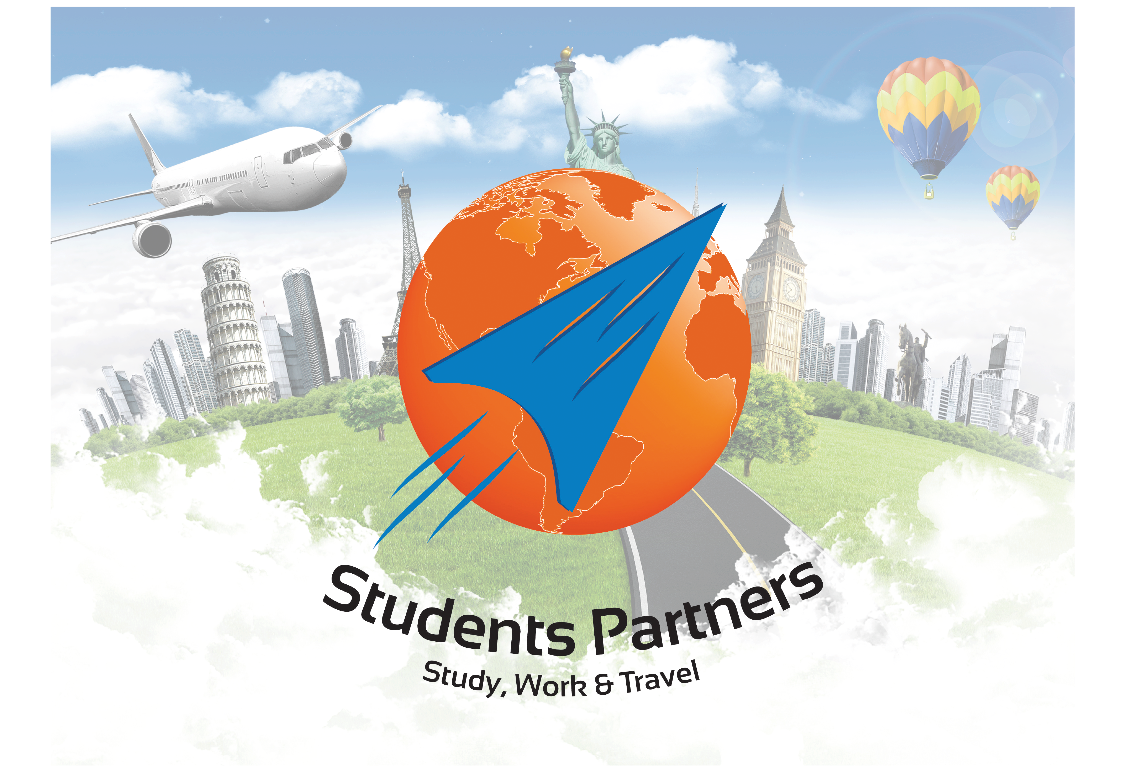 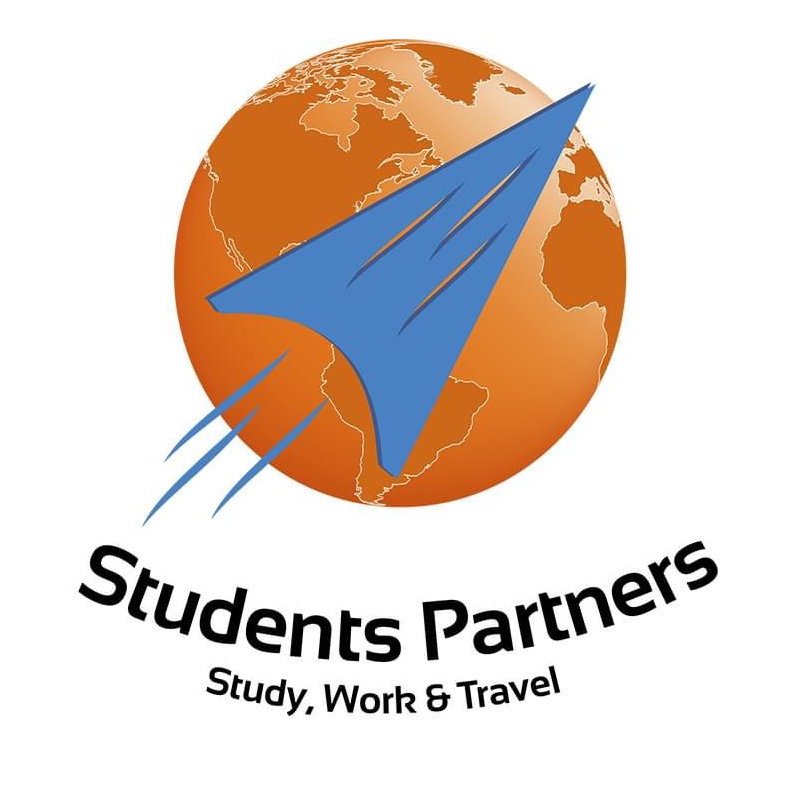 LES ELFES INTERNATIONAL 
CAMPAMENTOS DE VERANO
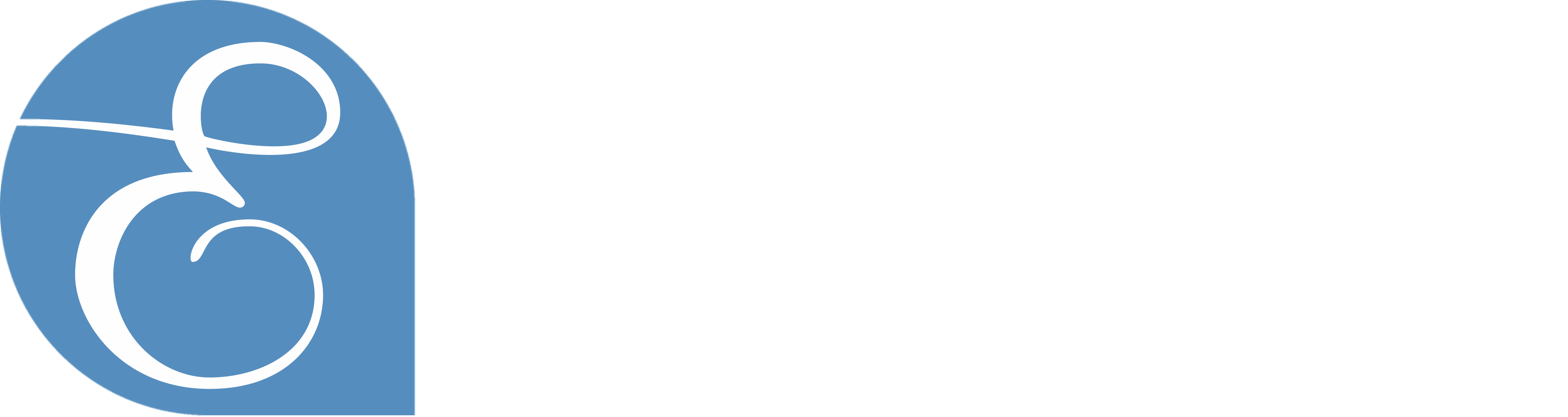 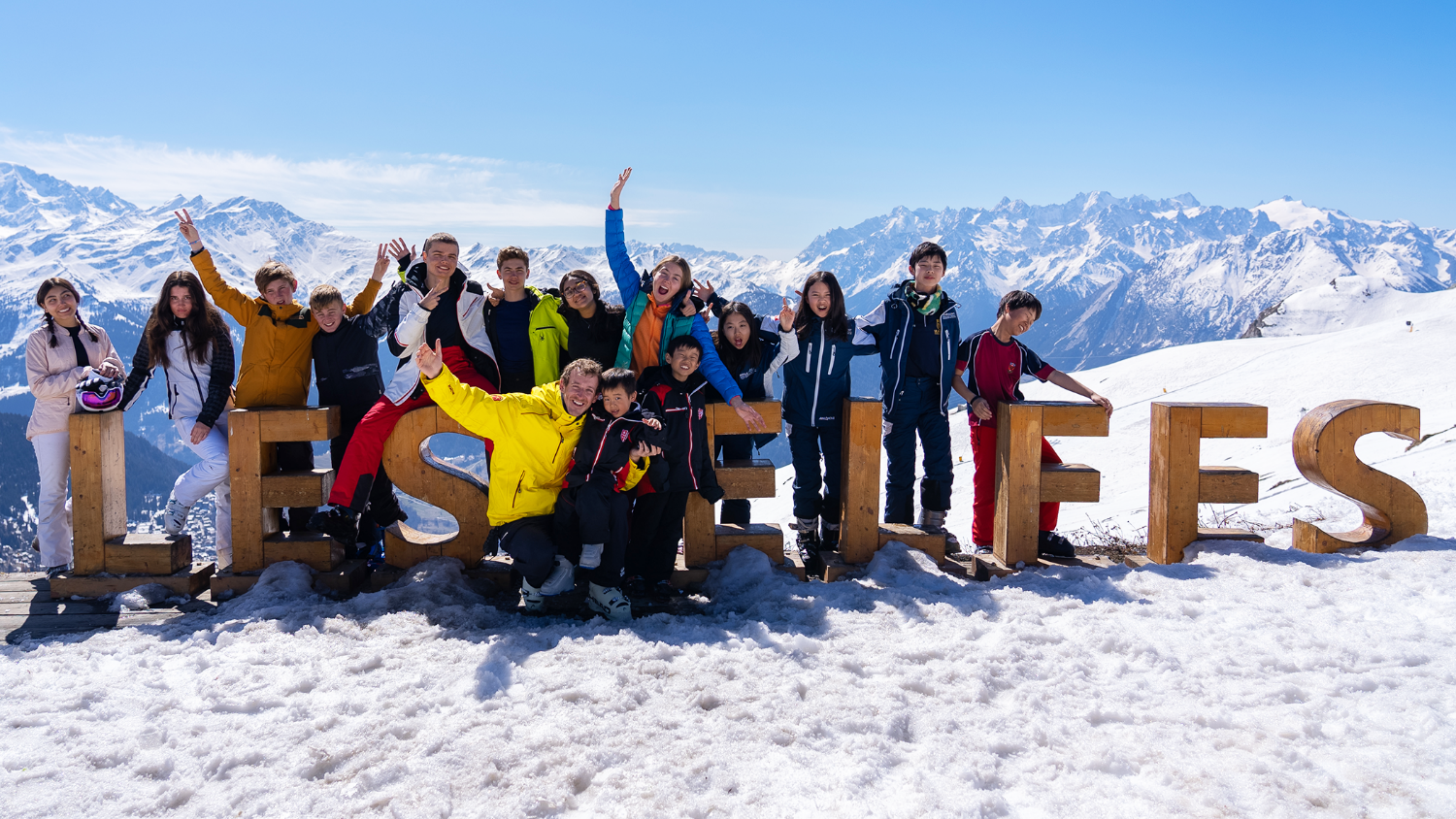 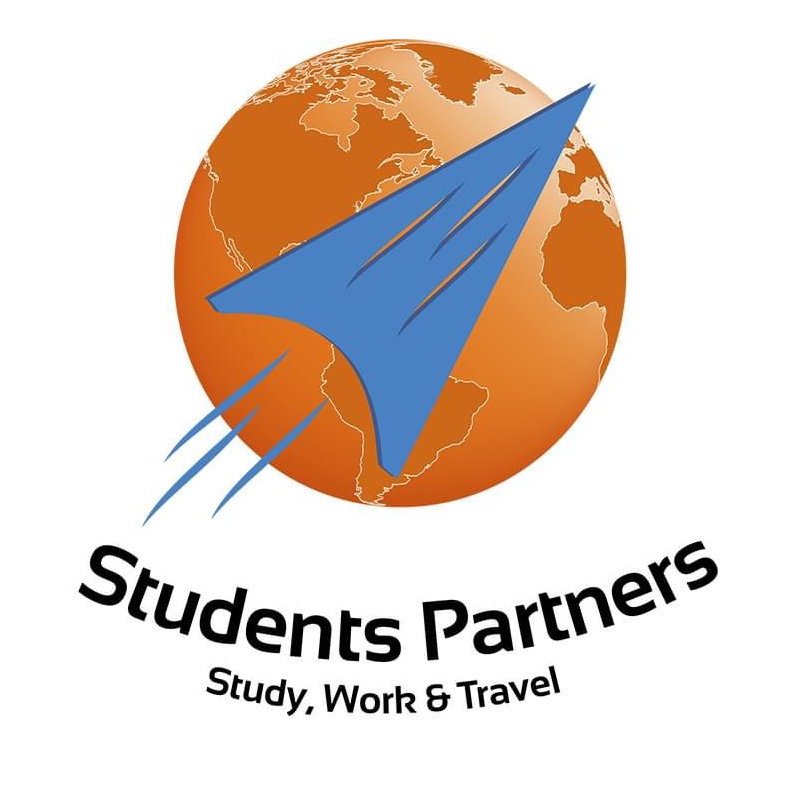 Les Elfes
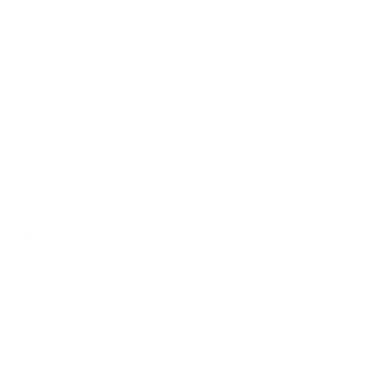 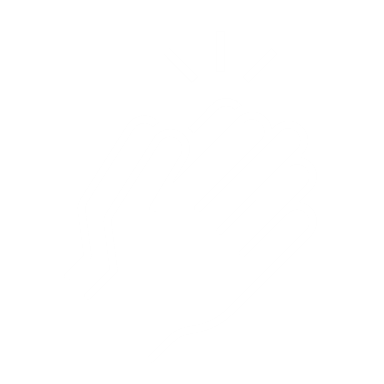 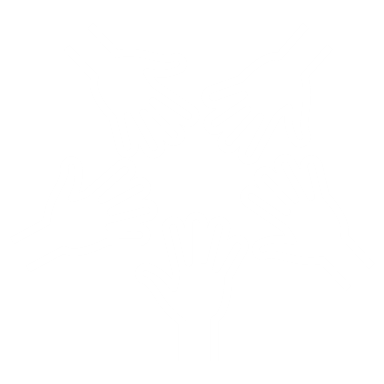 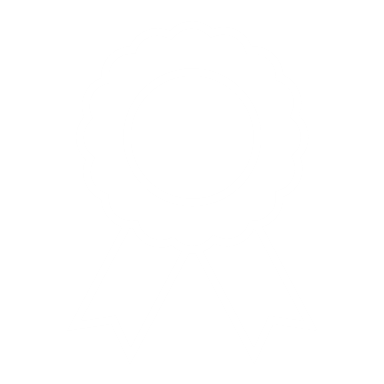 Empresa familiar suiza
Fundada en 1987
Excelente reputacion mundial
8000+ estudiantes
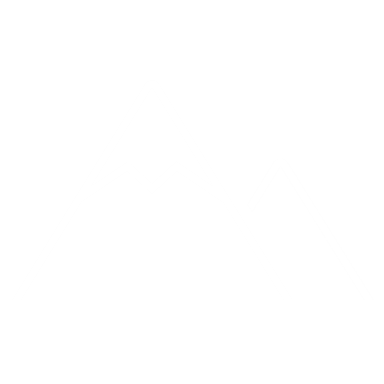 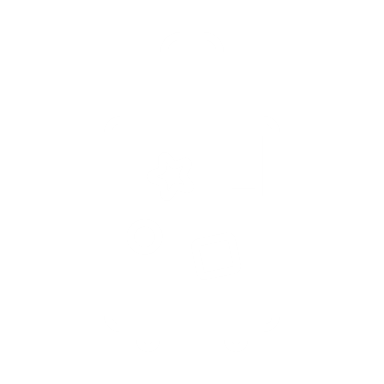 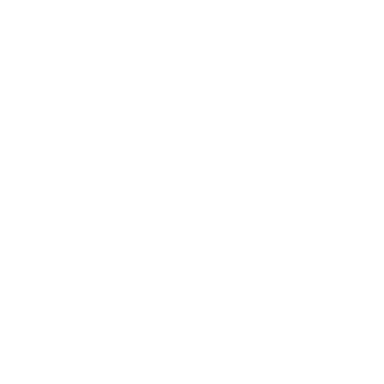 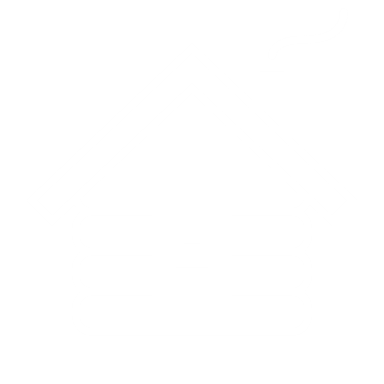 Mejor estacion de esqui del mundo
Chalés privados
Personal empleado anualmente
70+ nacionalidades
3
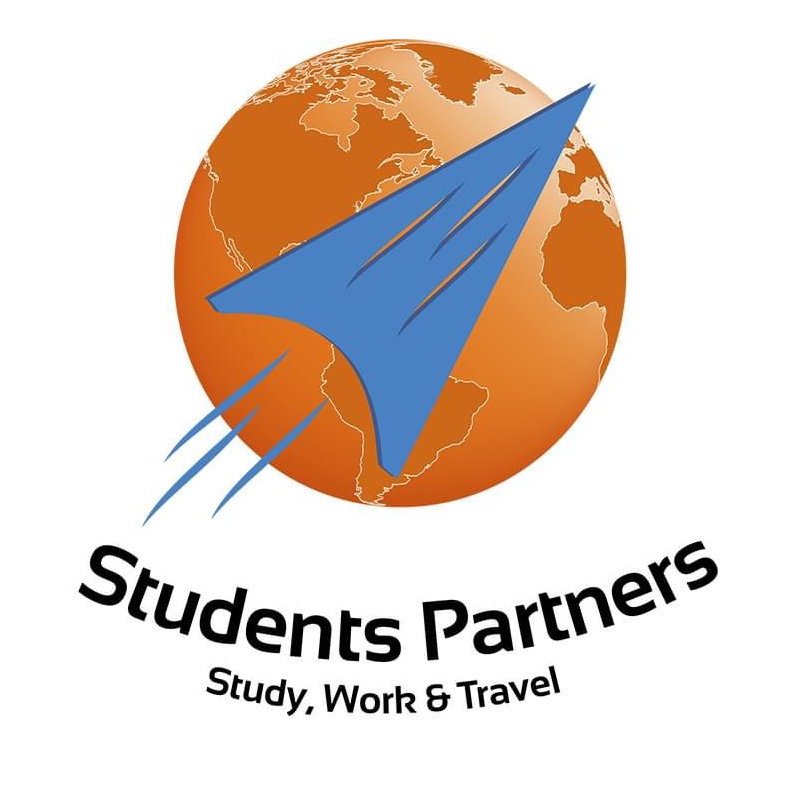 PRIORIDADES
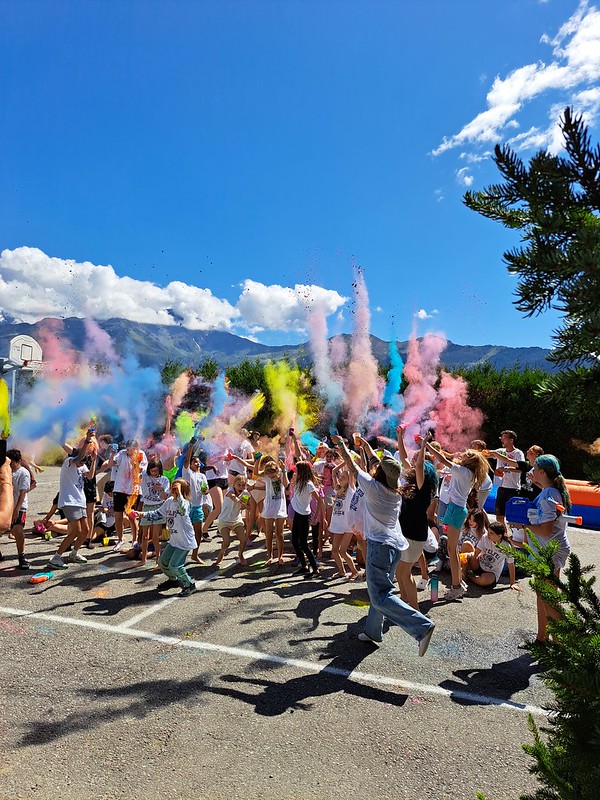 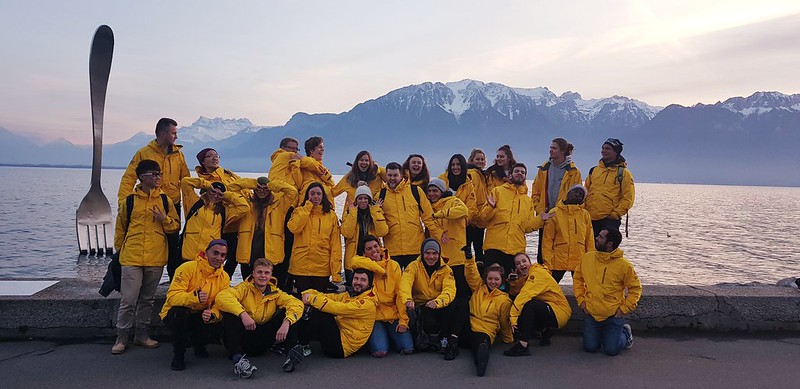 SEGURIDAD
DIVERSION
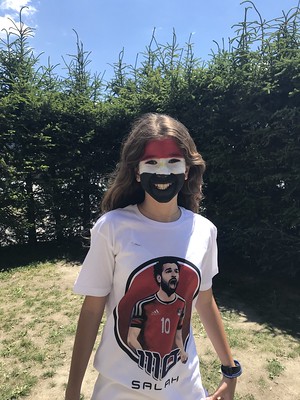 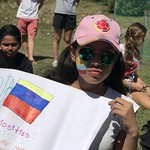 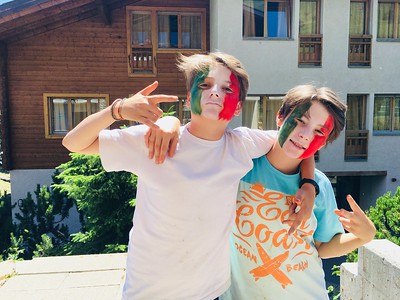 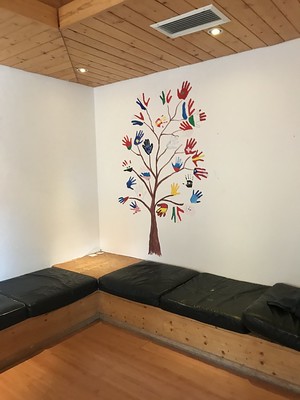 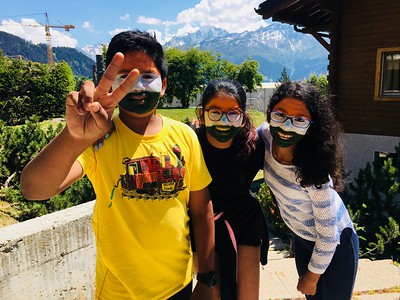 INCLUSION
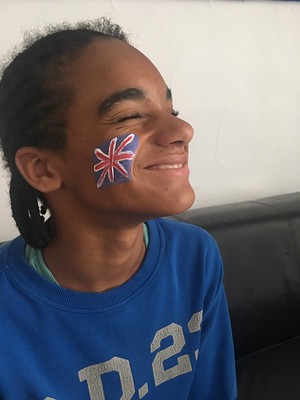 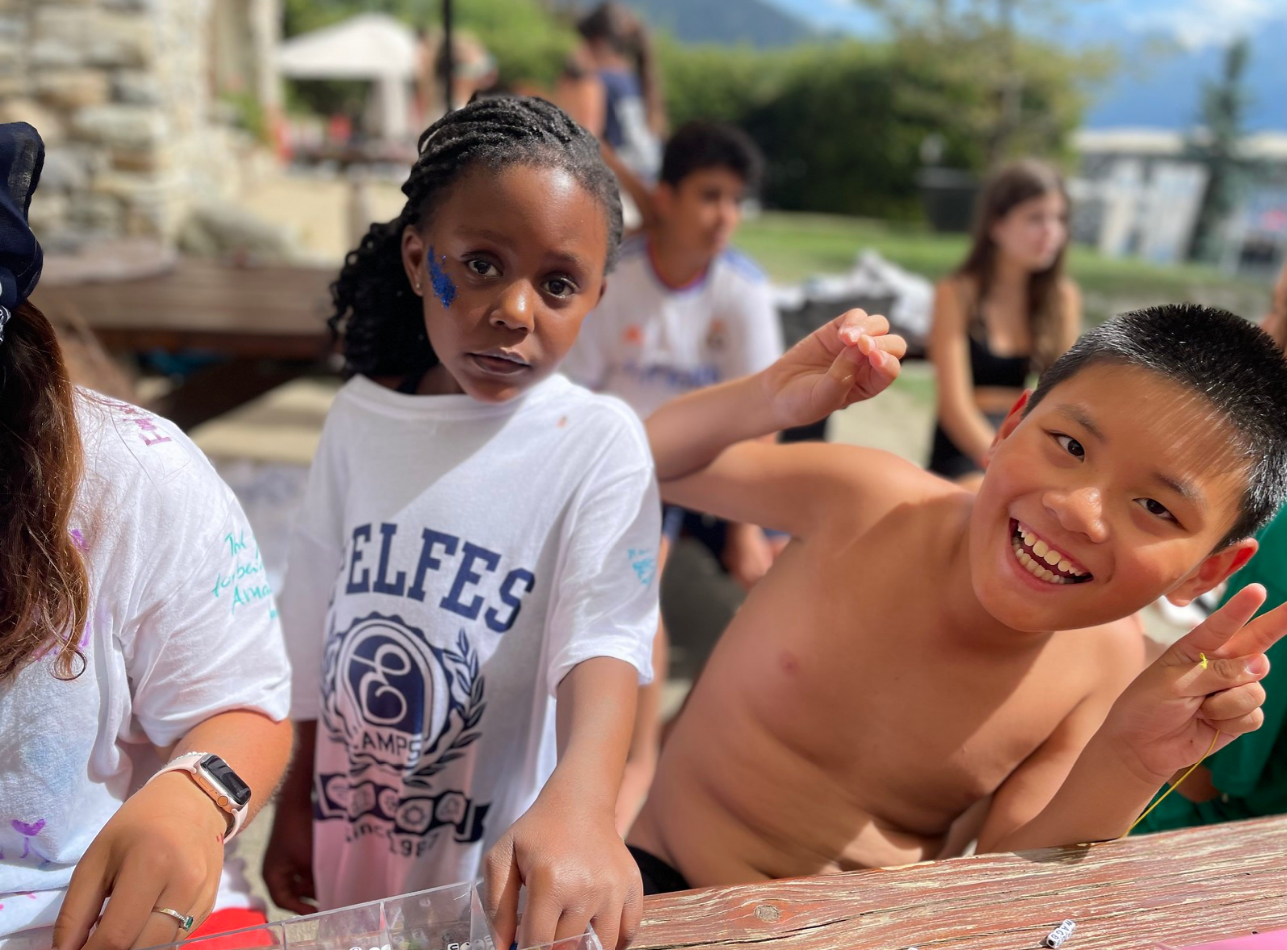 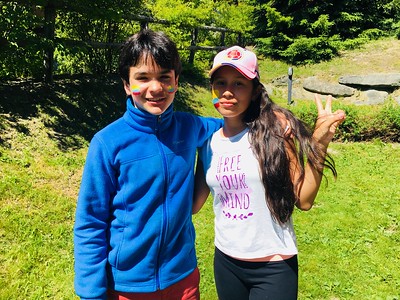 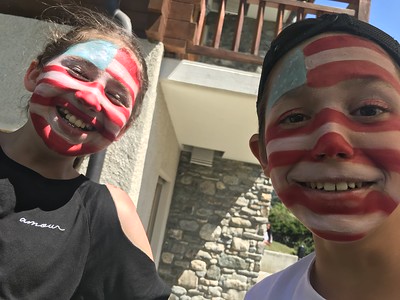 4
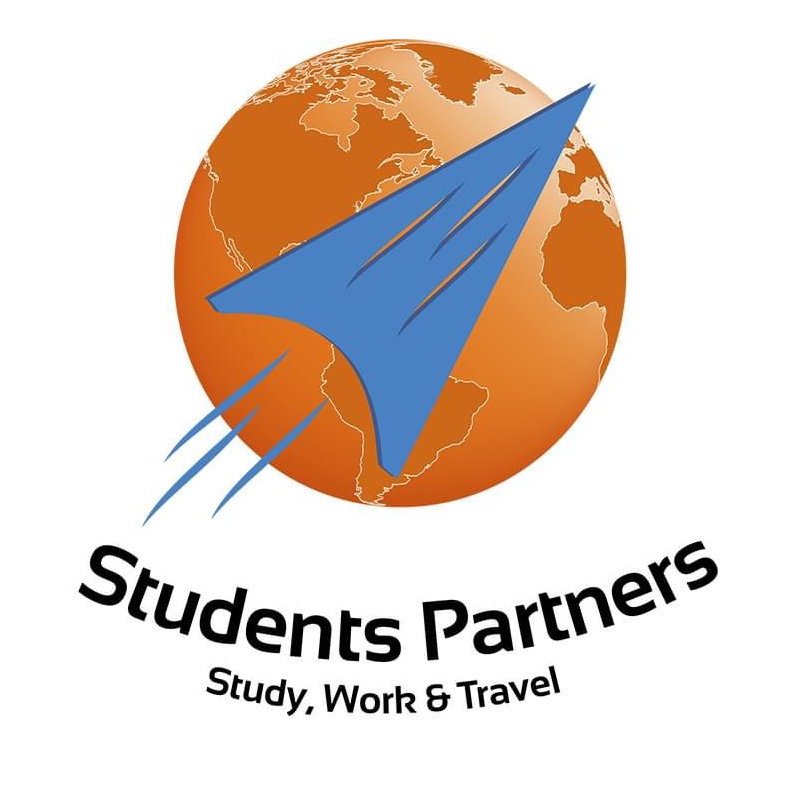 CAMPUS
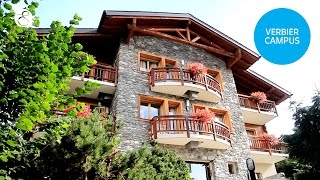 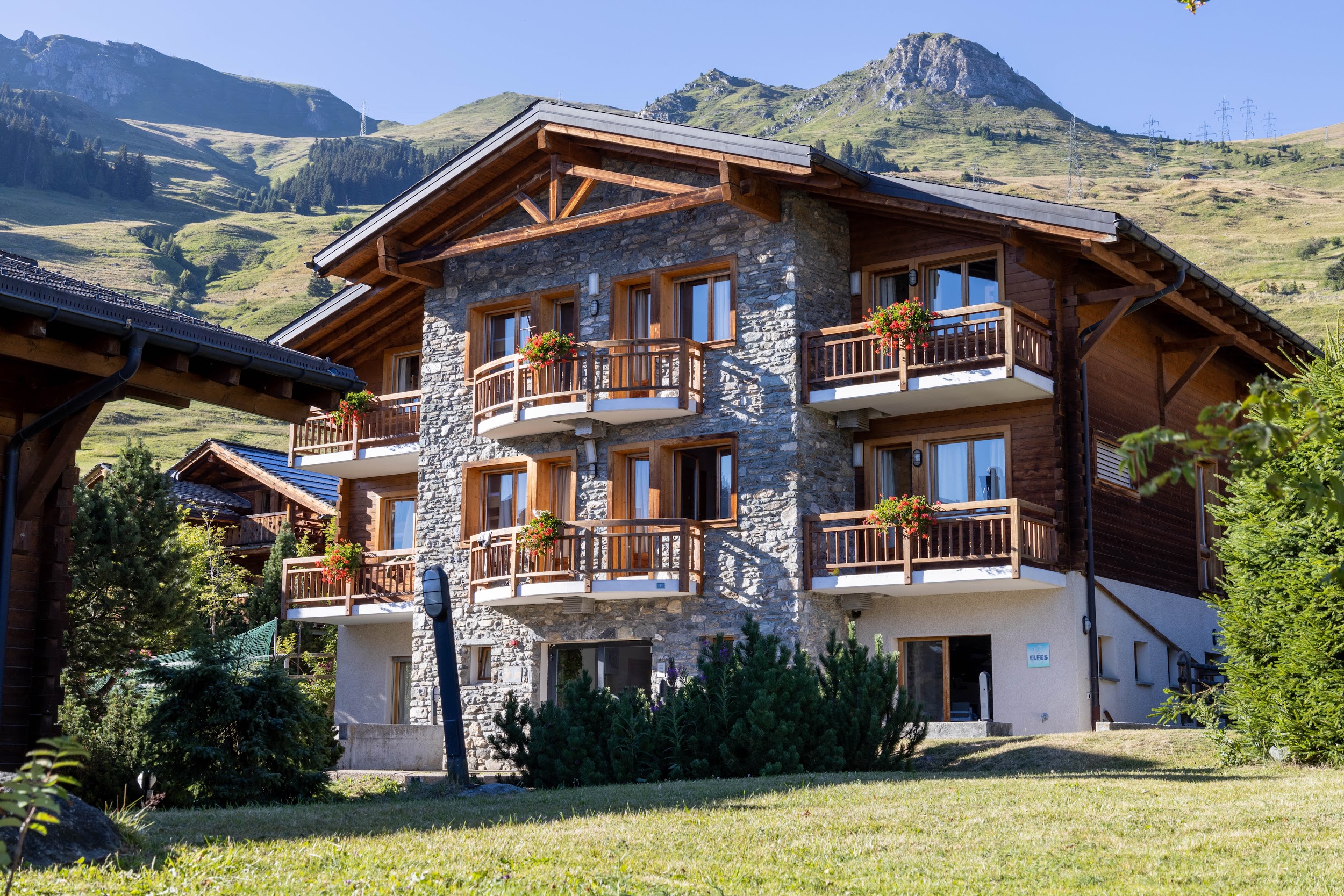 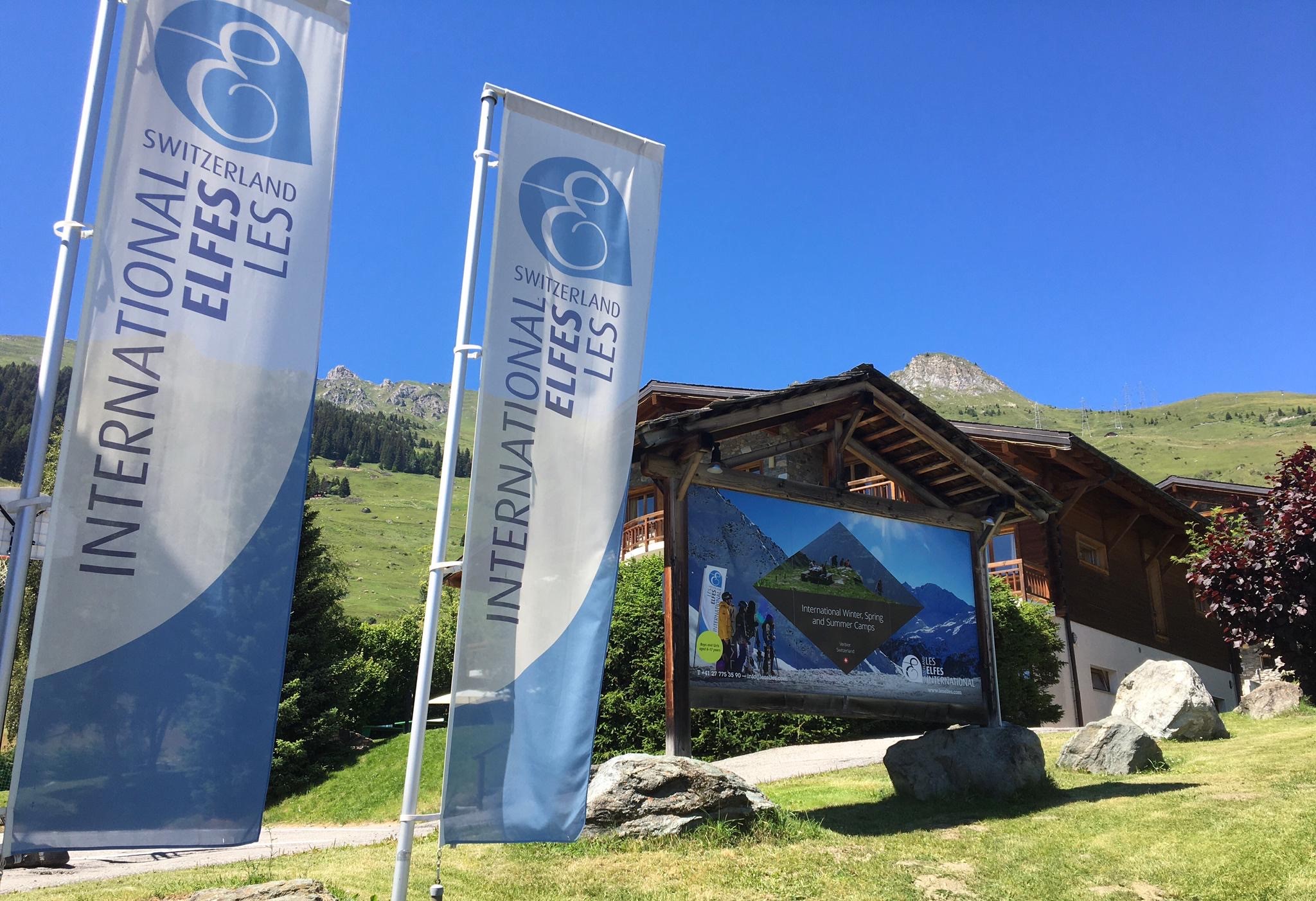 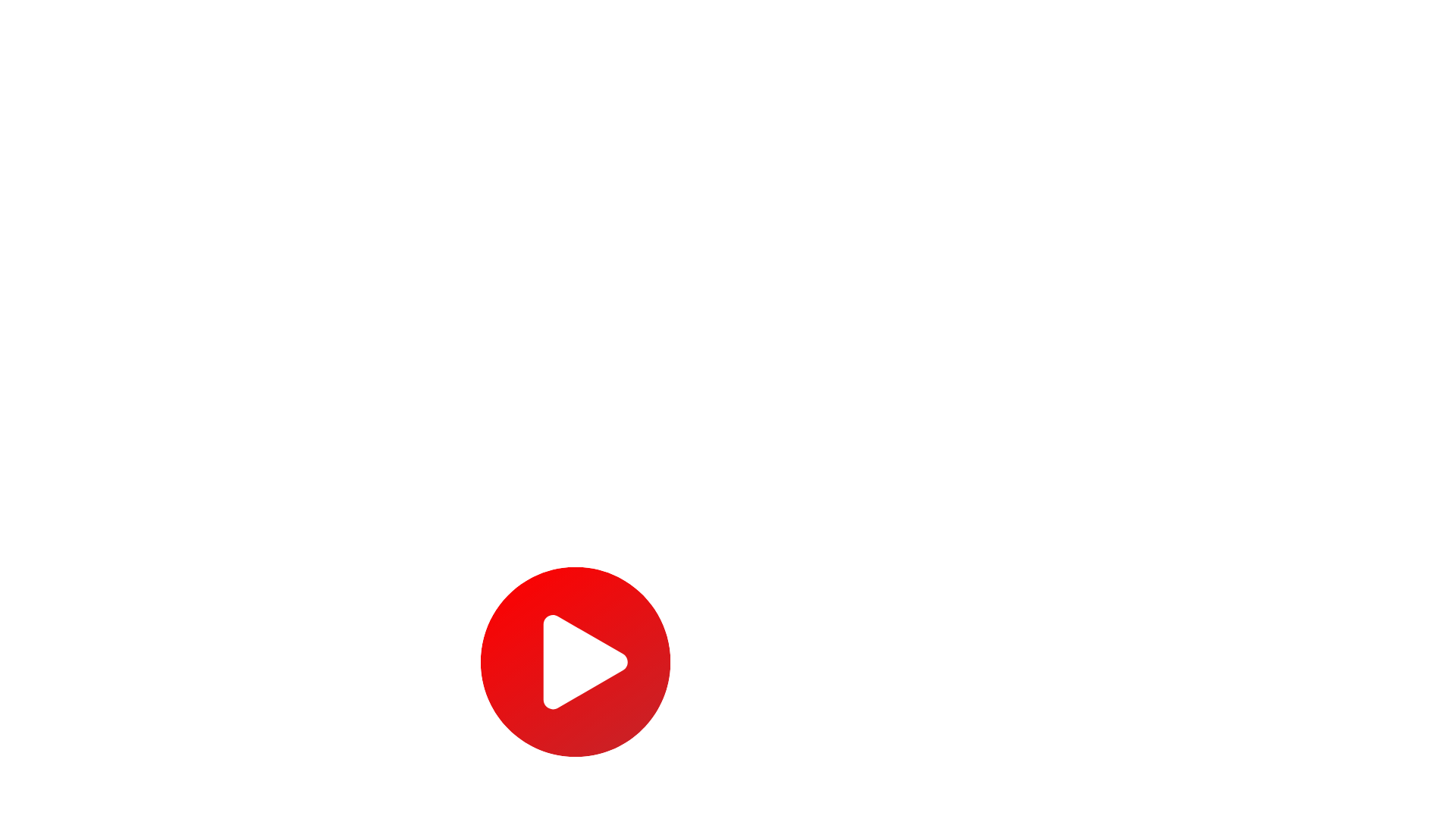 CLICK 
TO PLAY
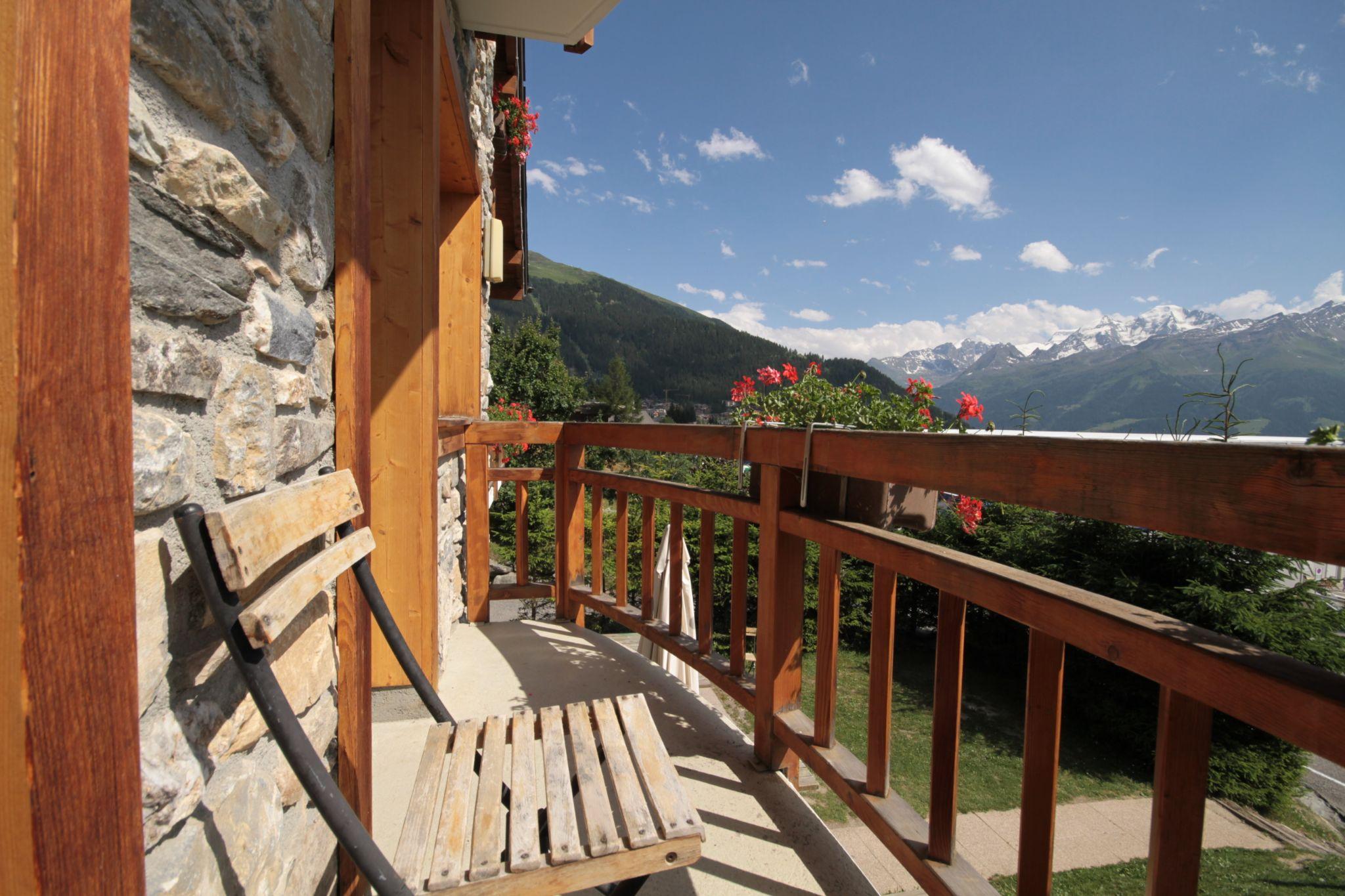 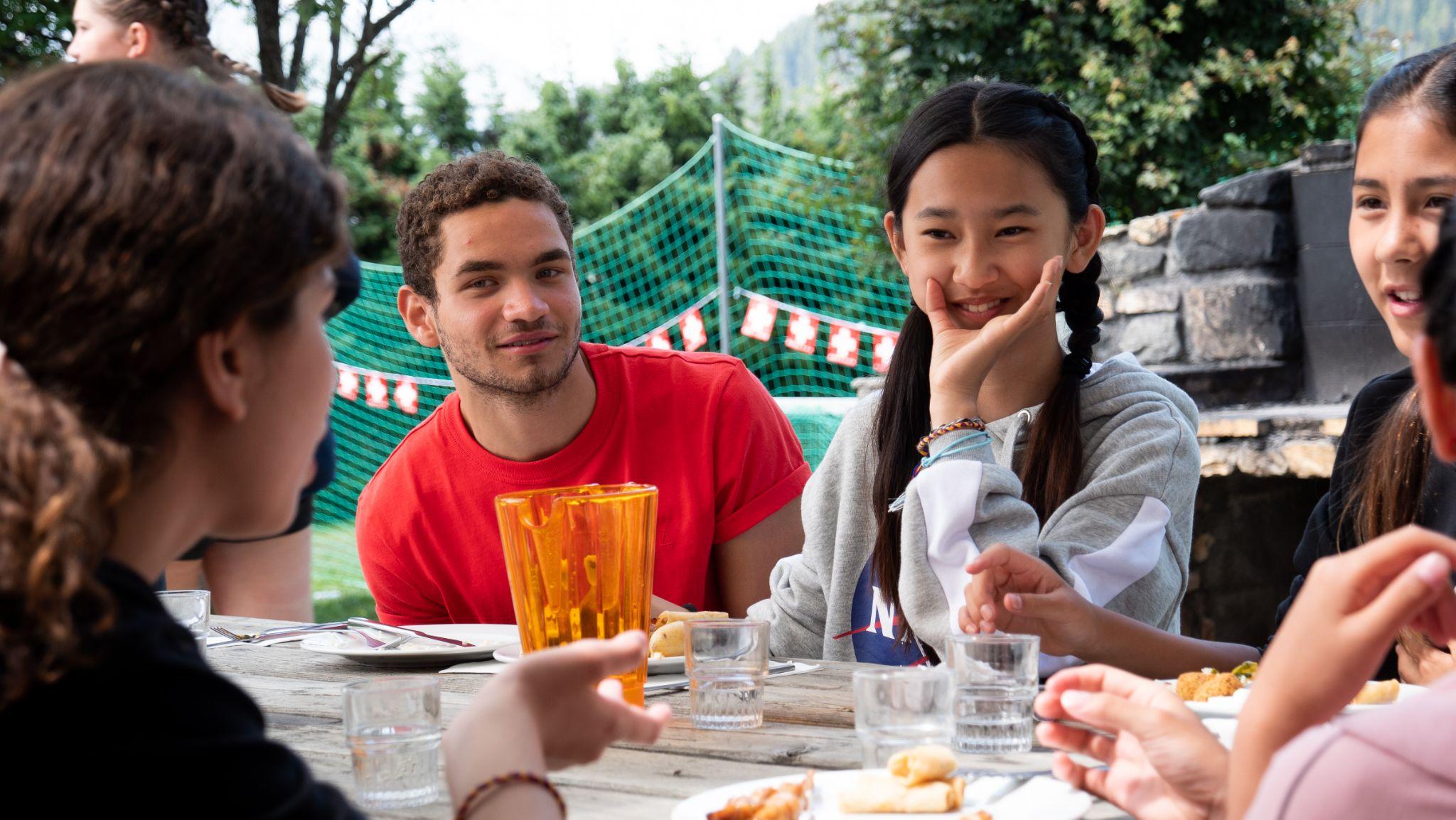 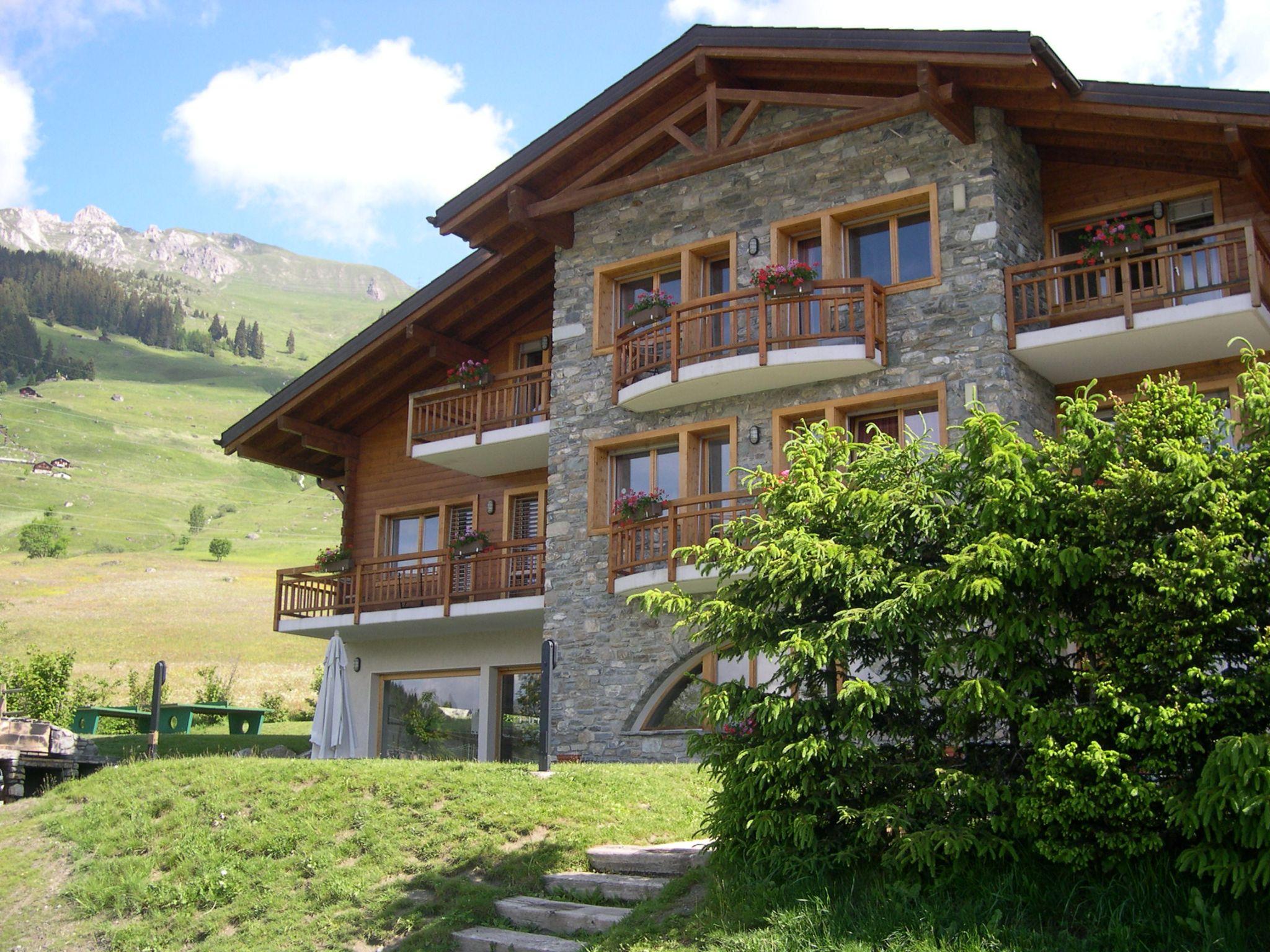 5
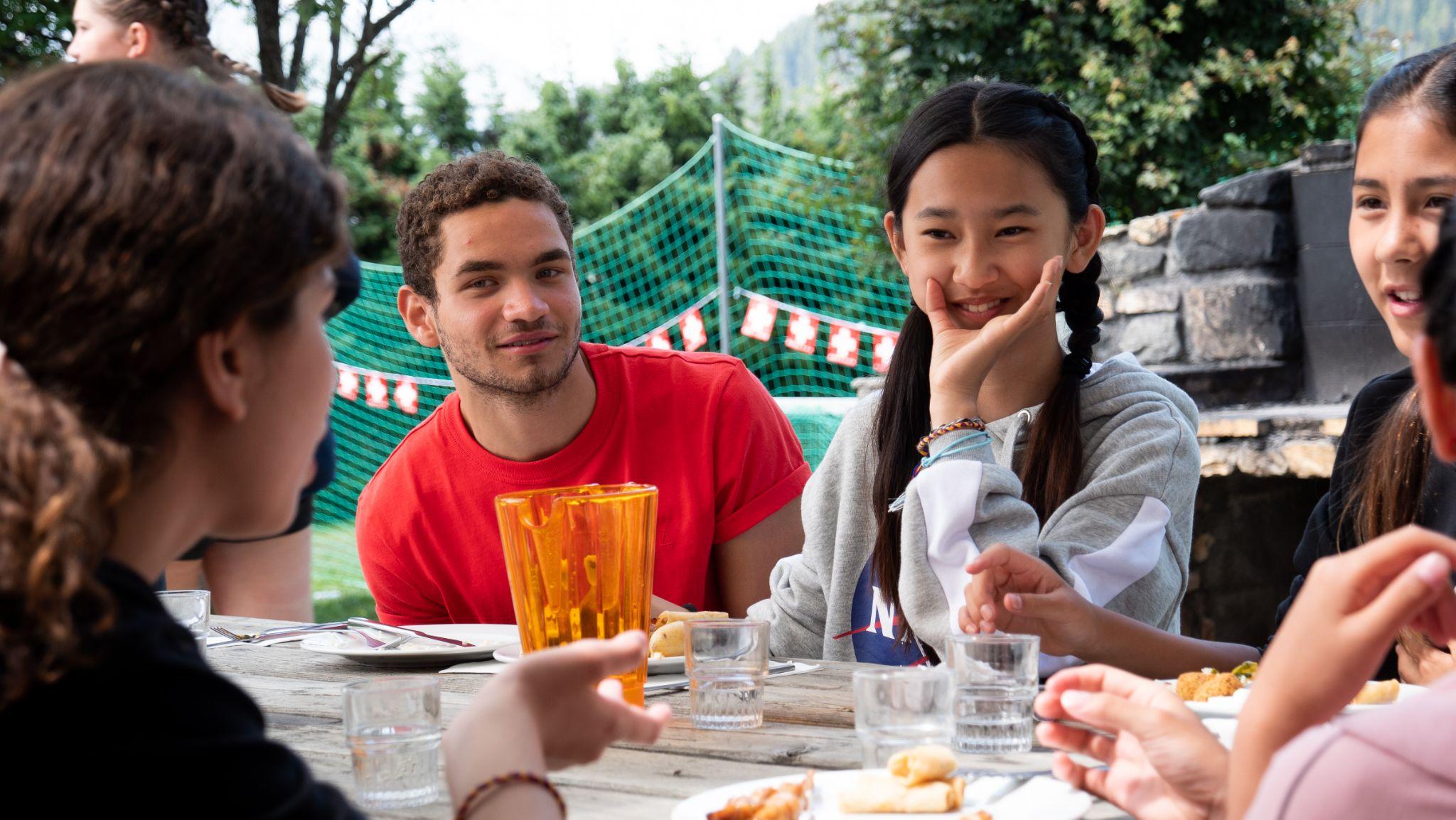 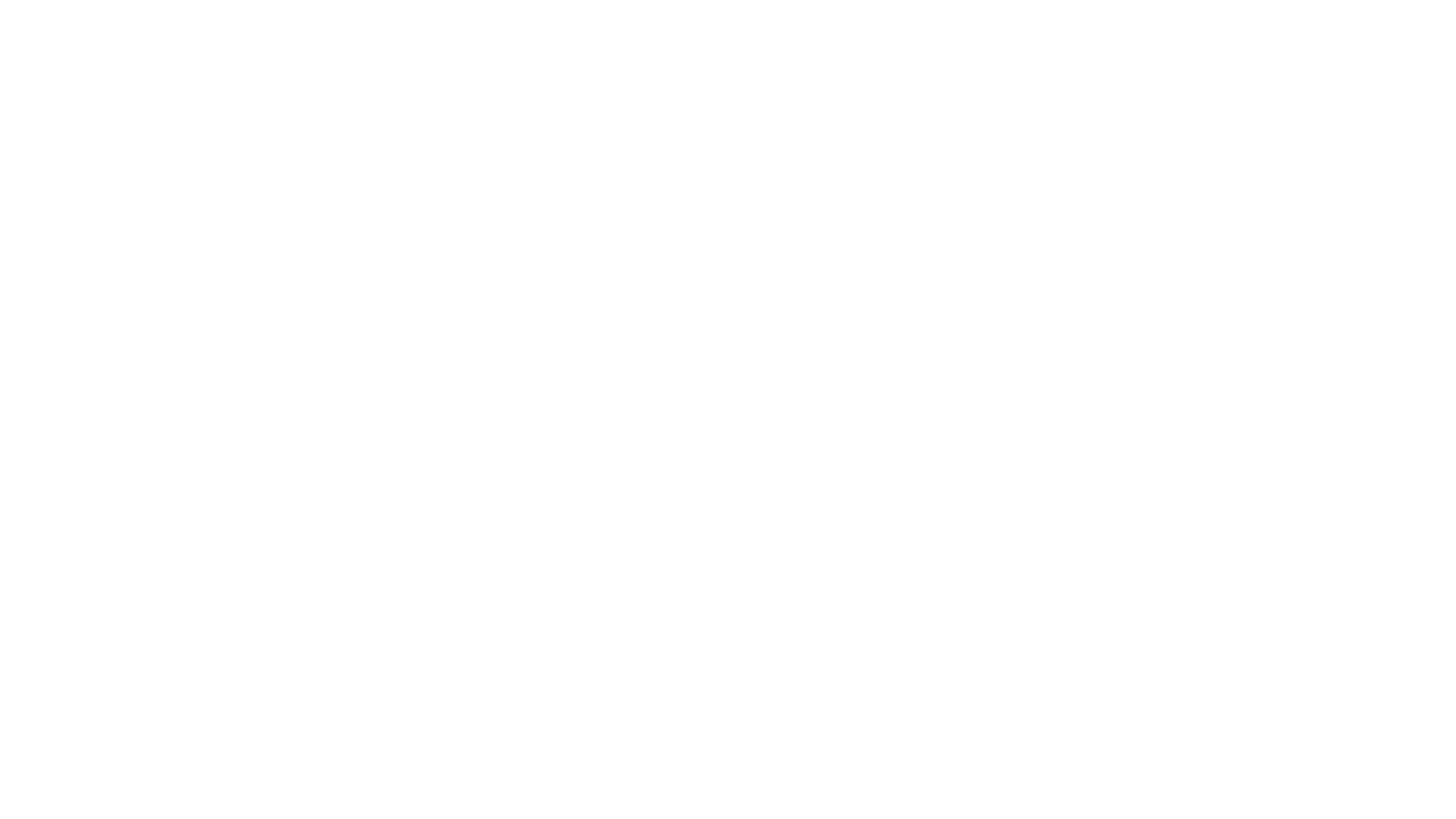 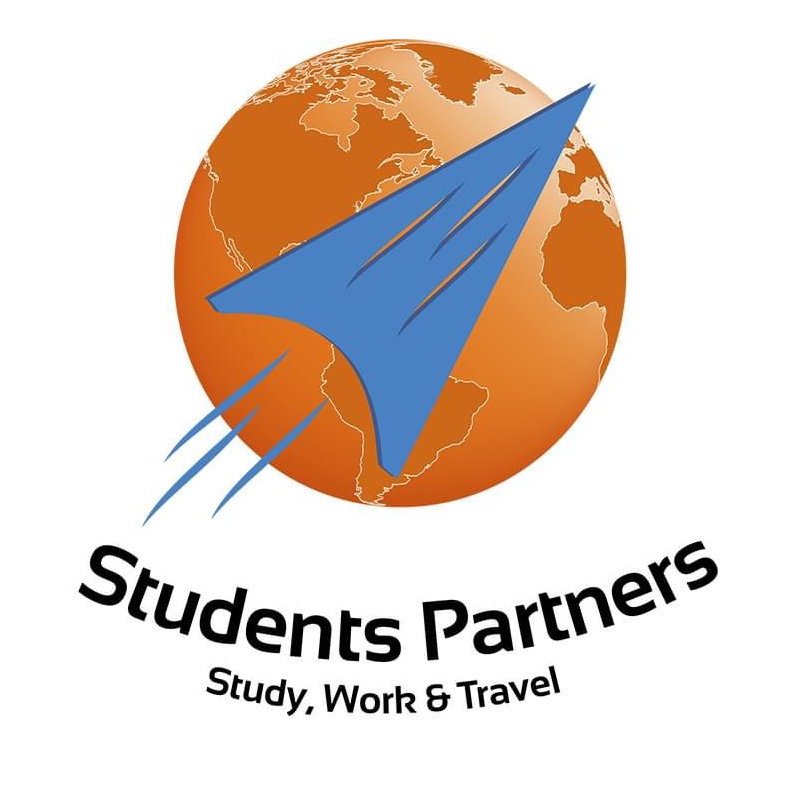 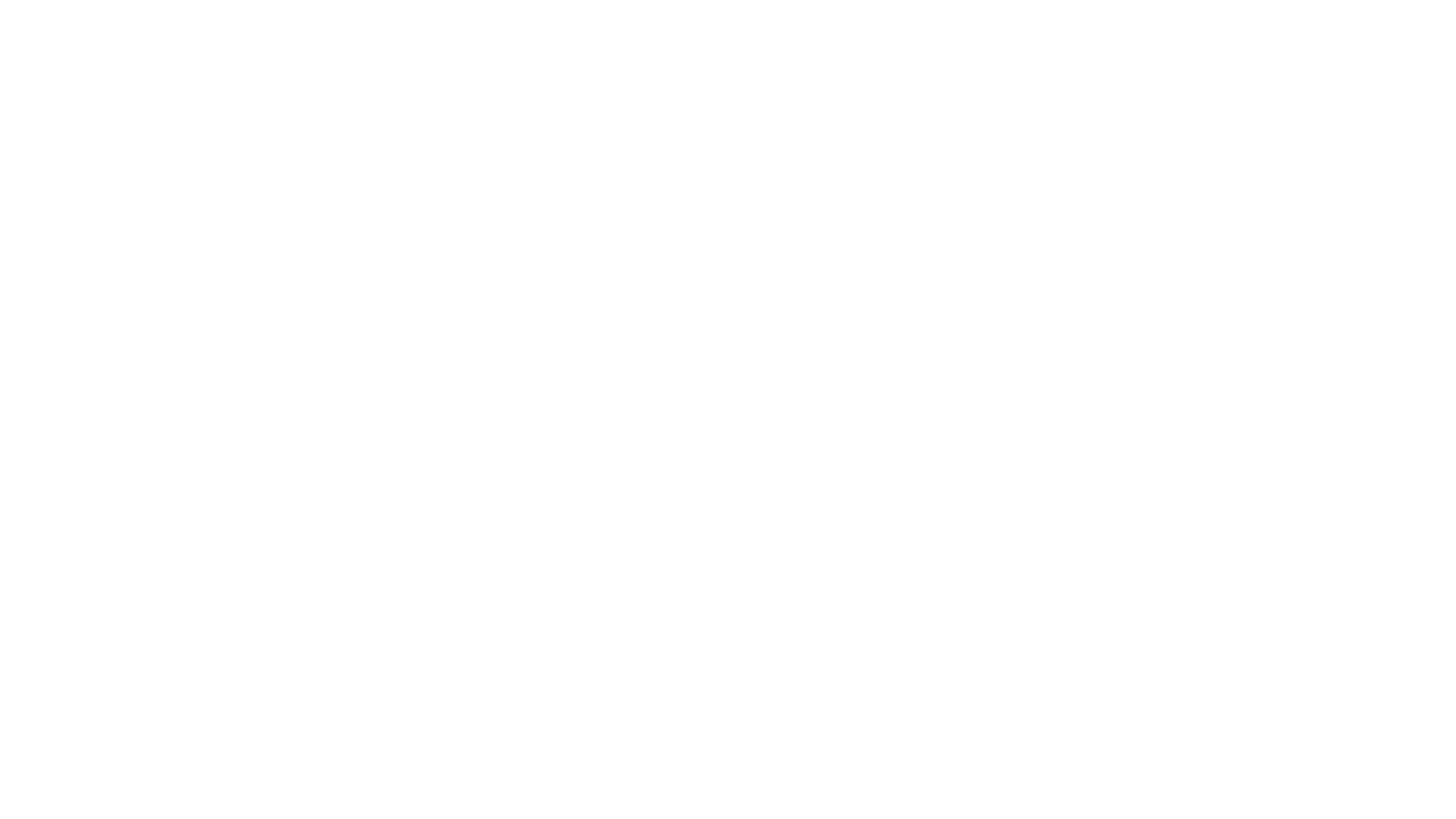 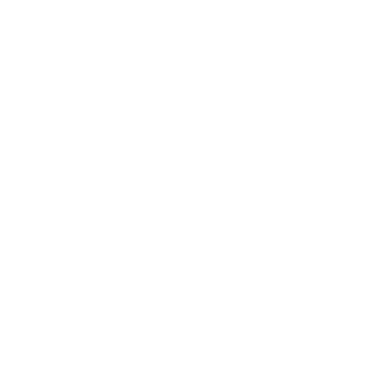 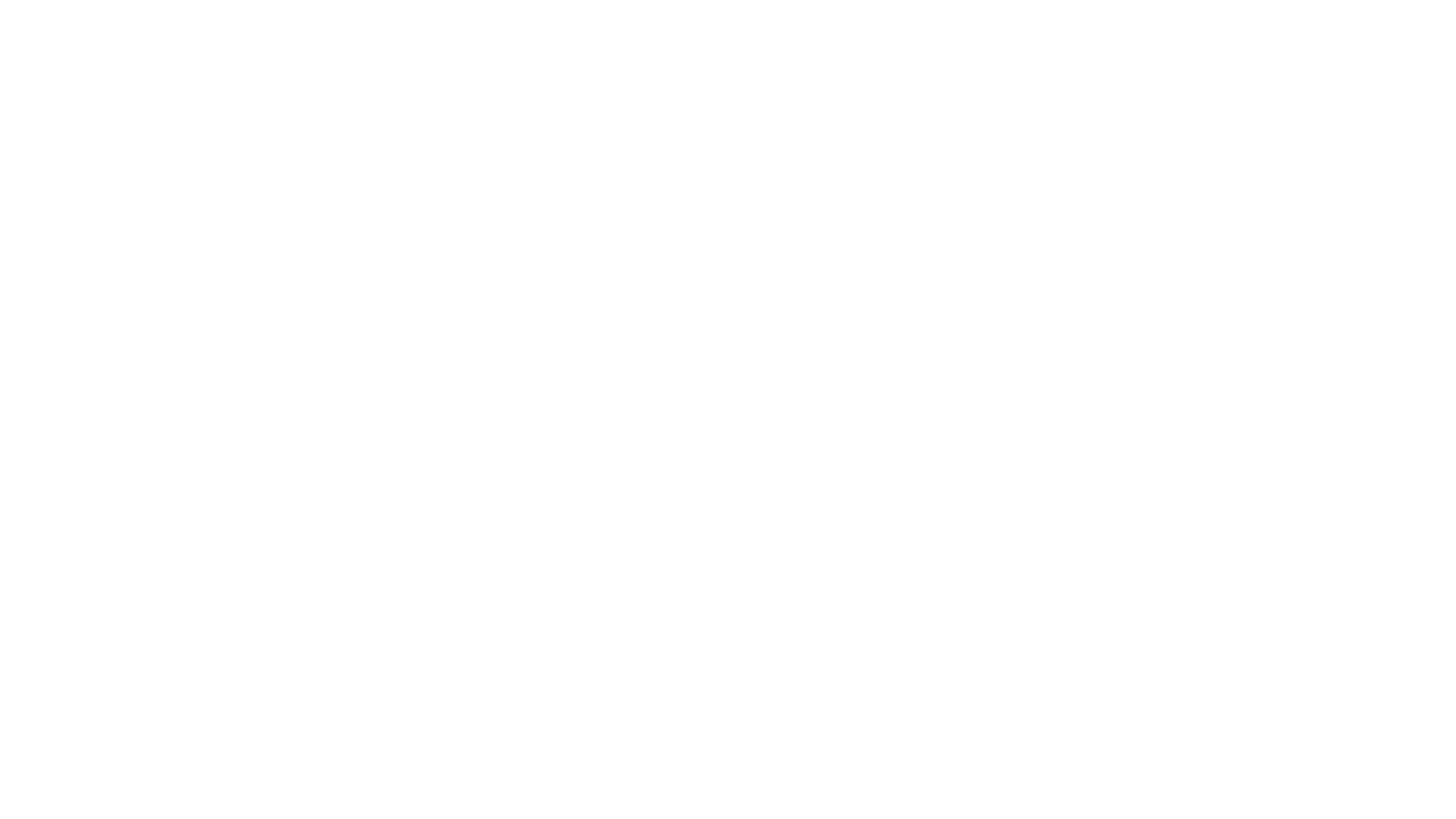 BBQ
Trampolin
2 Chalés: chicas y chicos separados
Ping pong
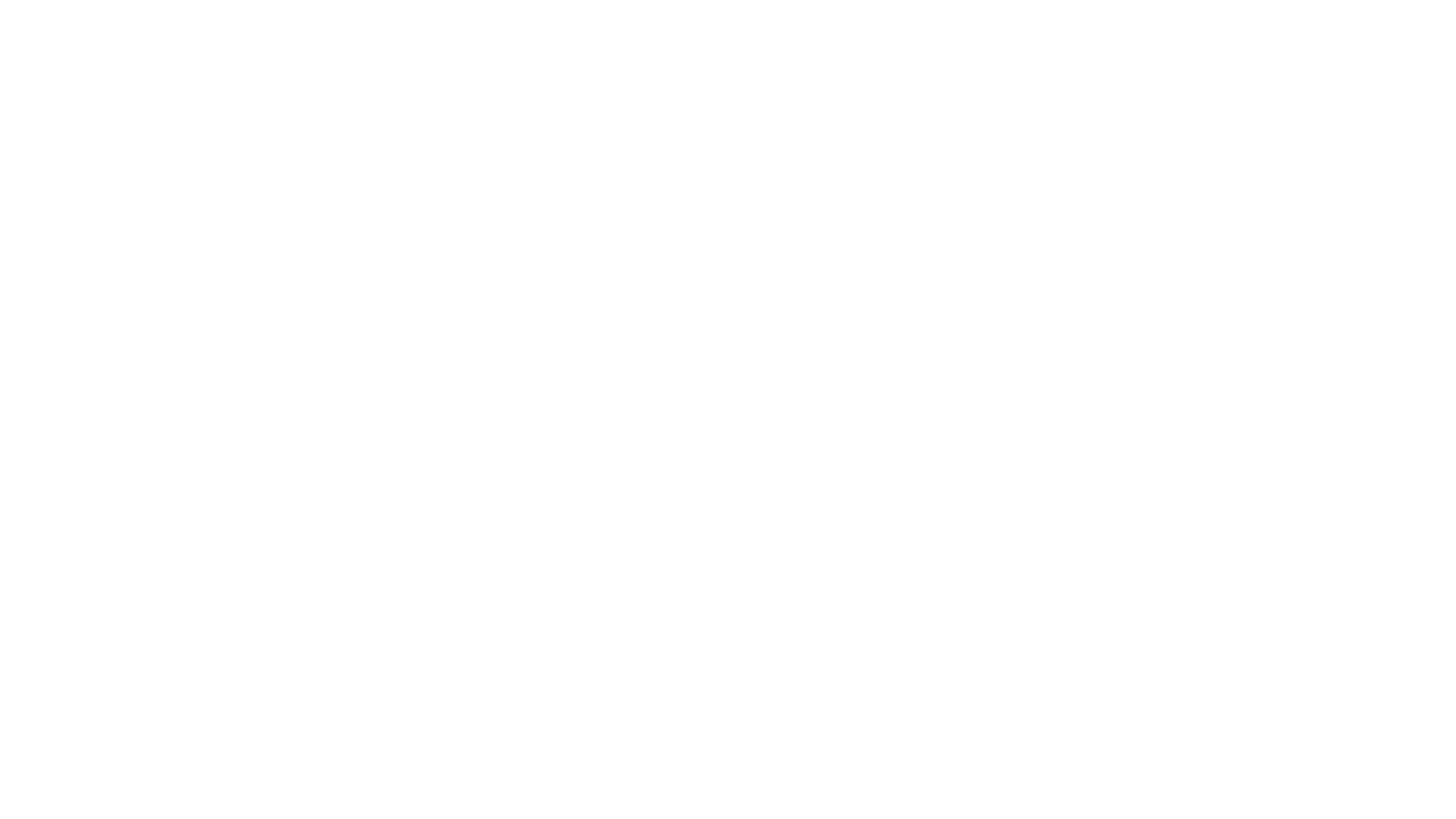 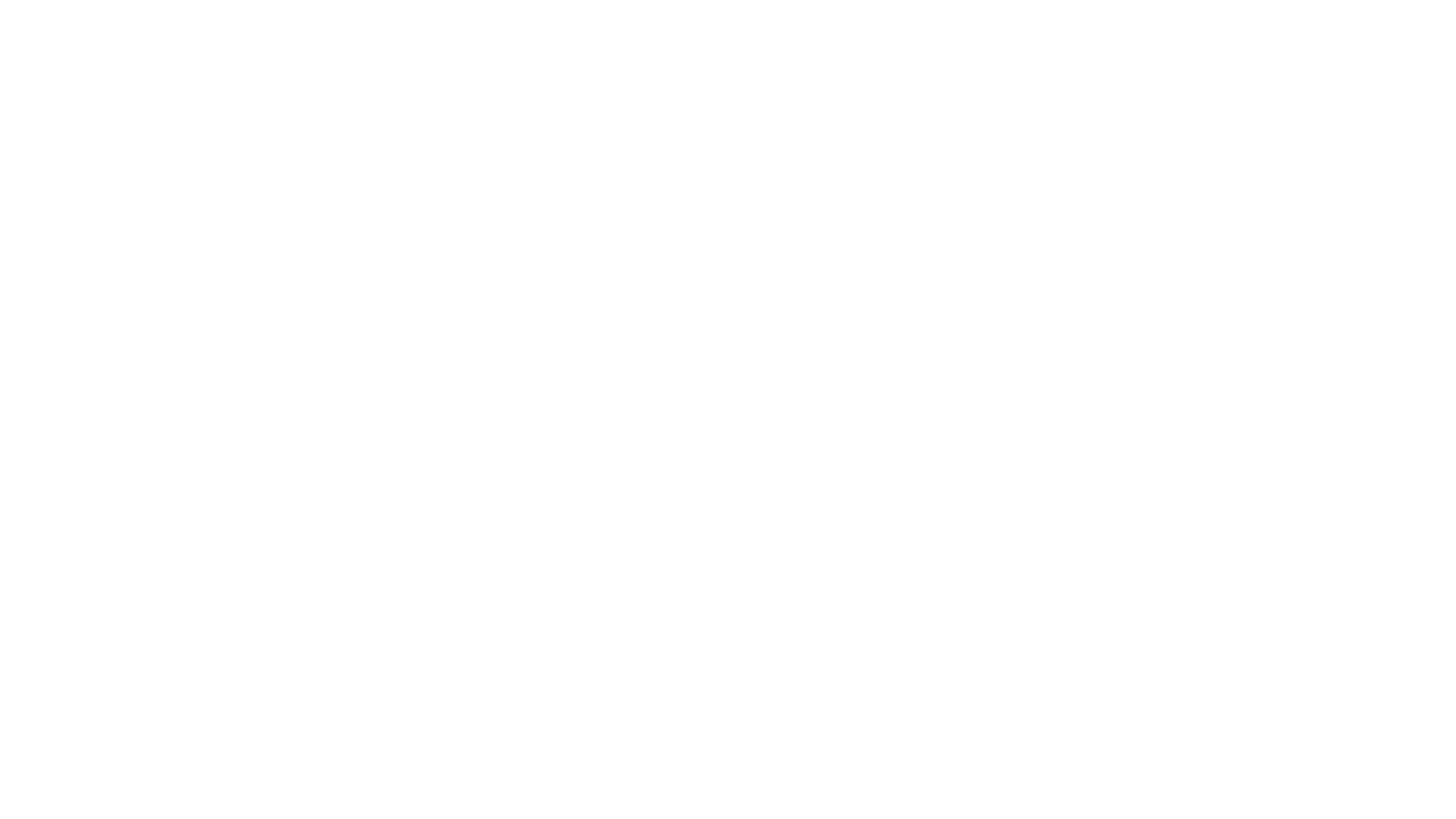 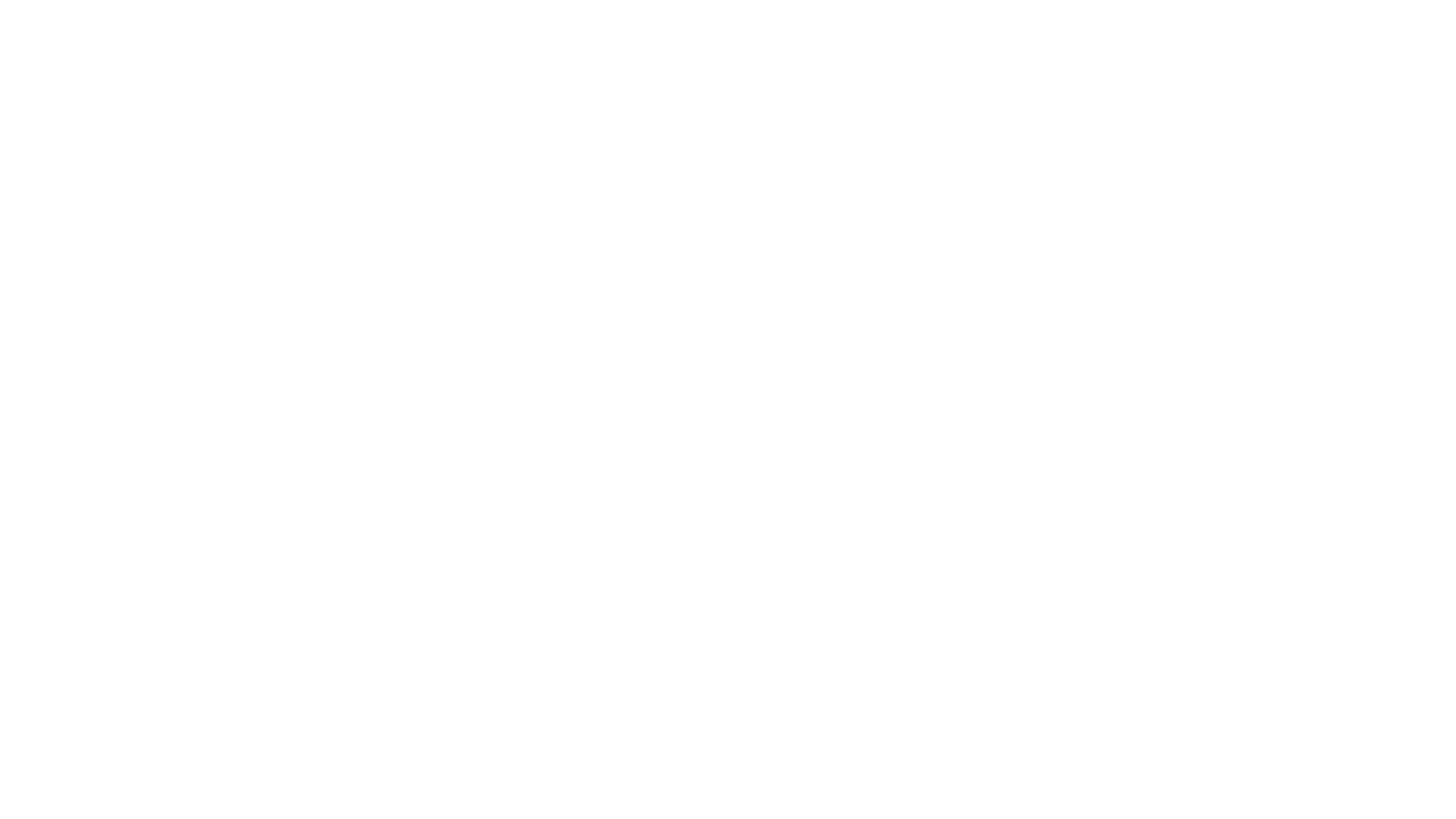 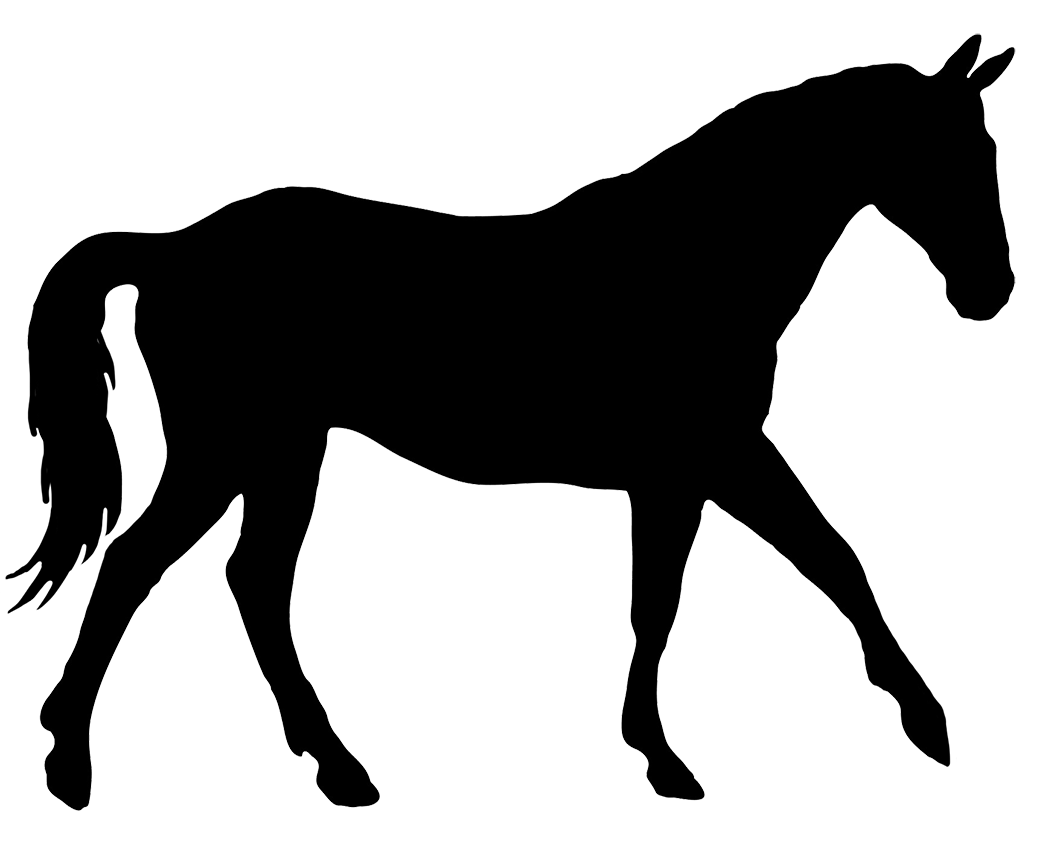 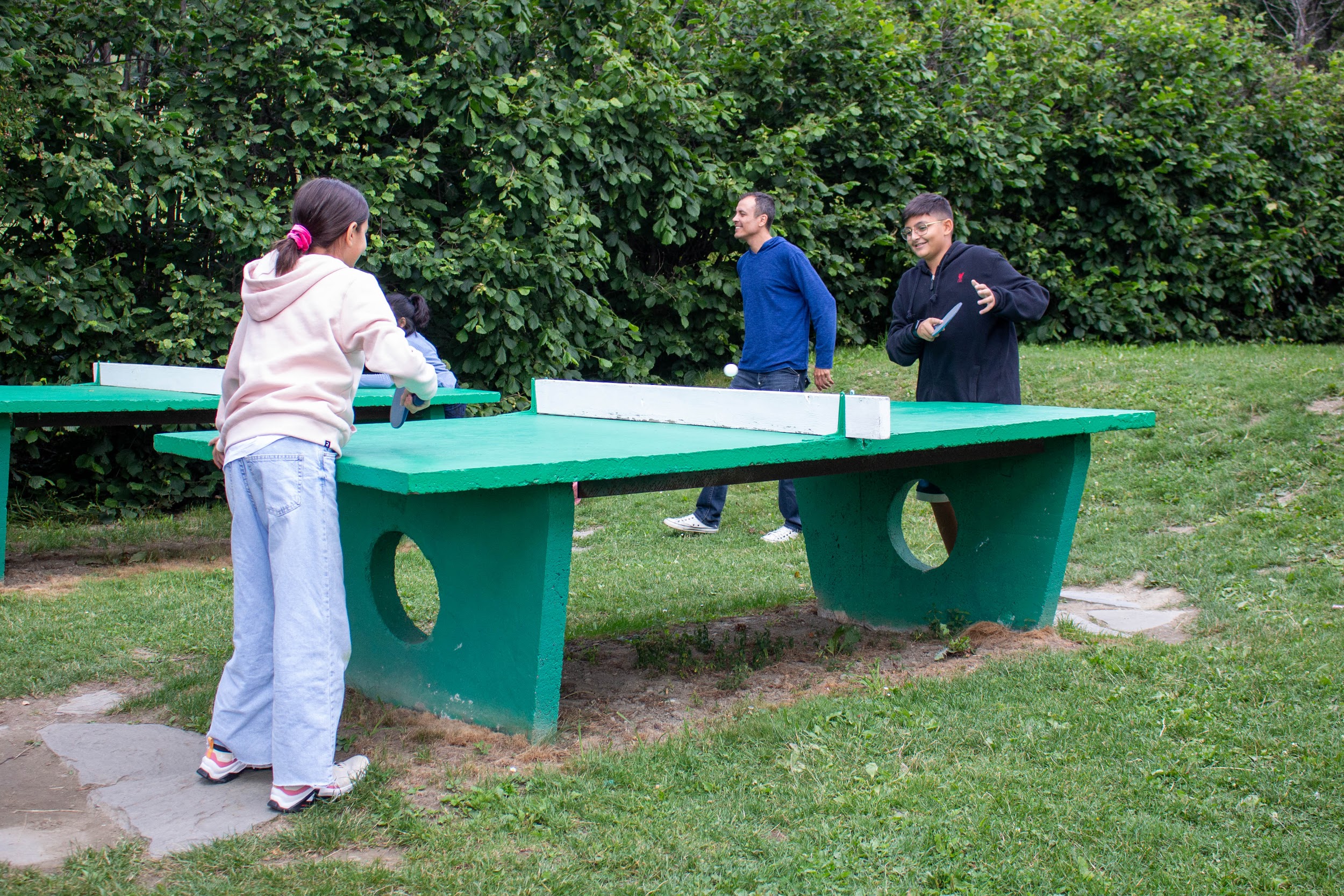 Campo de baloncesto
Campo de voleibol
Establo de caballos
Campo de futbol
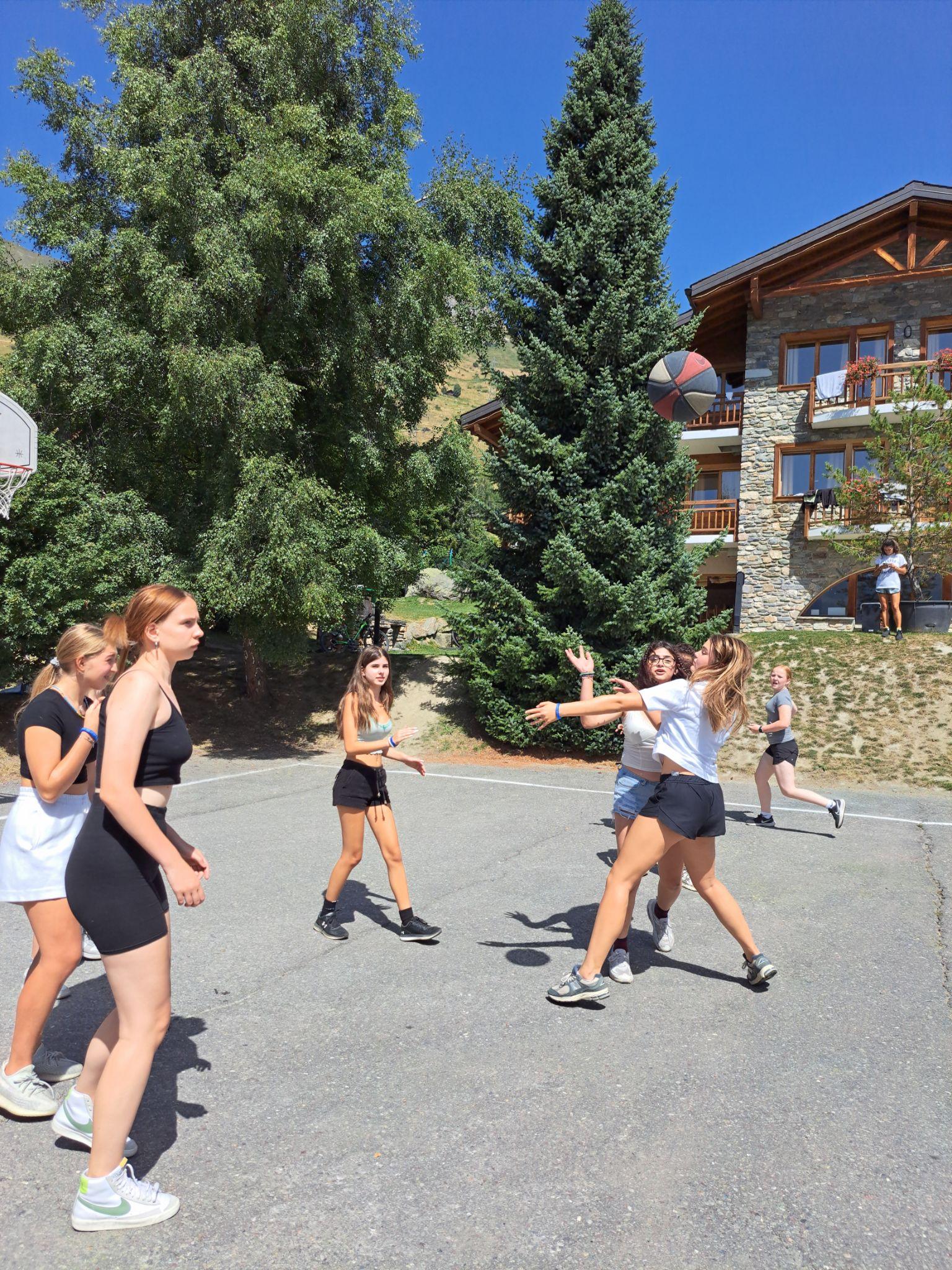 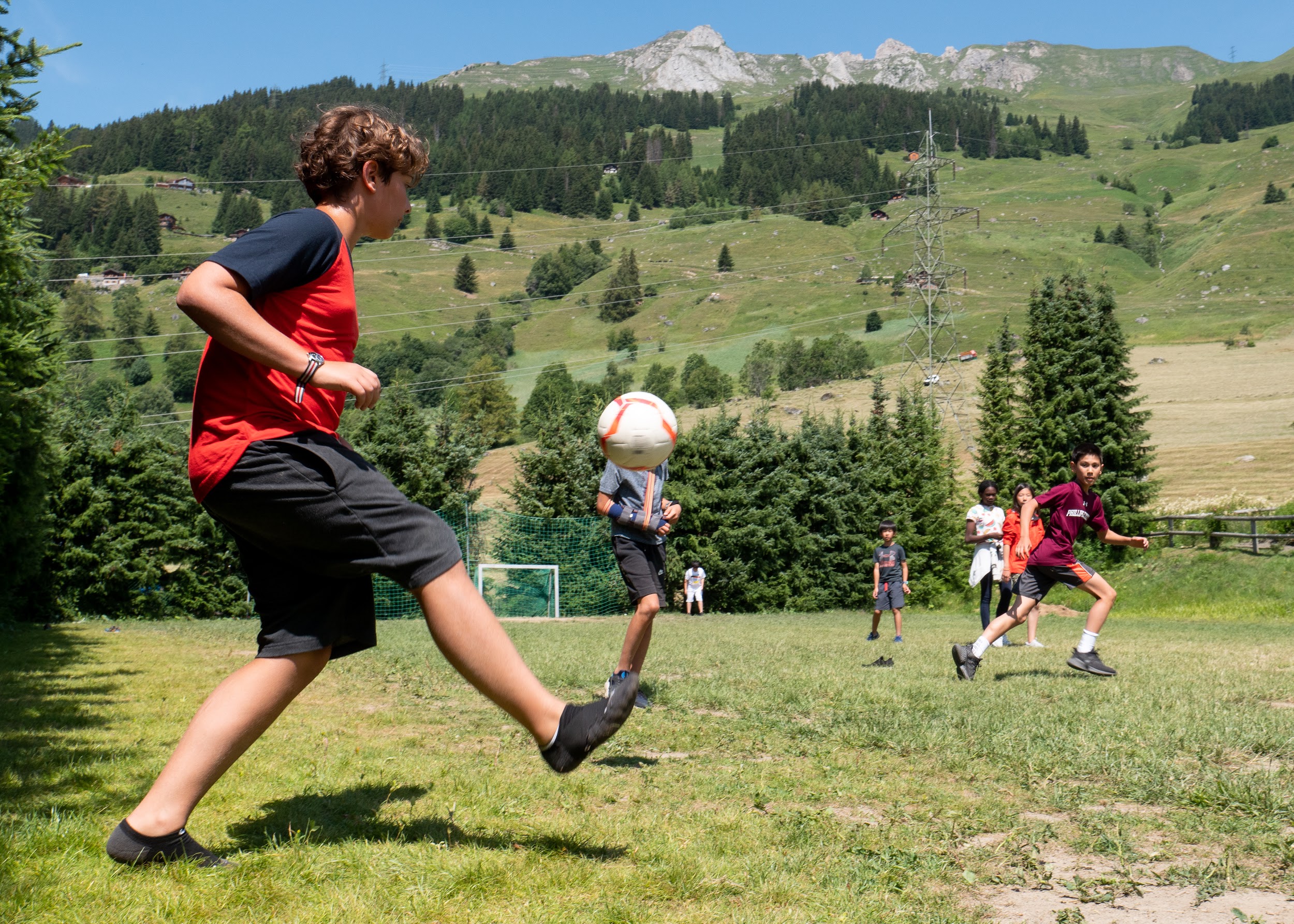 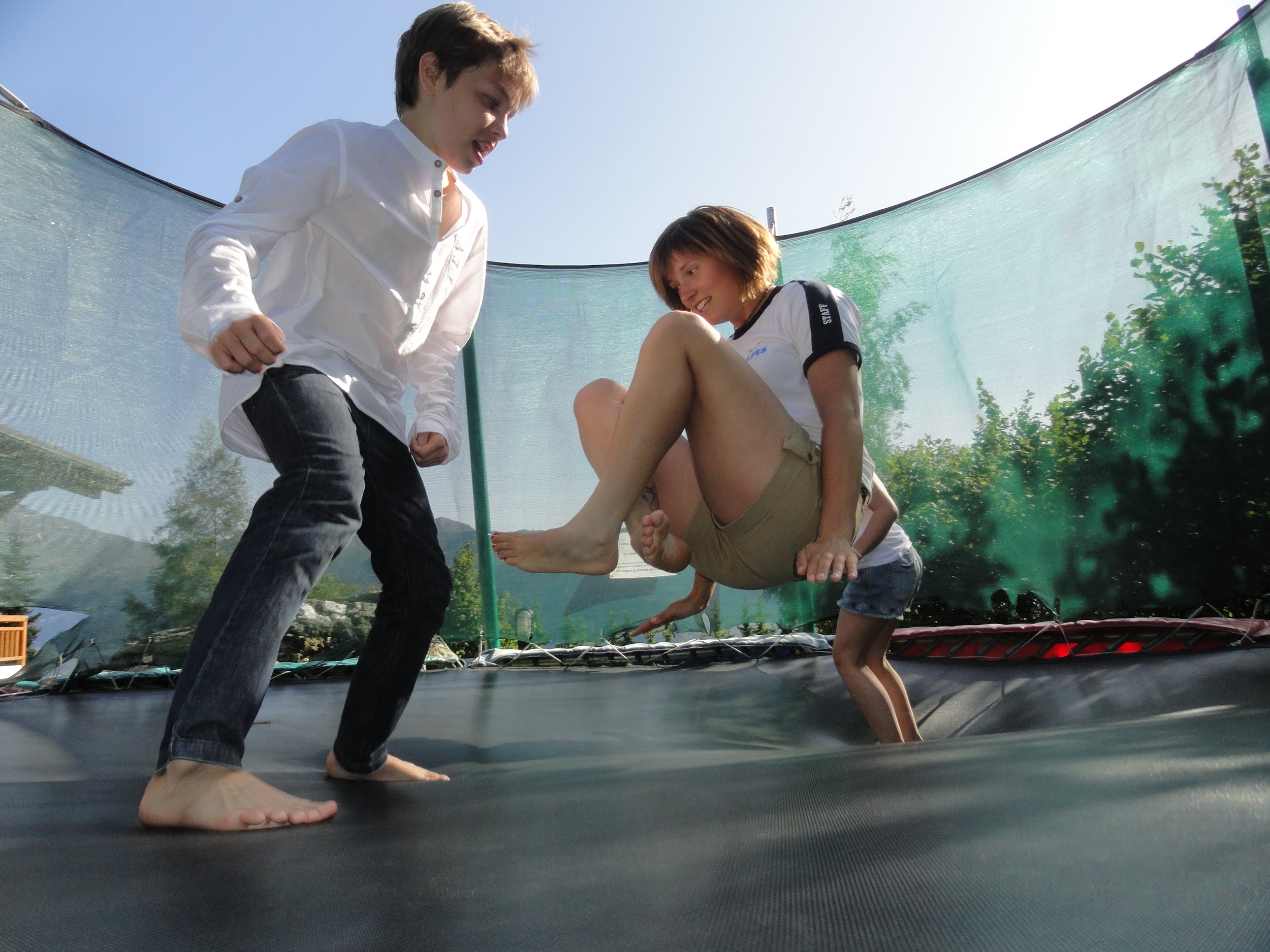 Instalaciones exteriores
6
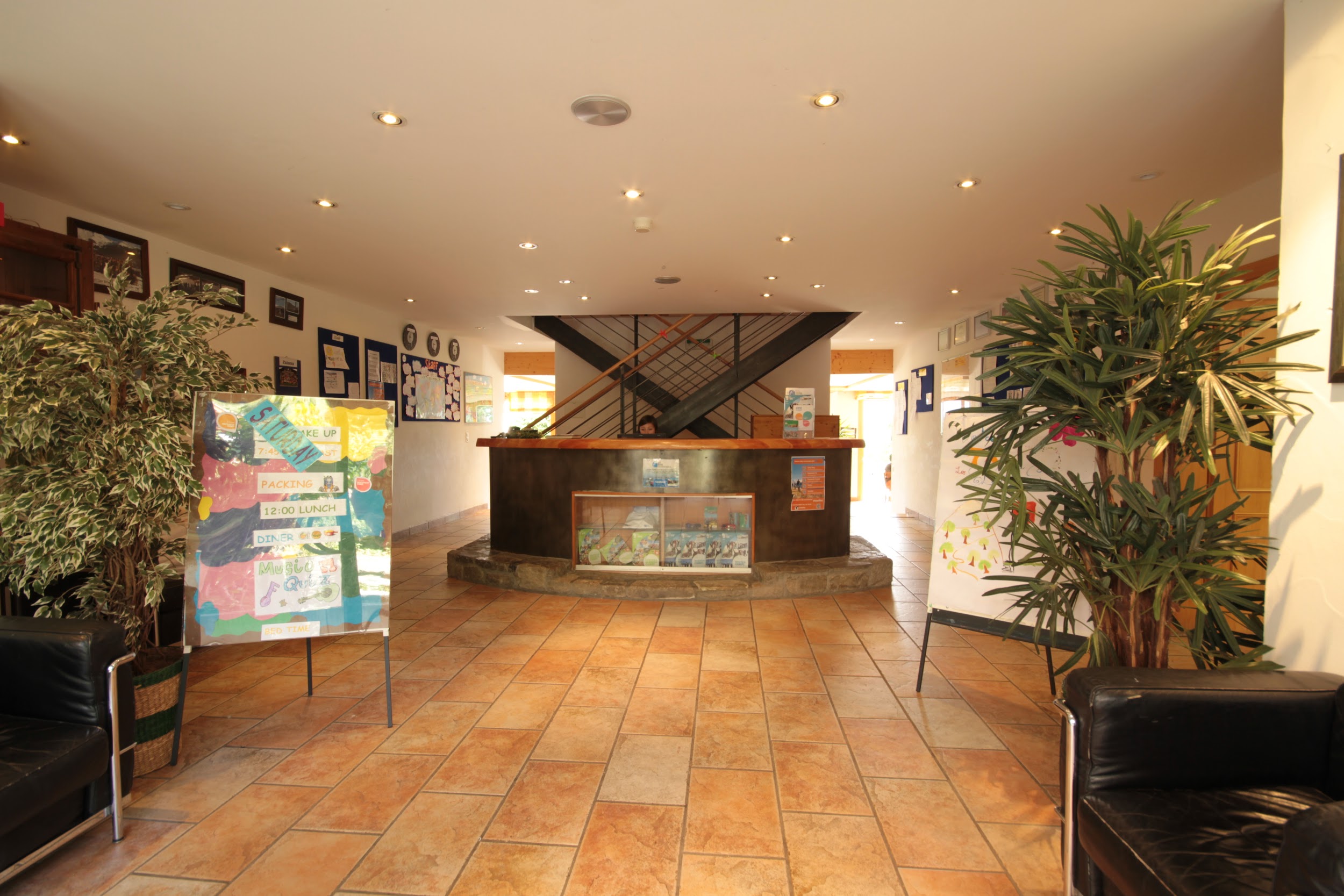 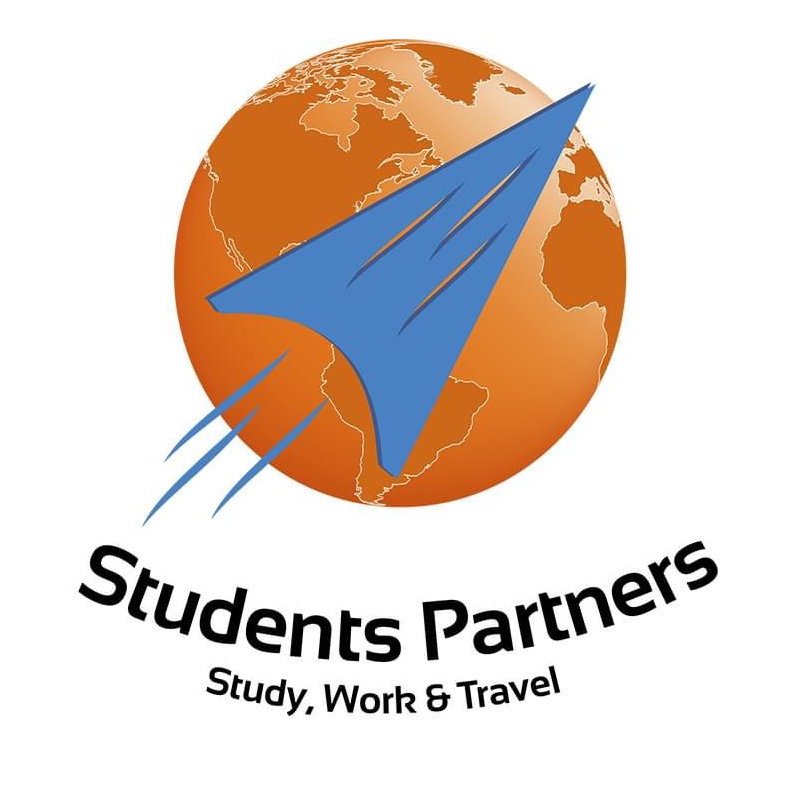 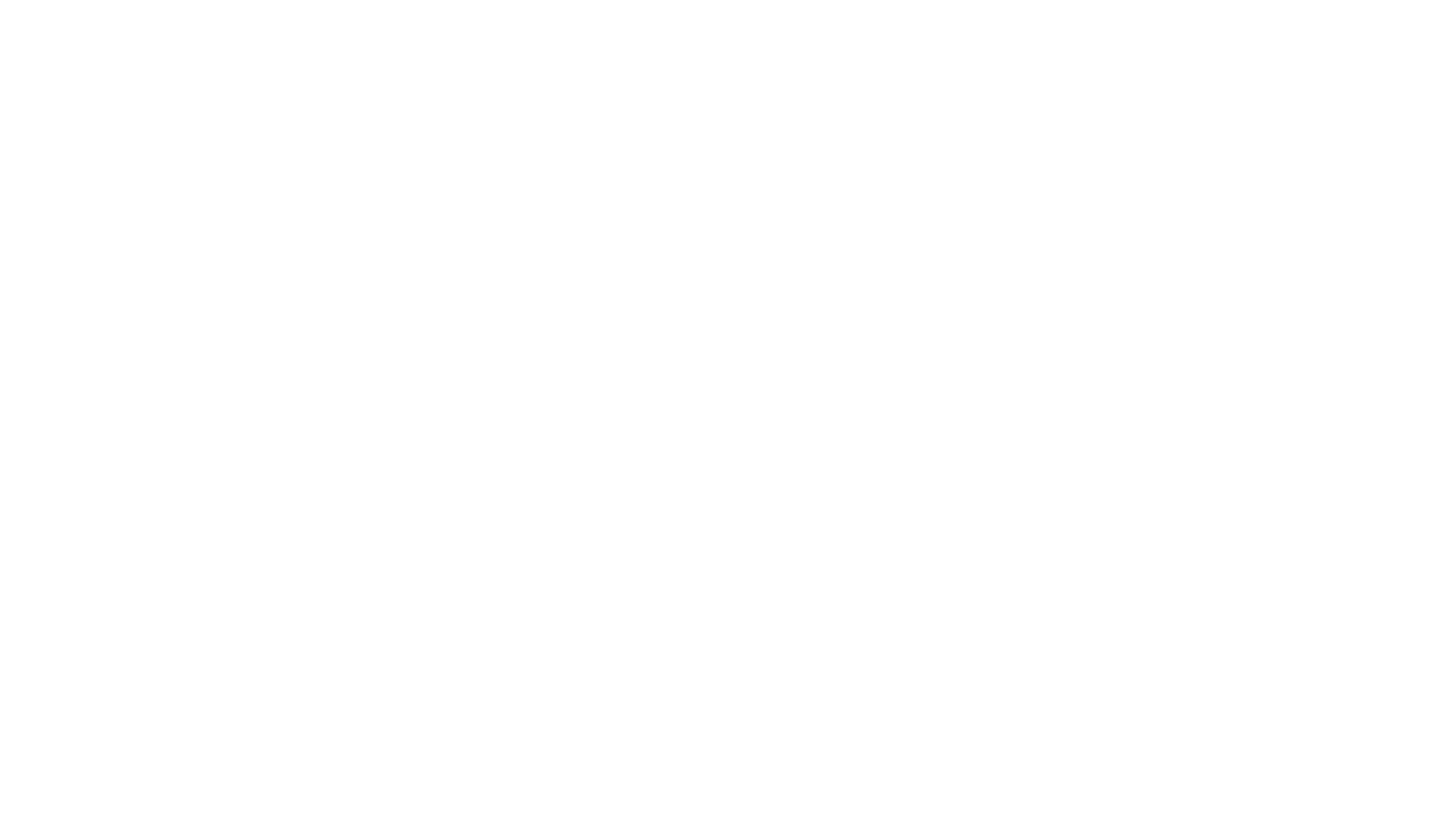 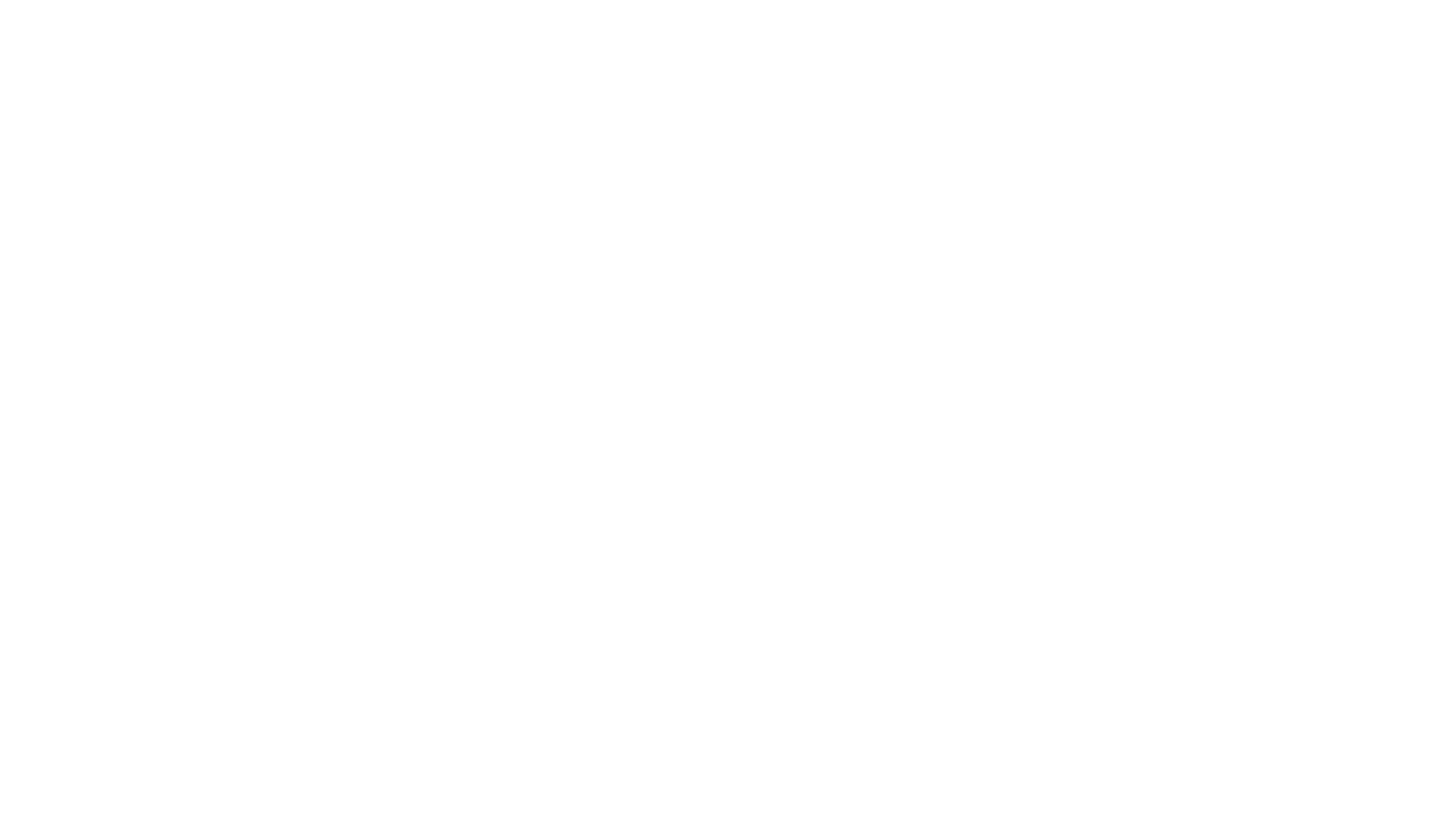 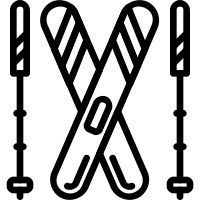 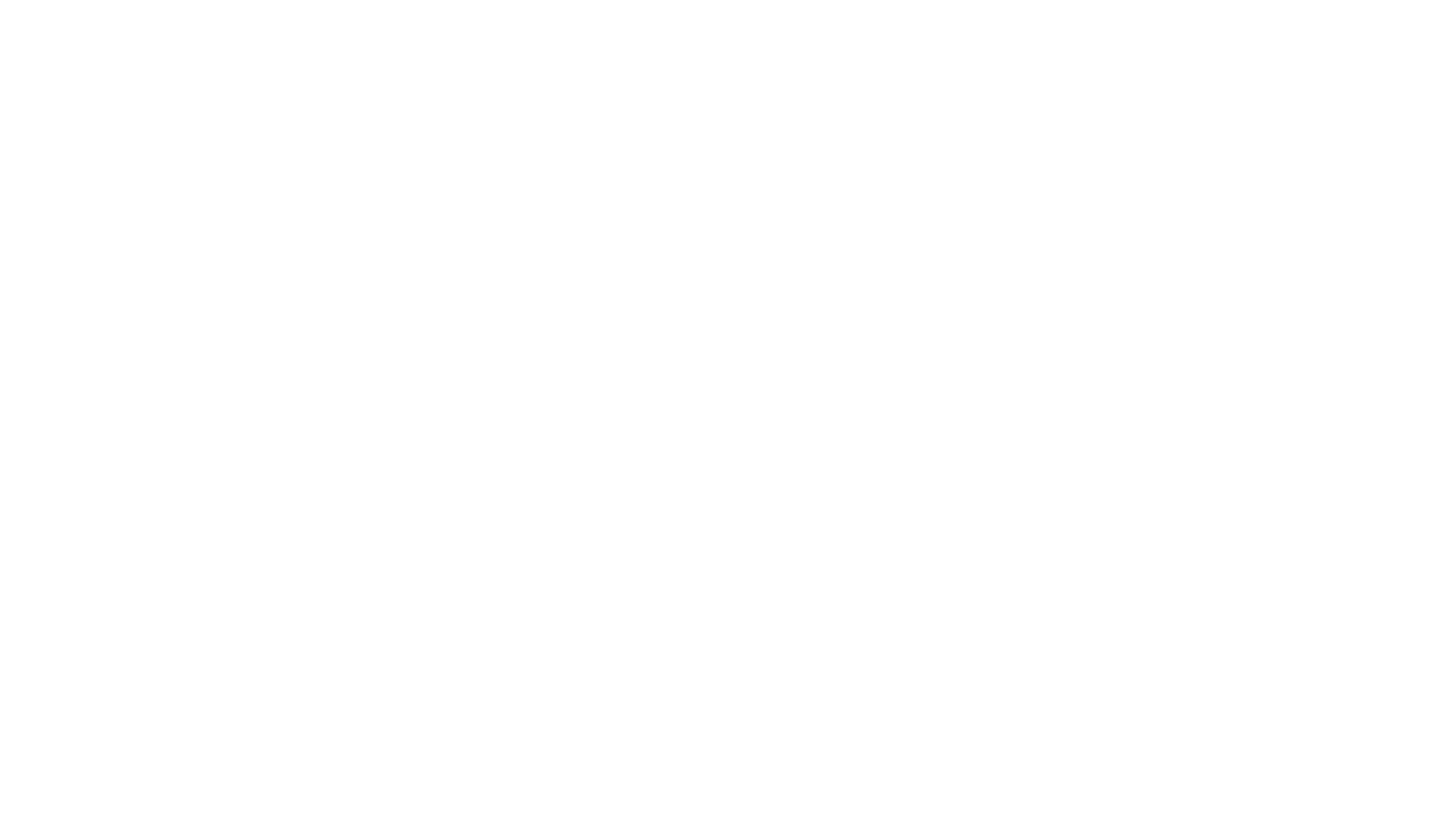 Recepcion
Comedor para  140 pax
Cocinada equipada
Sala de esqui
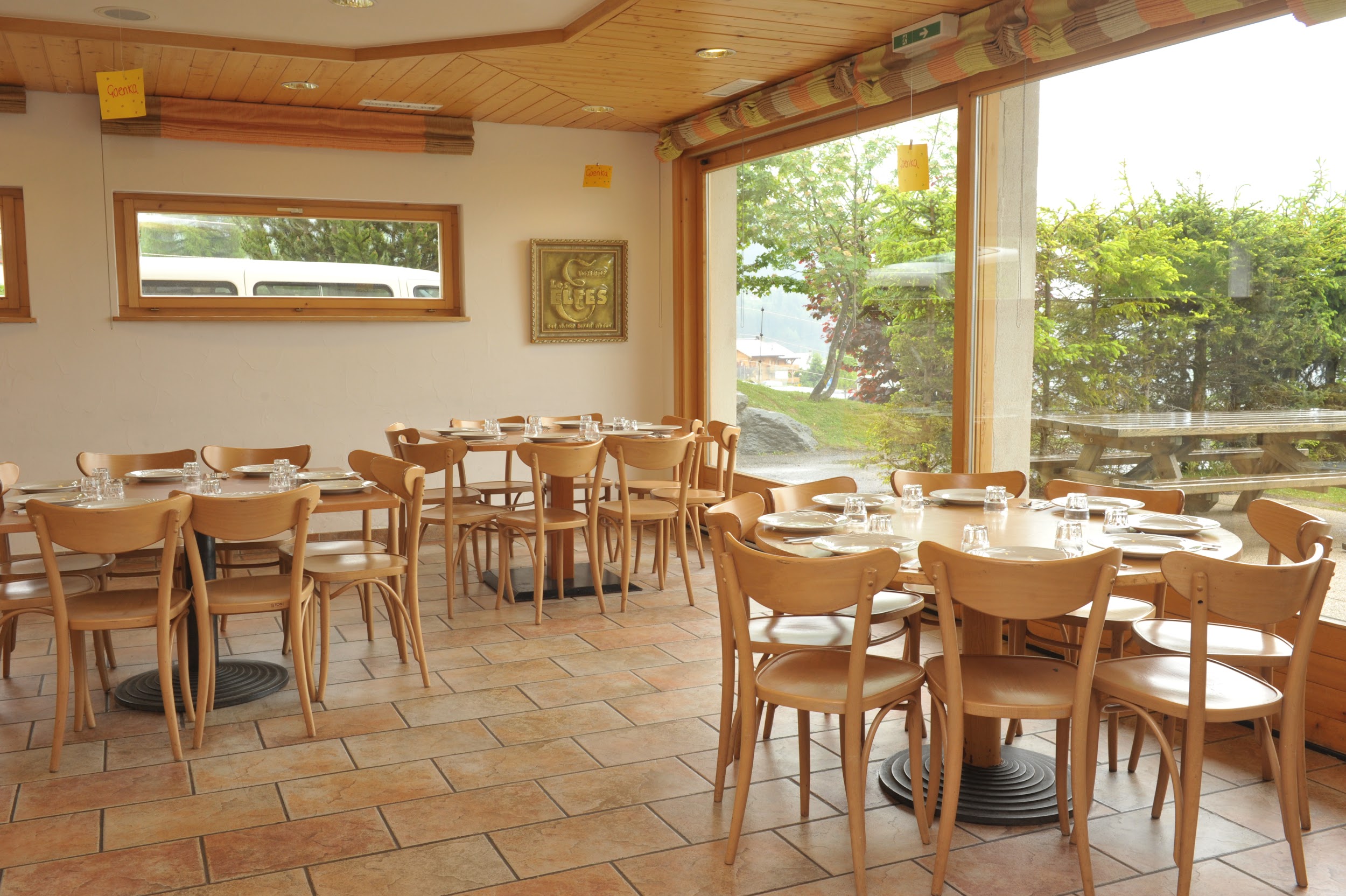 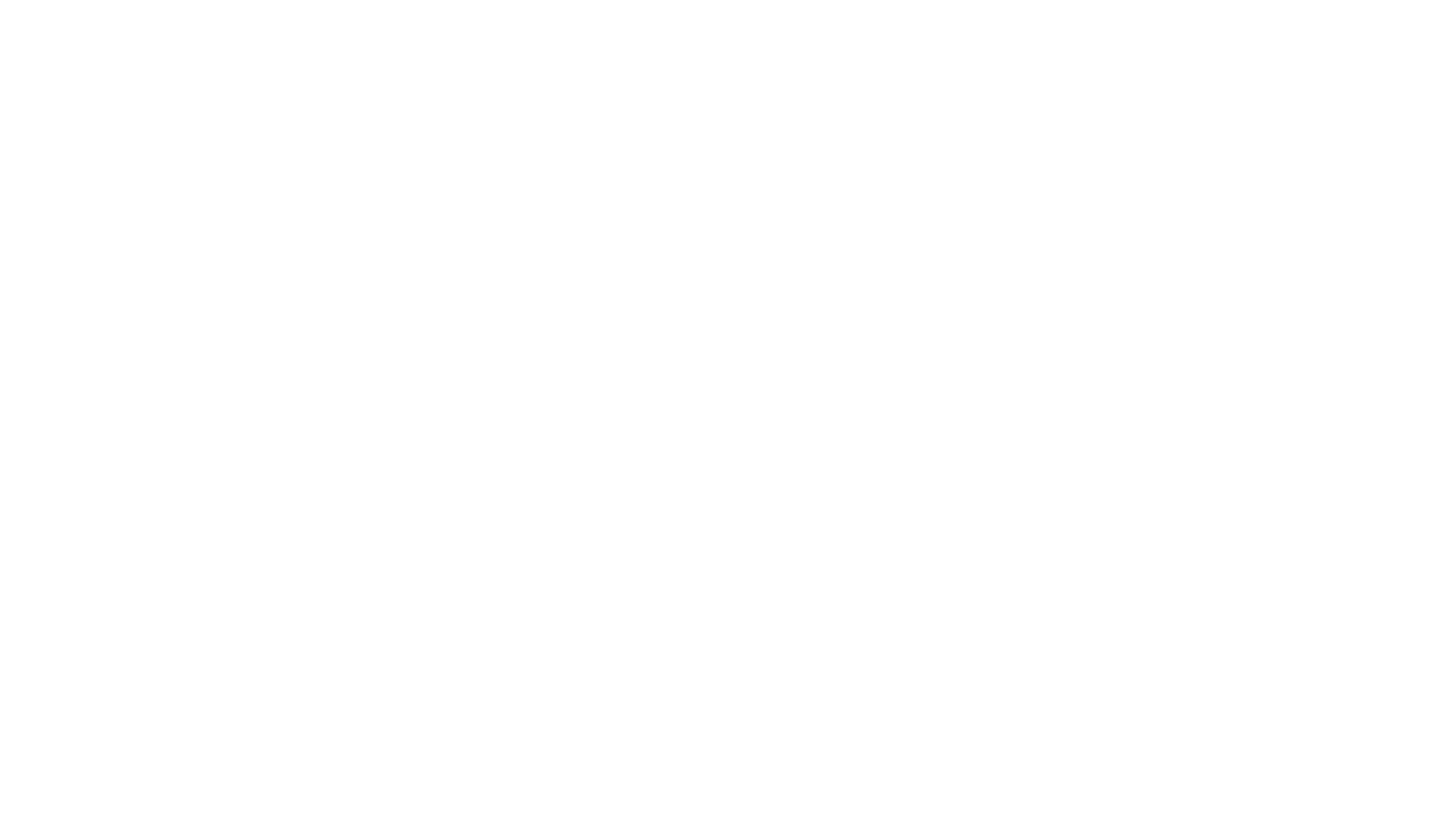 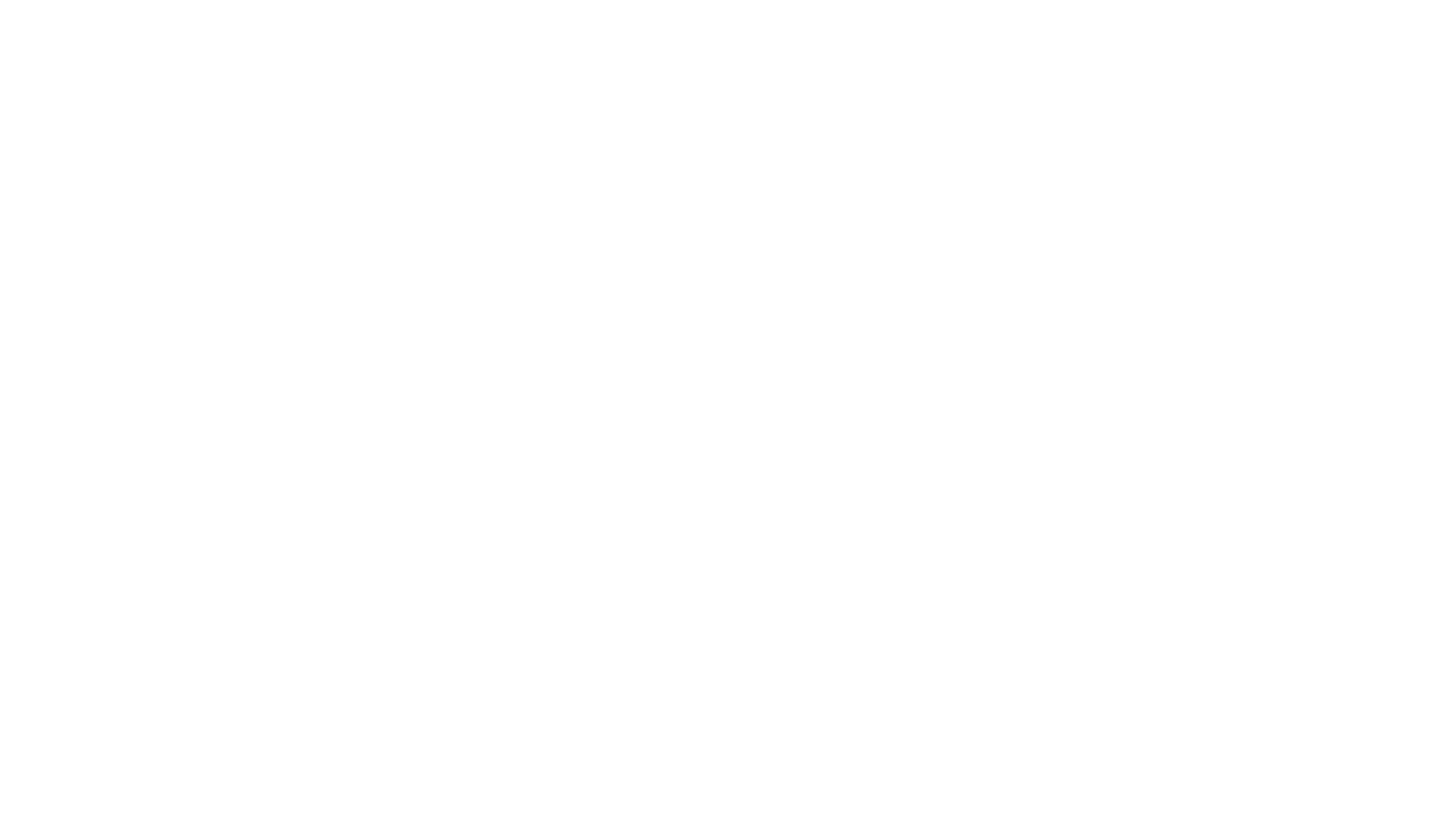 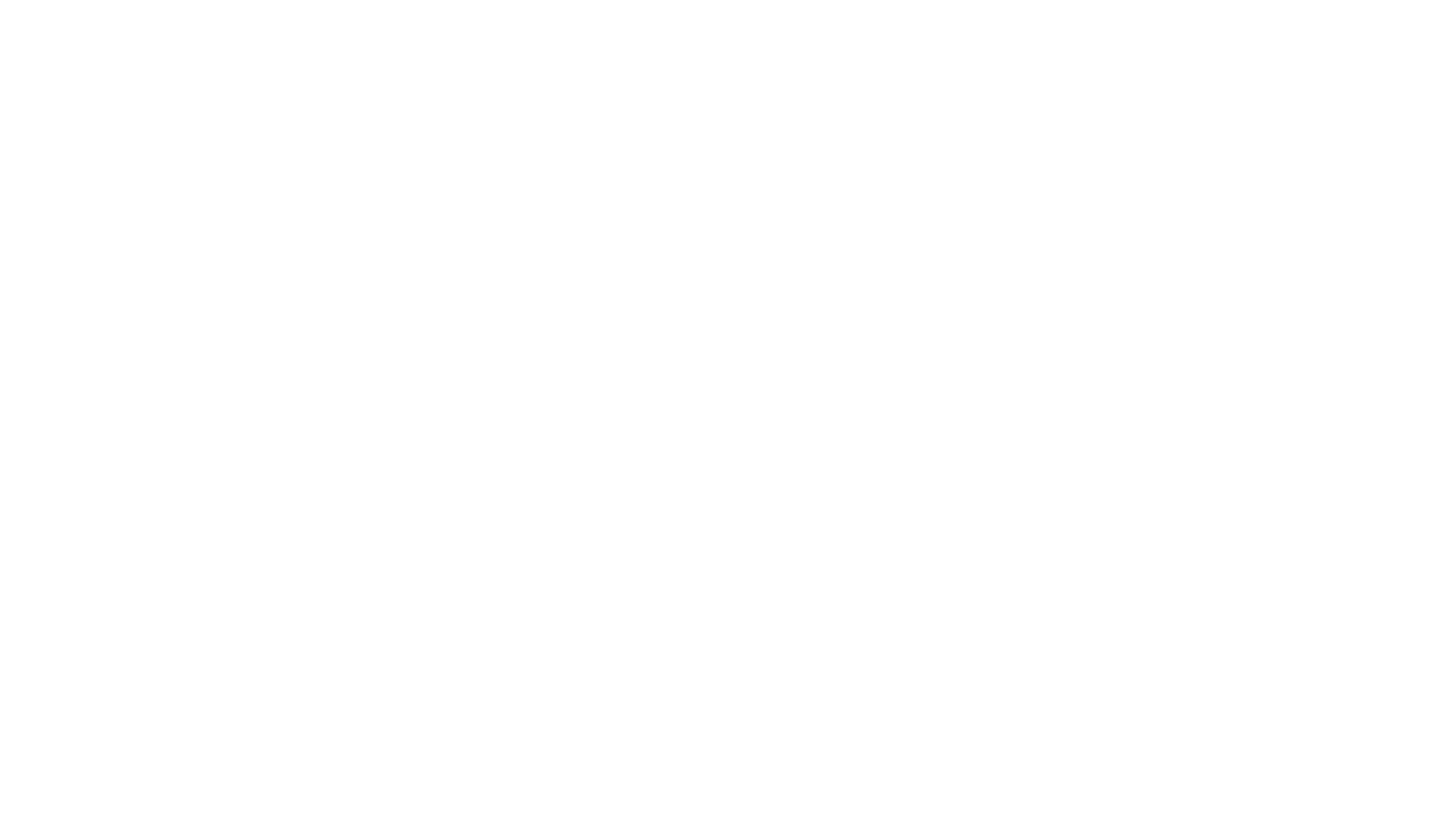 Chimenea
Sala de relaxacion
Sala de Juegos
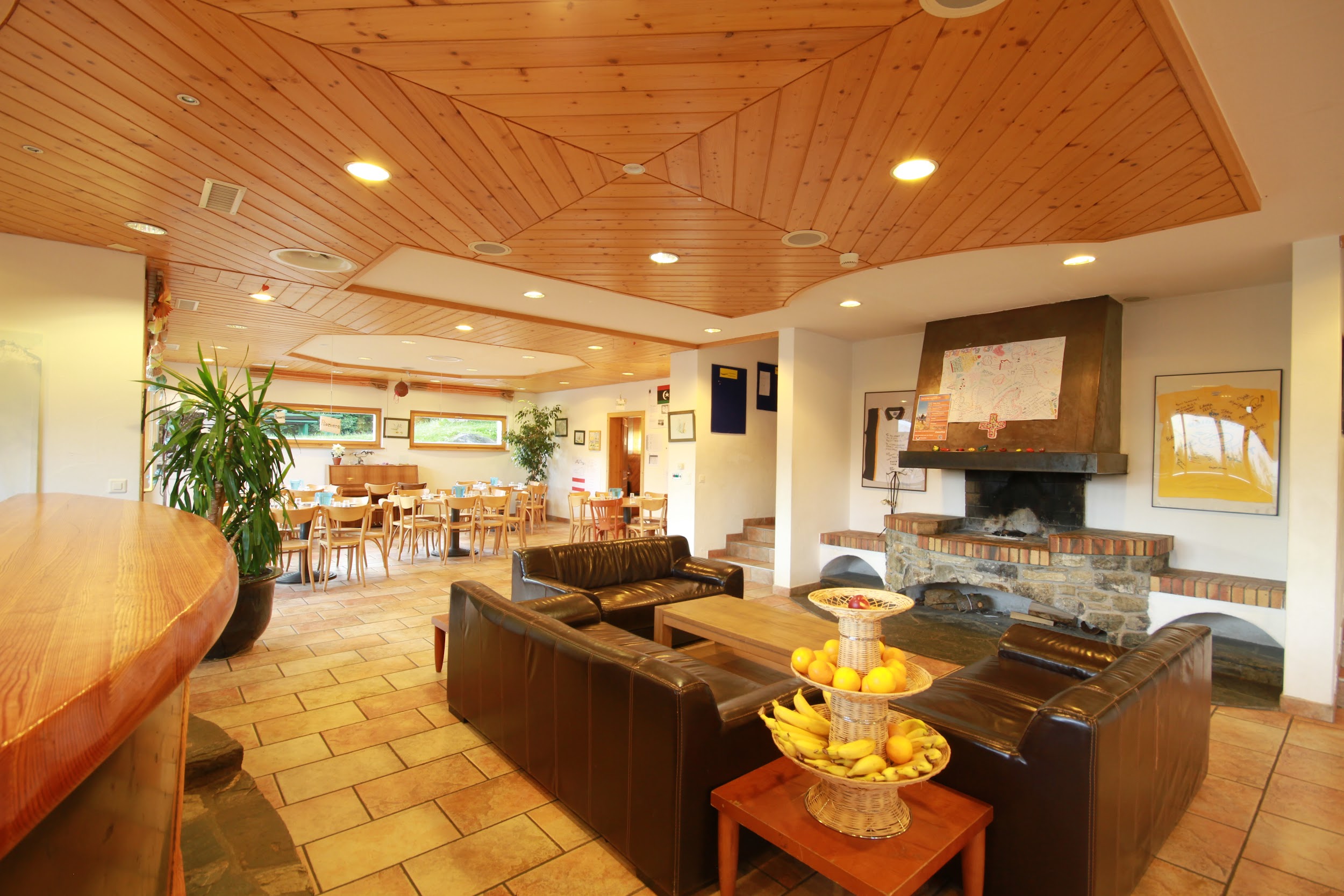 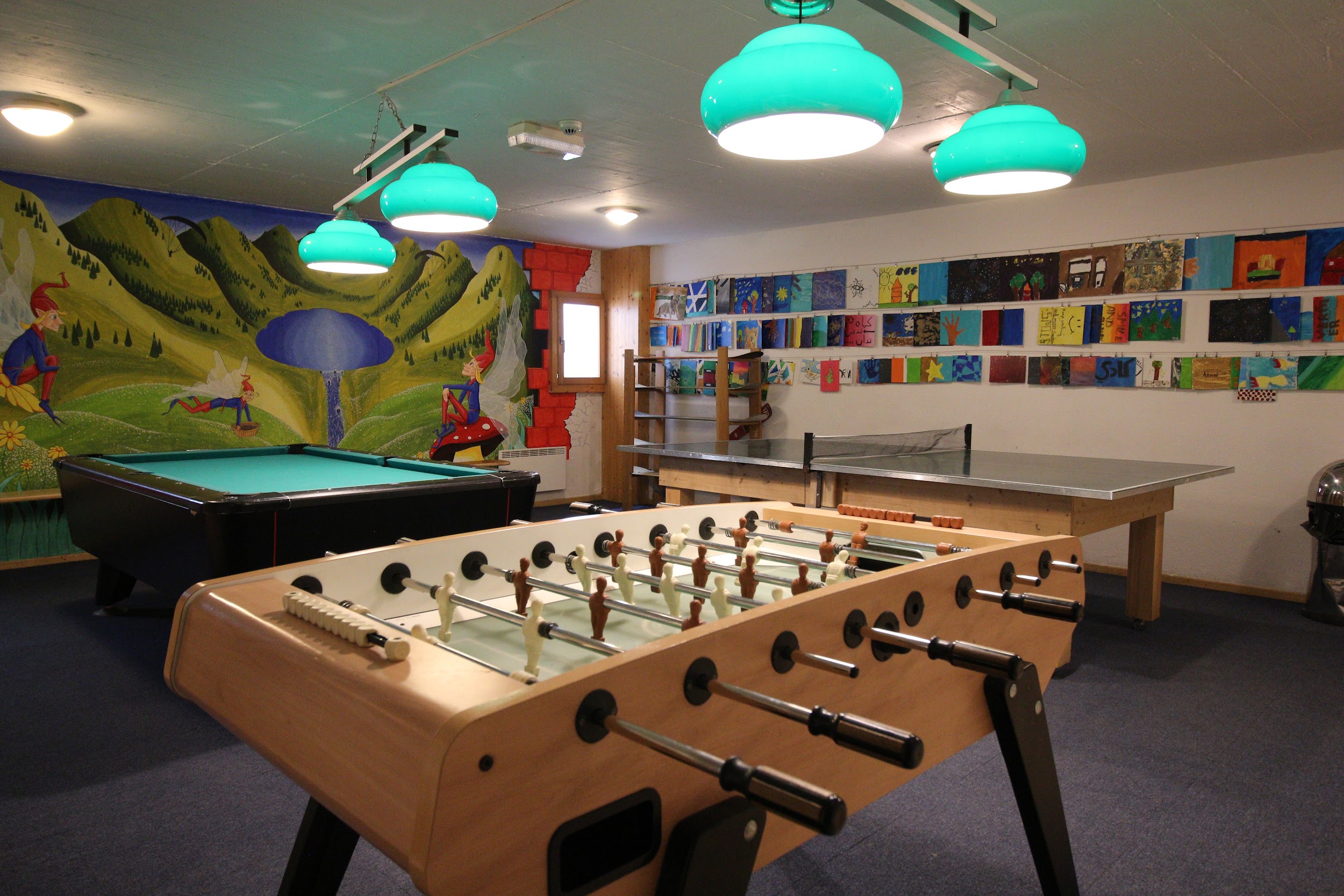 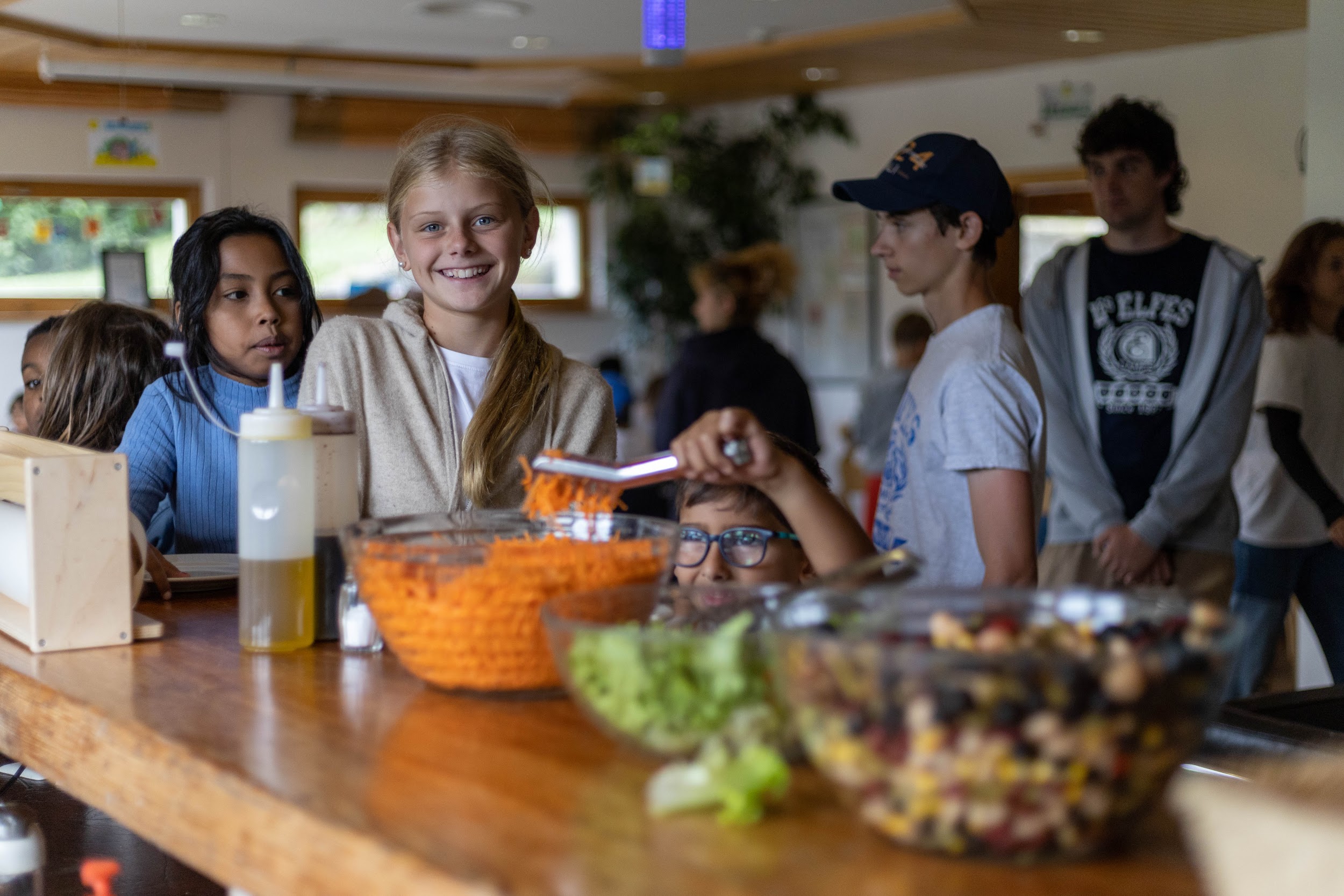 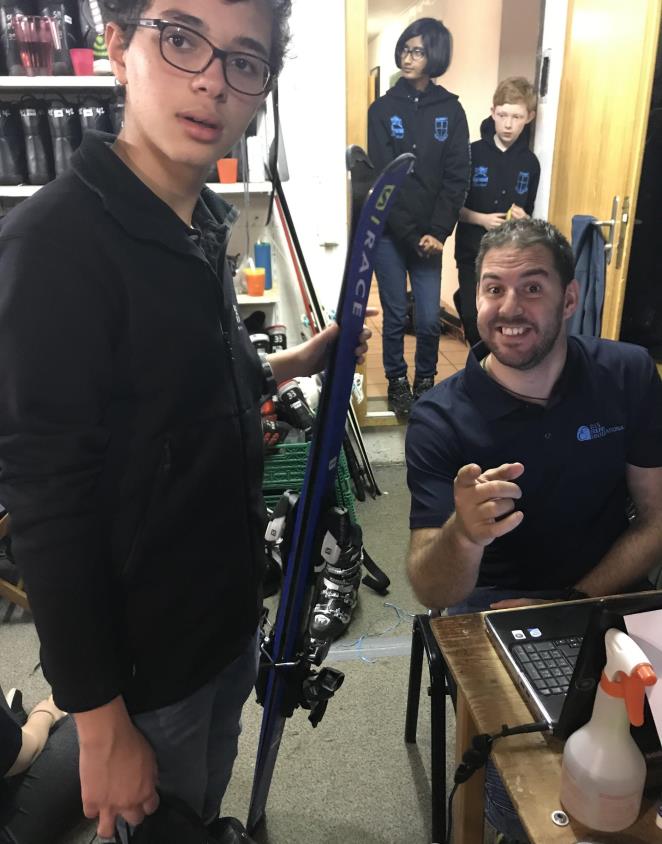 Instalaciones interiores
7
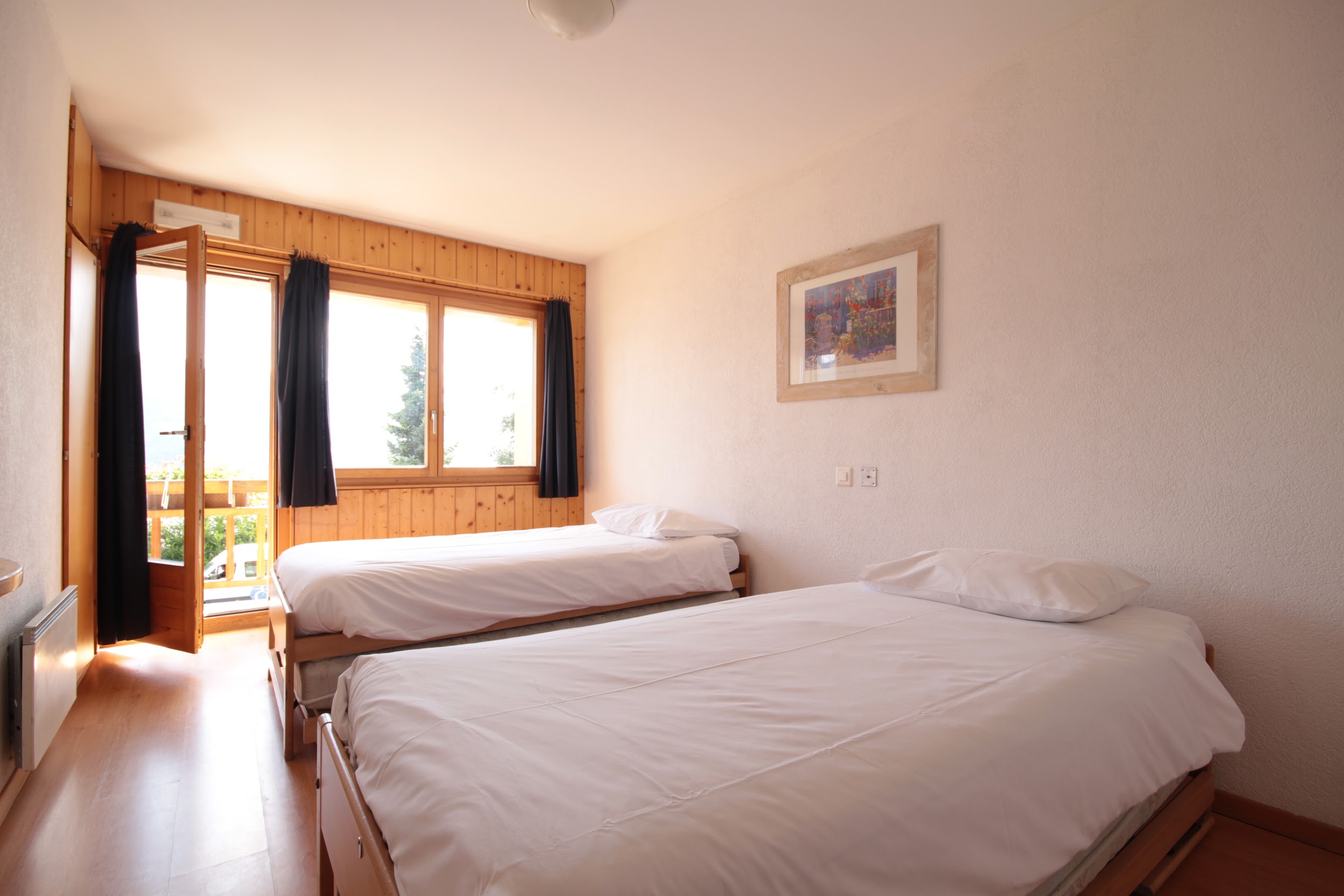 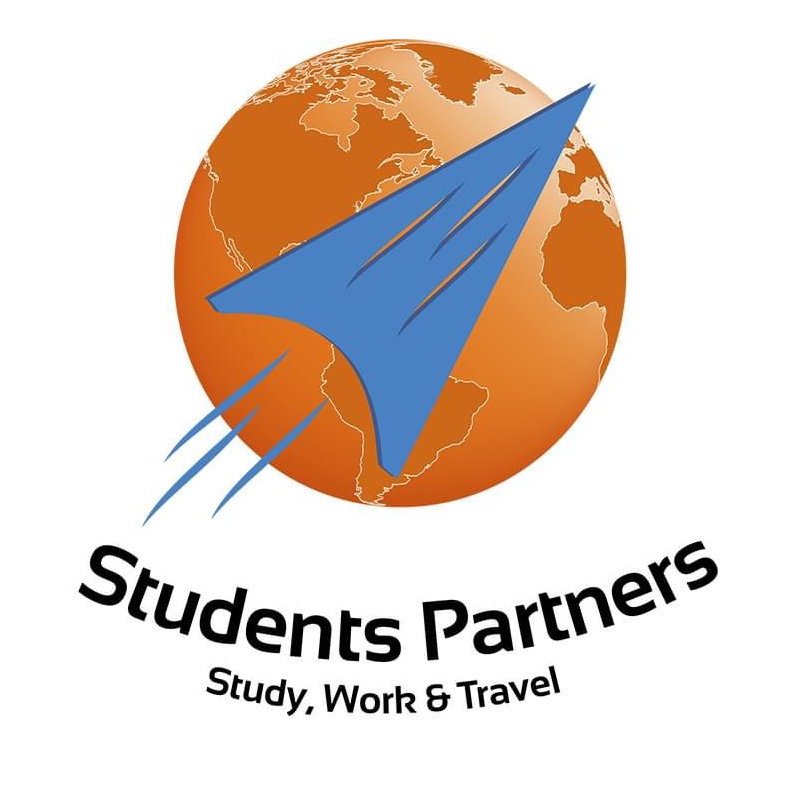 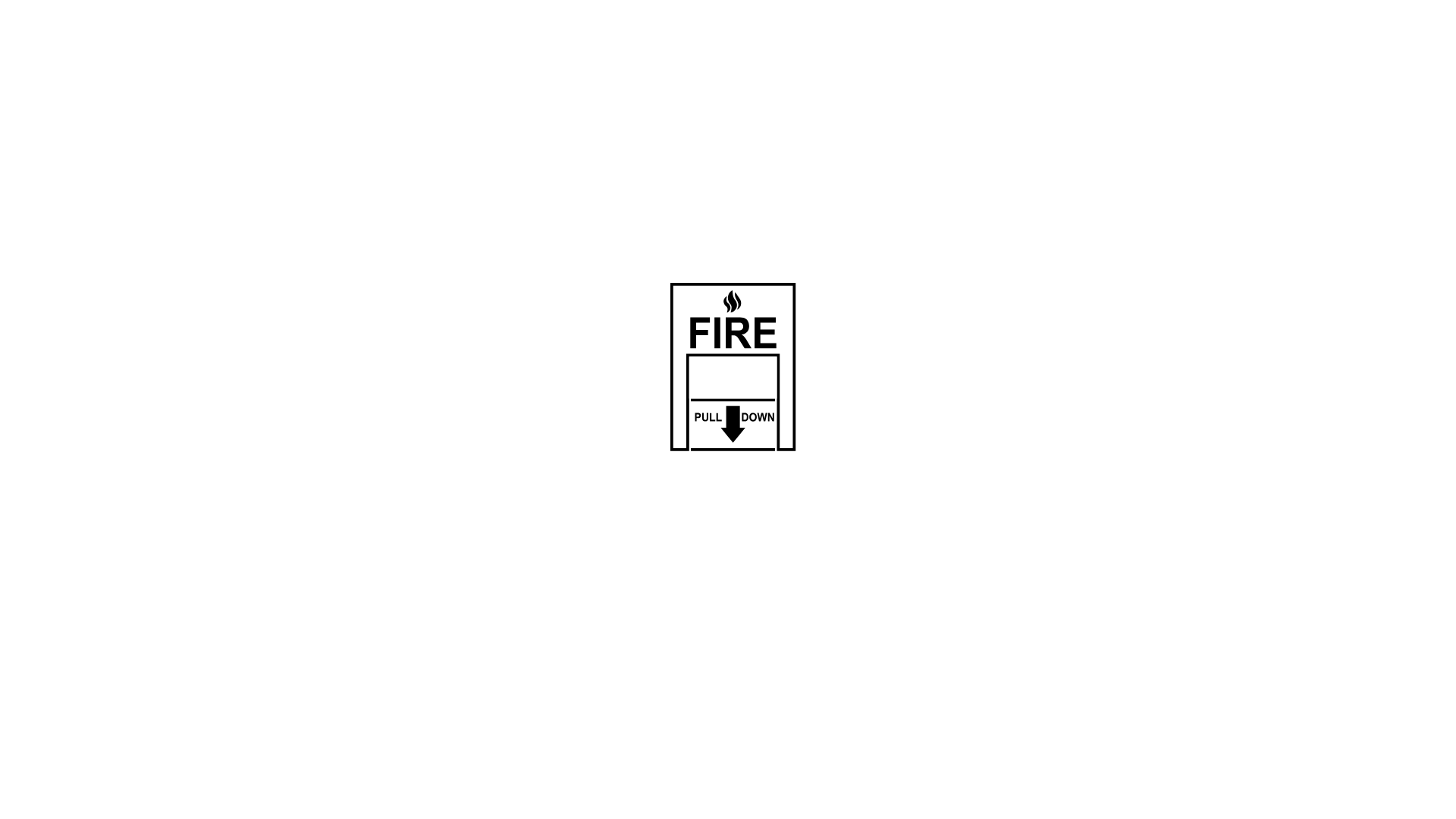 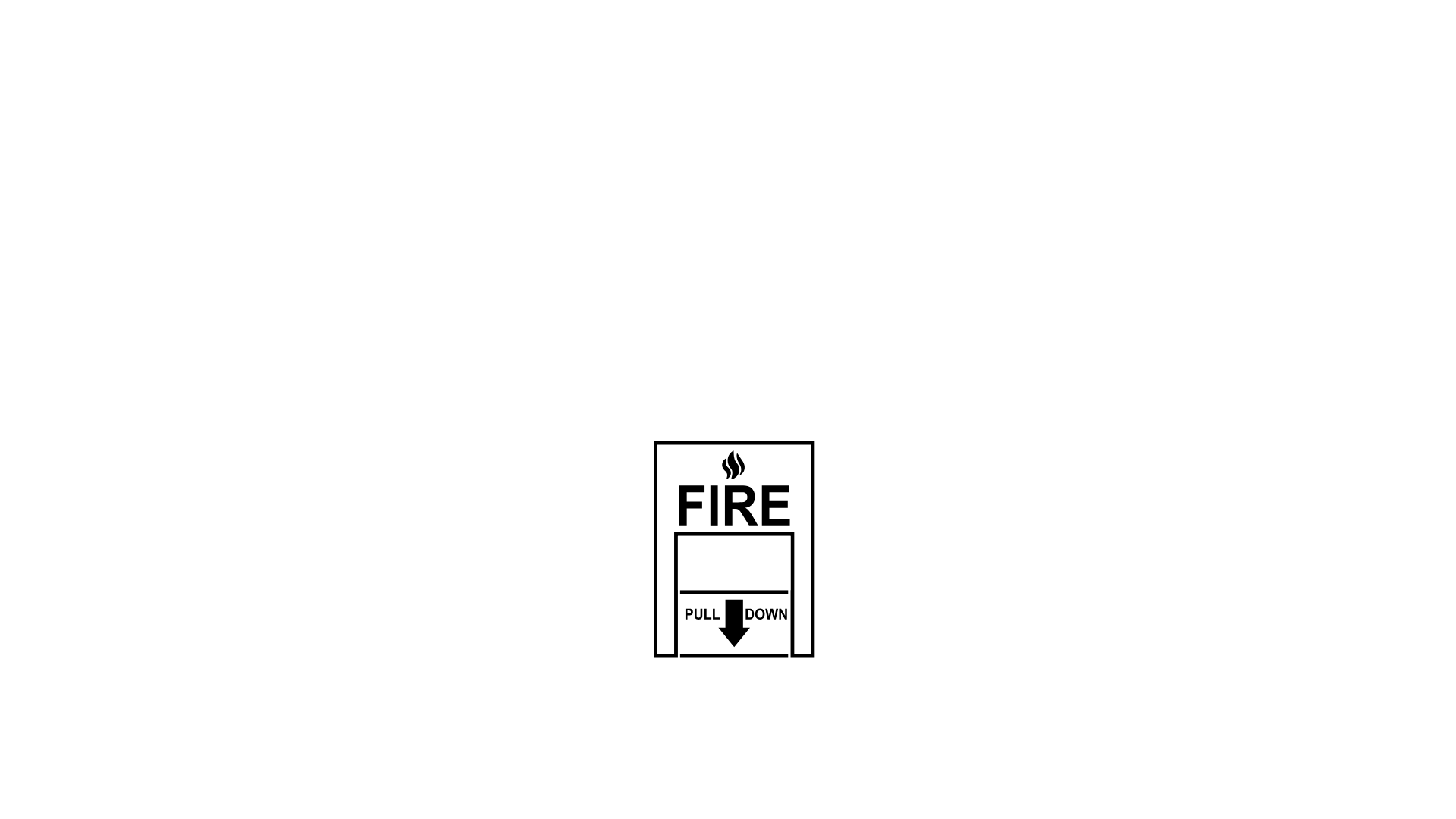 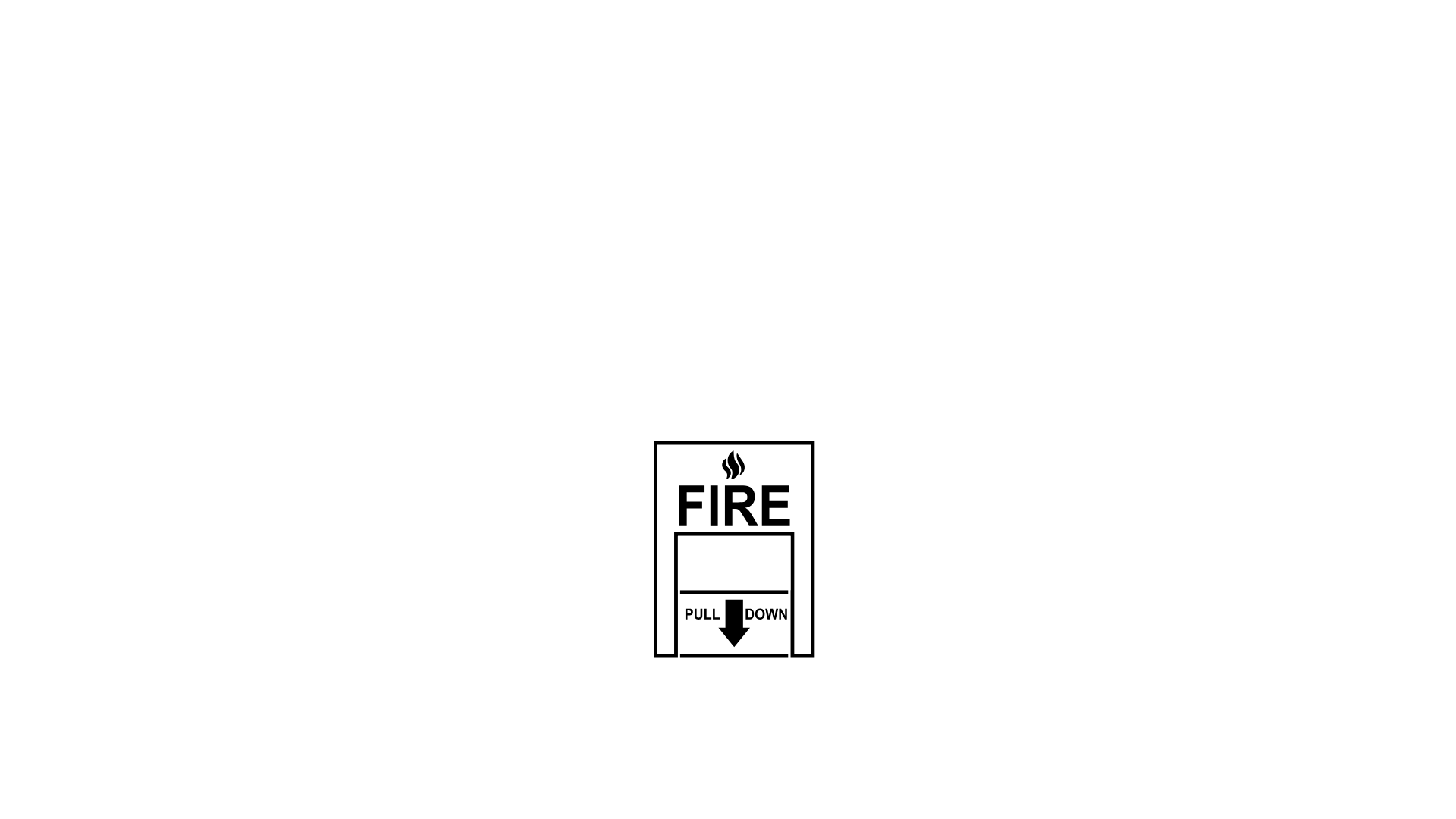 Armario con Llave
Cameras de seguridad
Habitaciones de 4 camas con bano
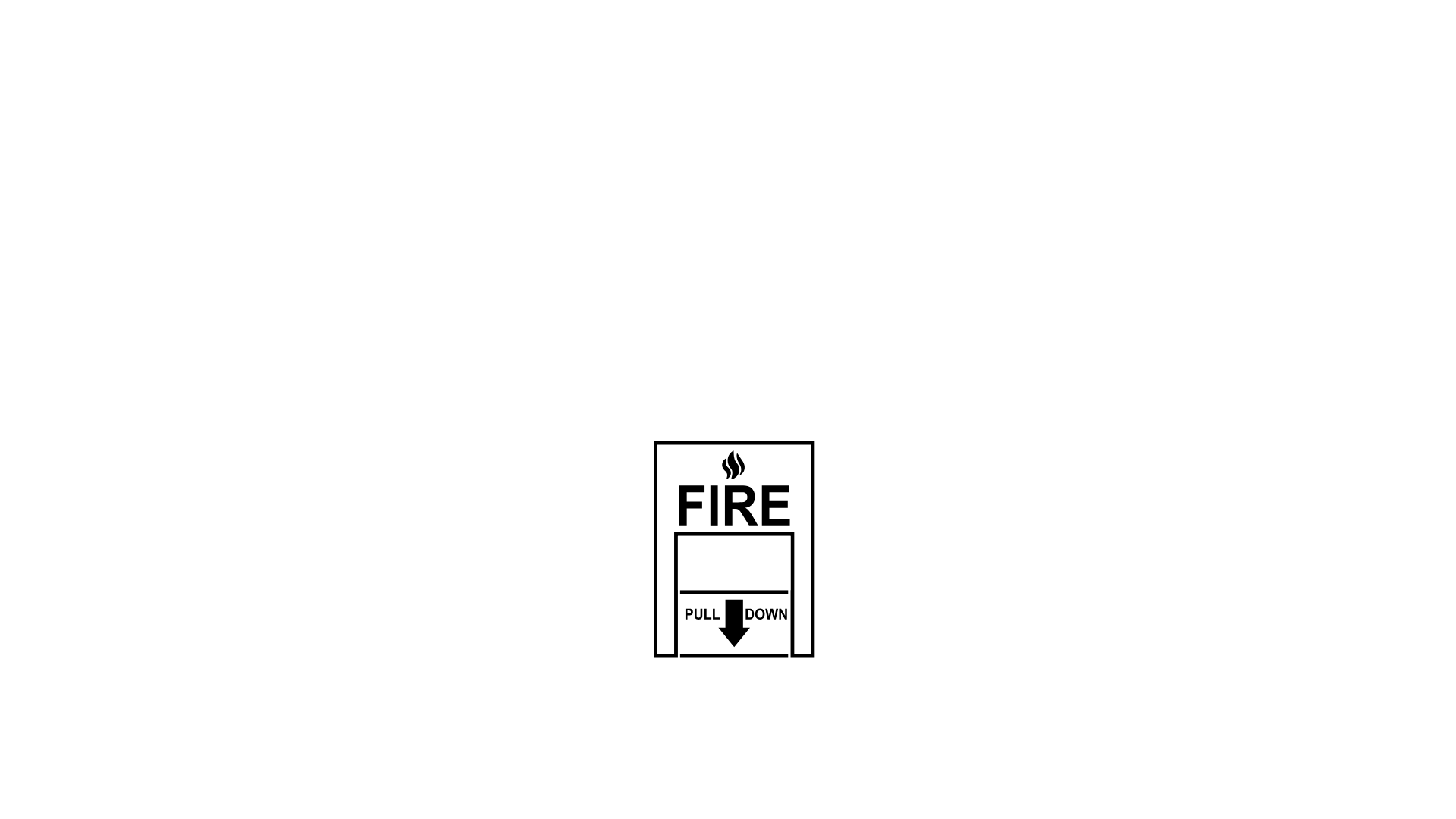 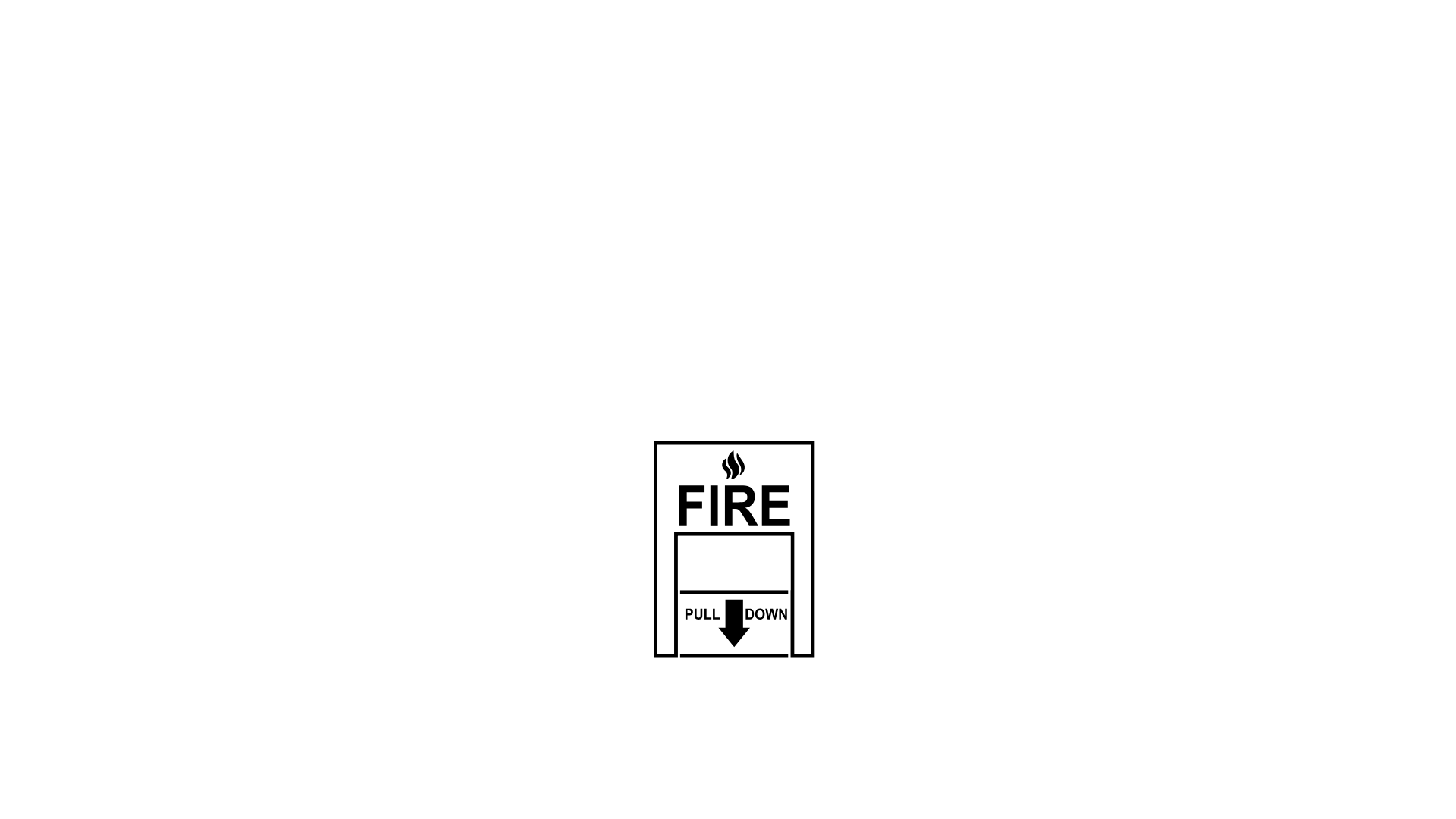 Salida de emergencia
Simulacro de incendio
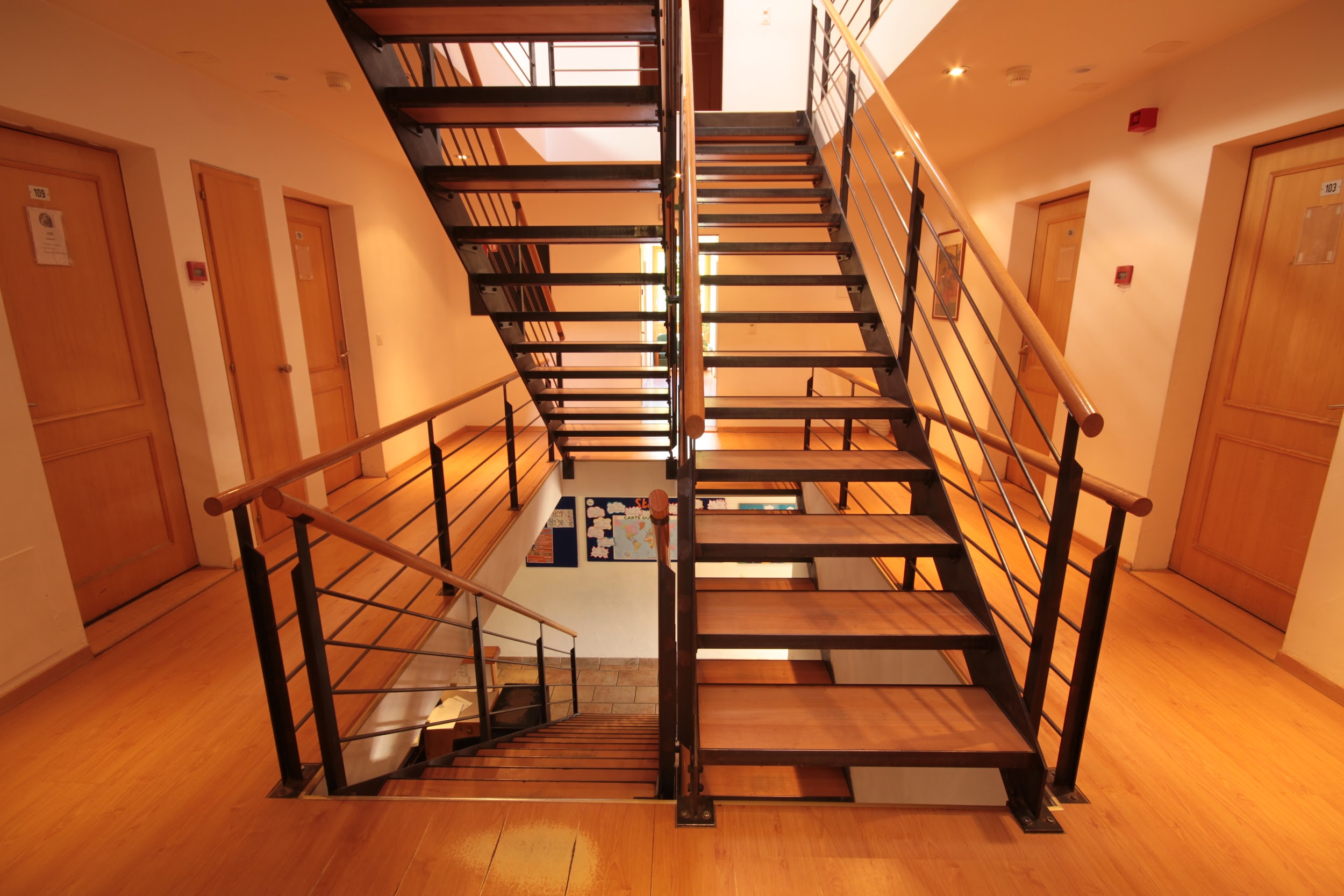 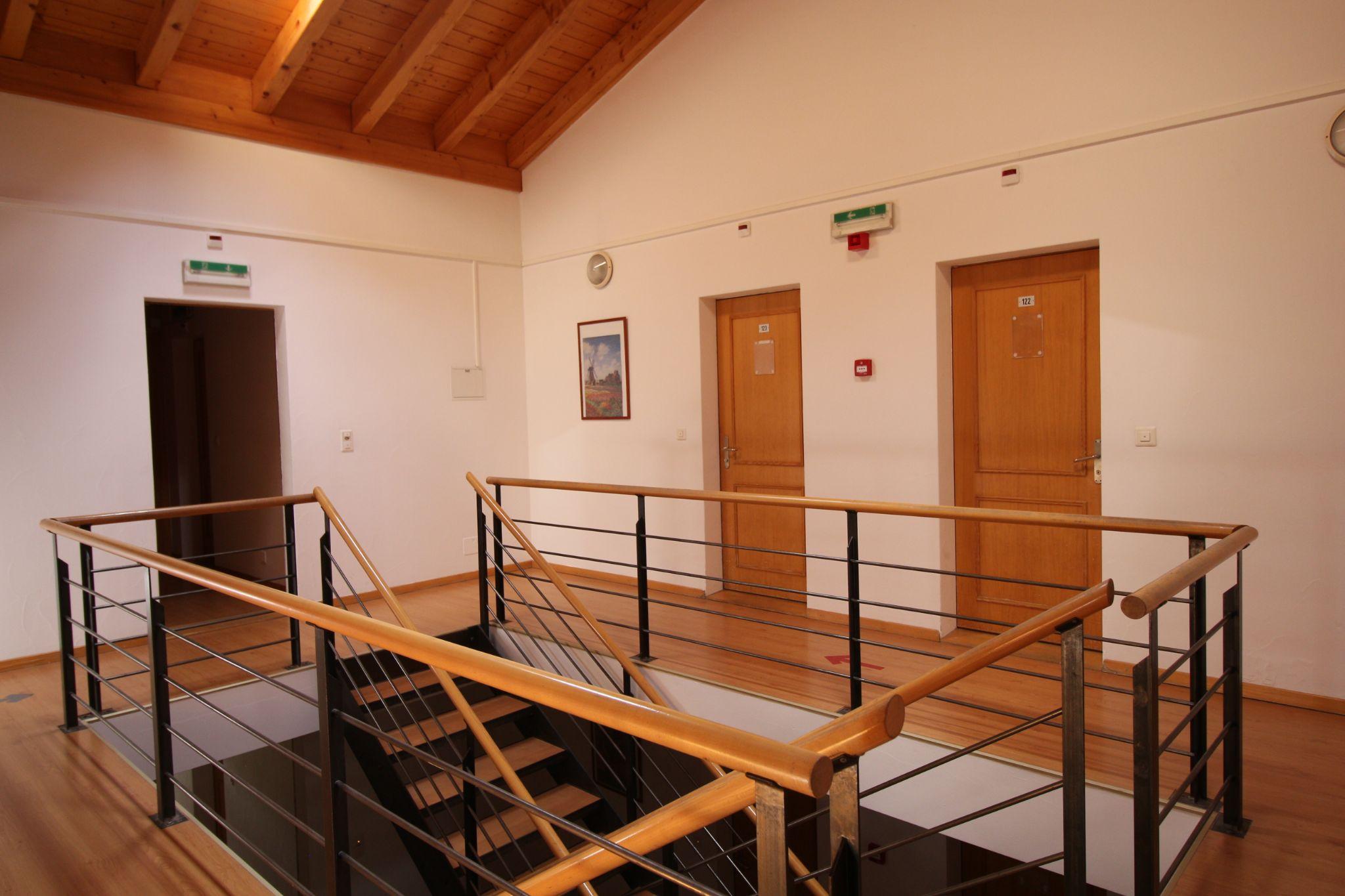 Habitaciones & Seguridad
8
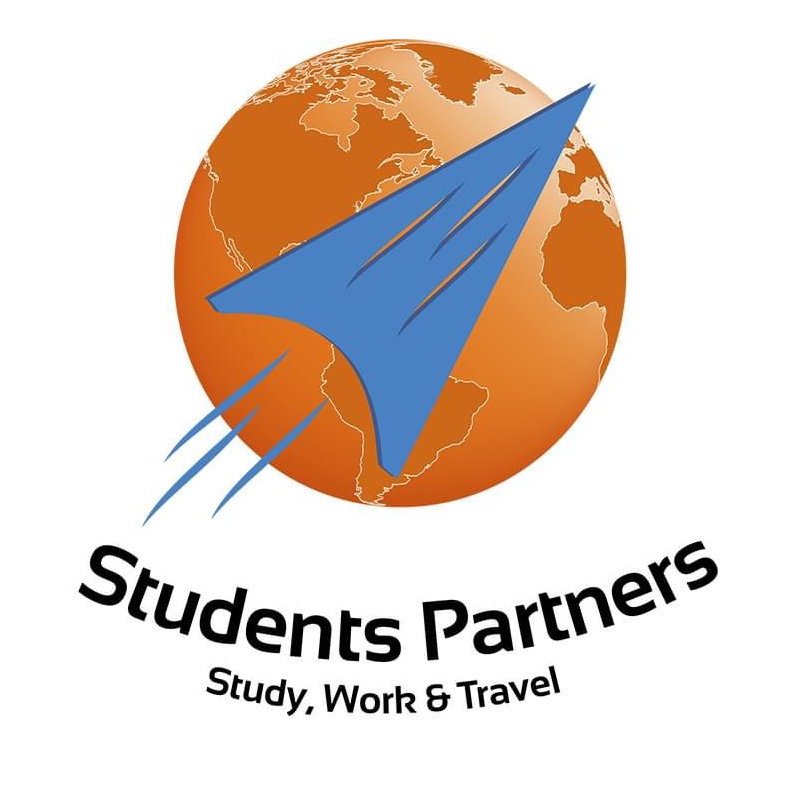 RESTAURANTE DE MONTANA PRIVADO
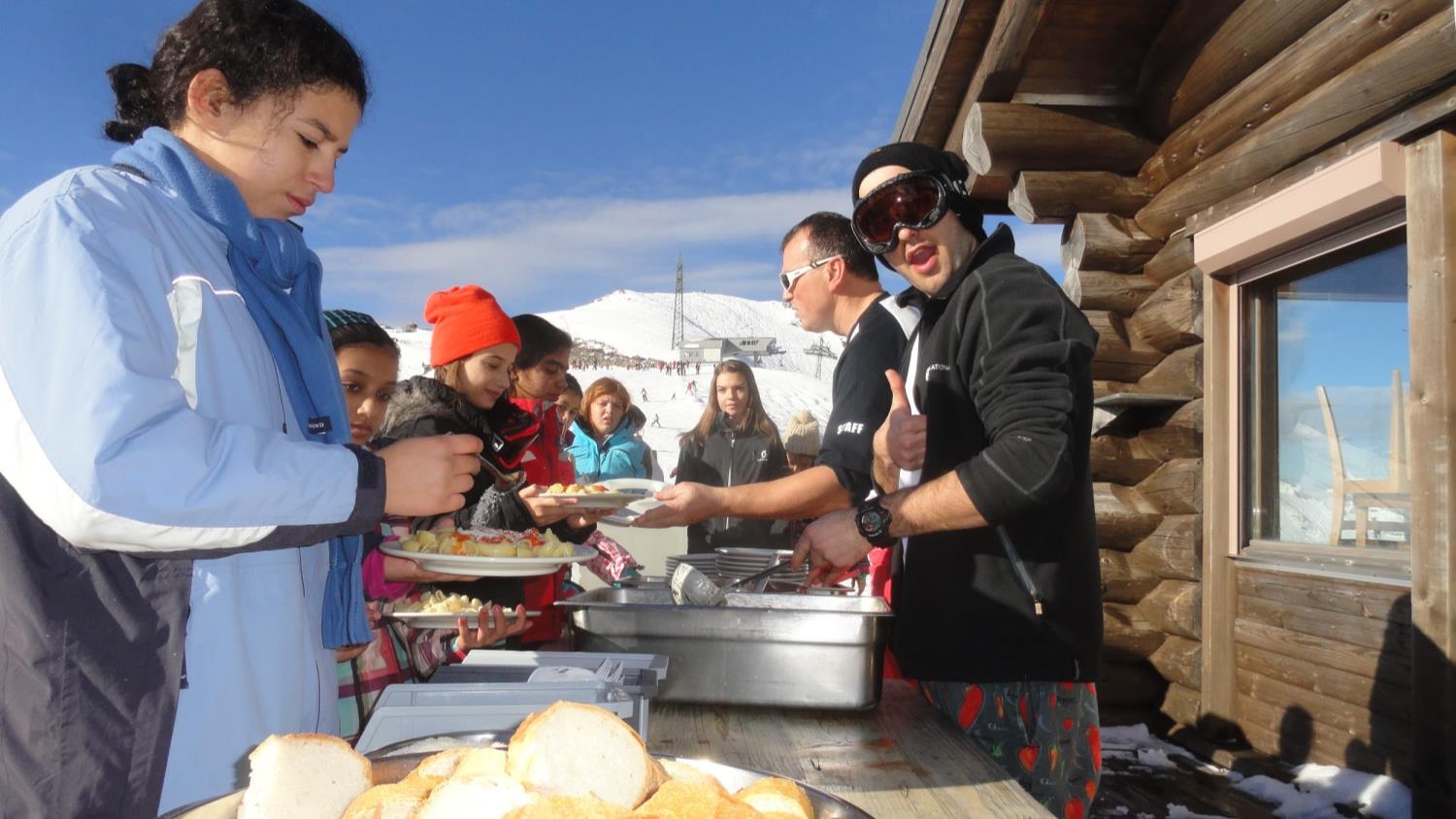 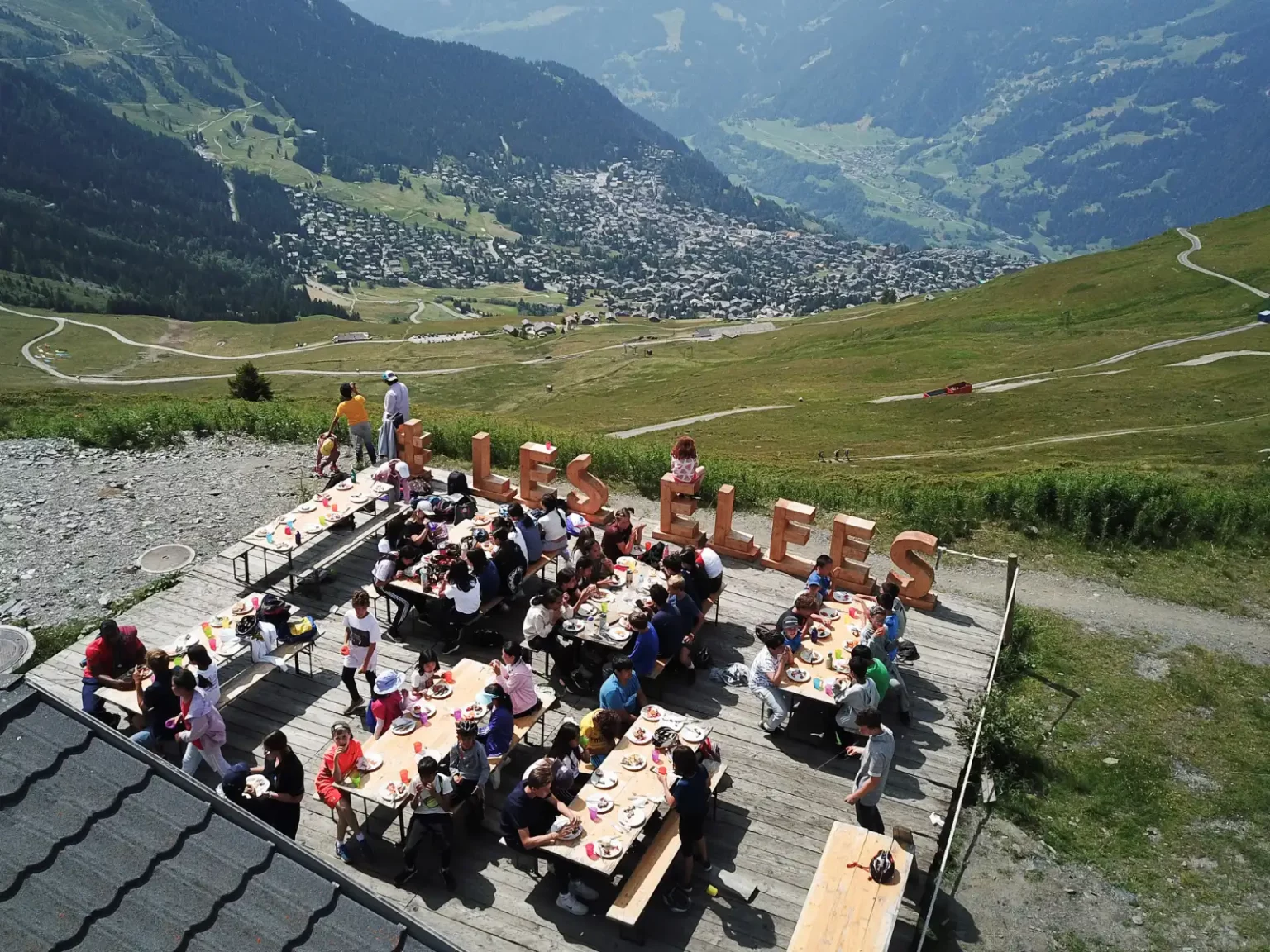 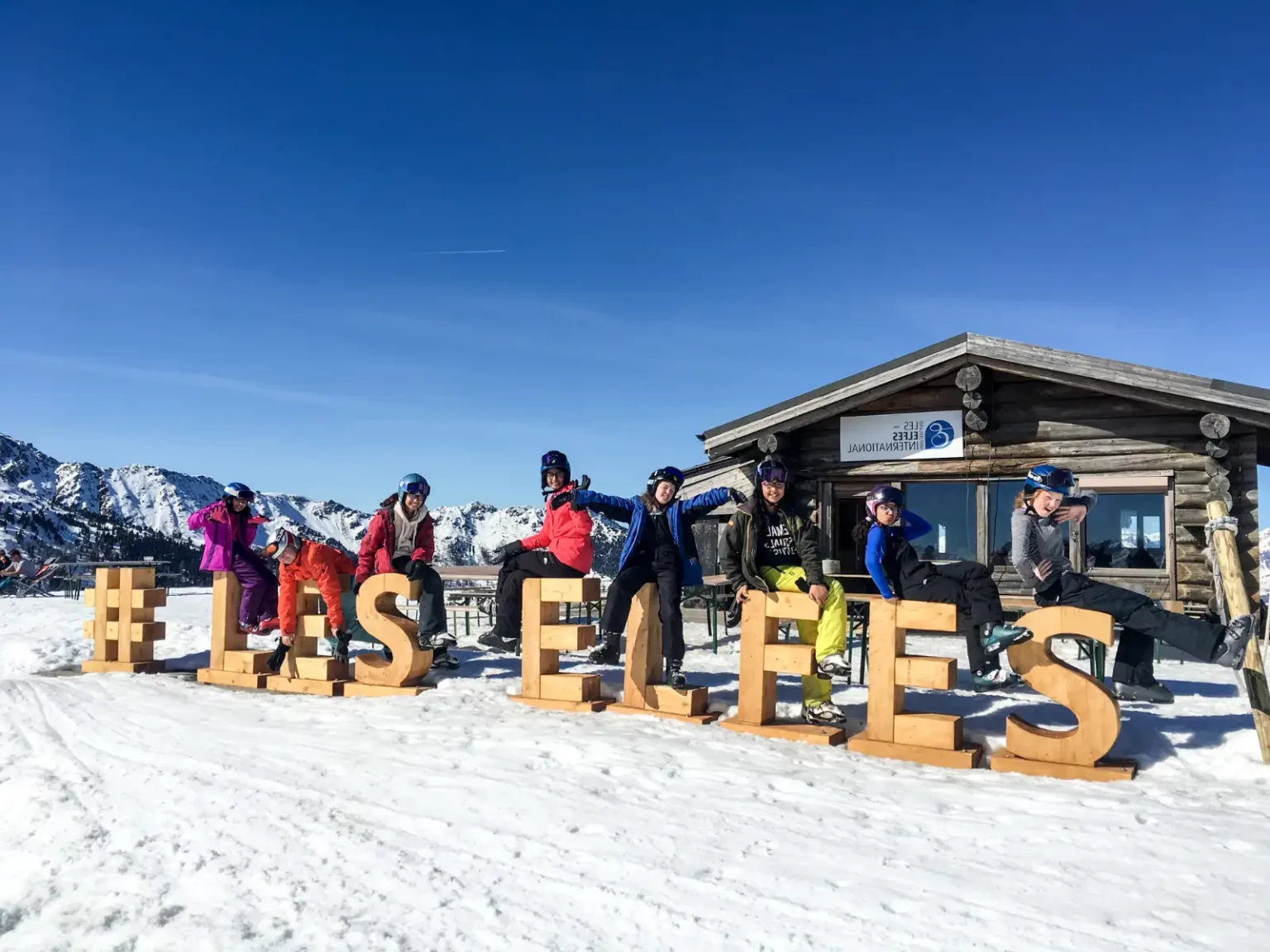 9
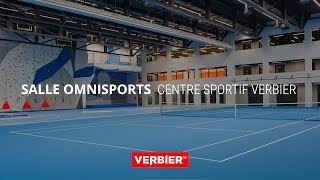 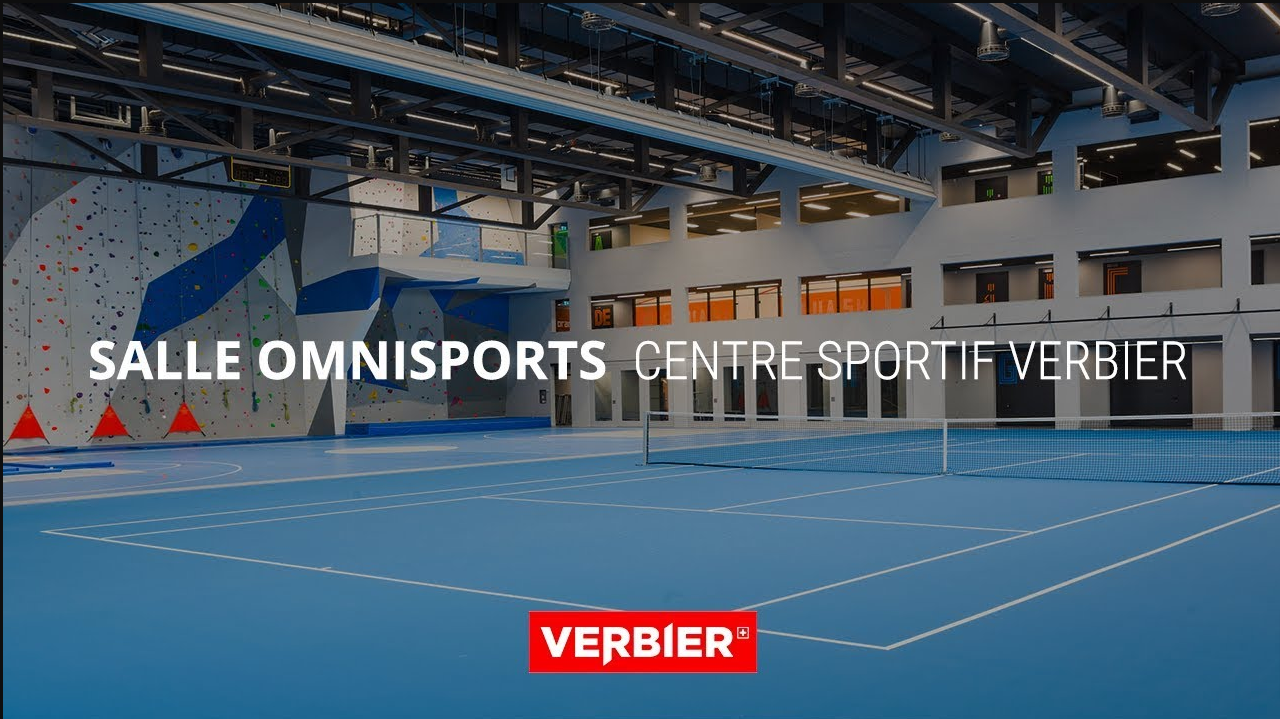 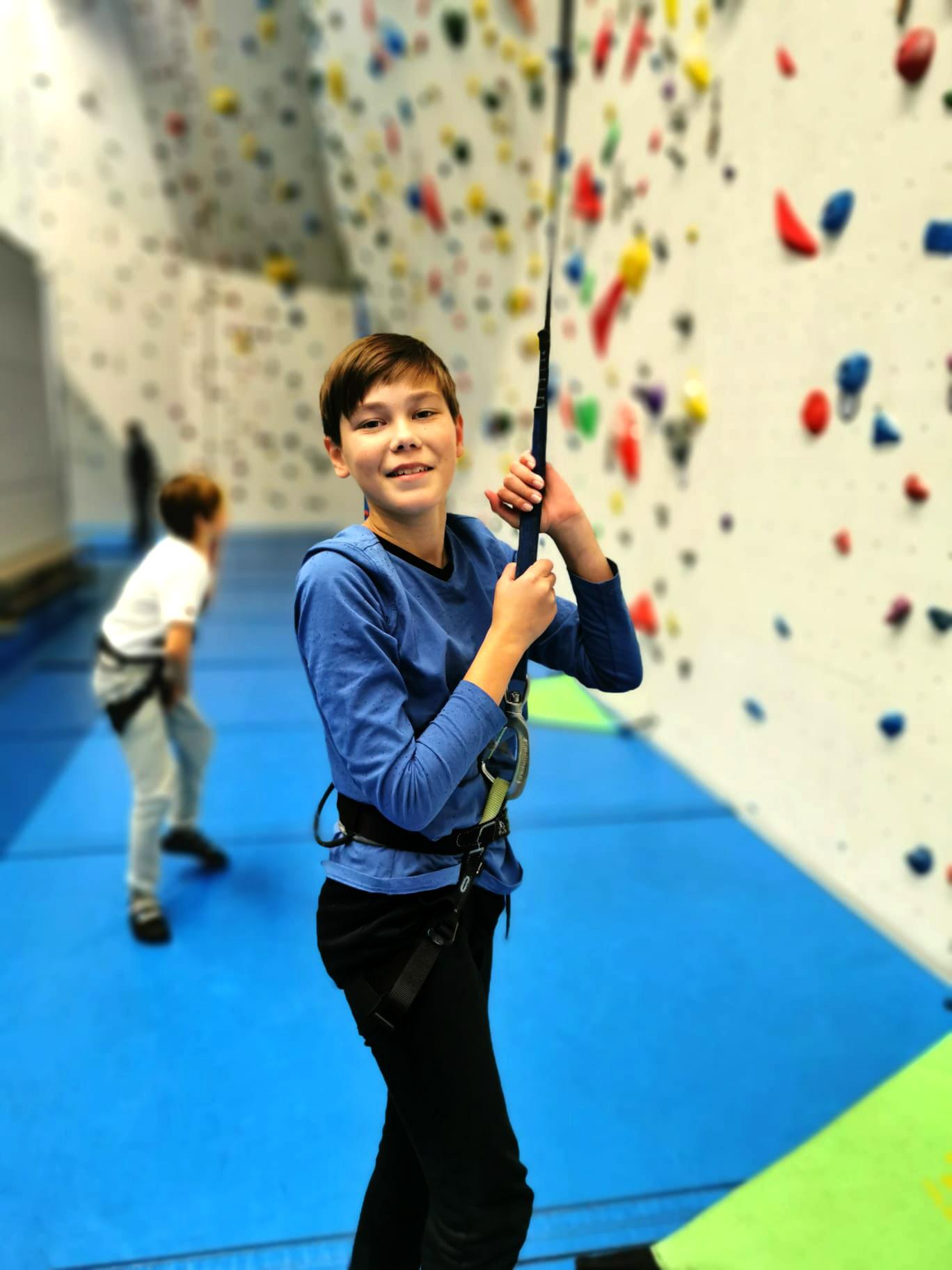 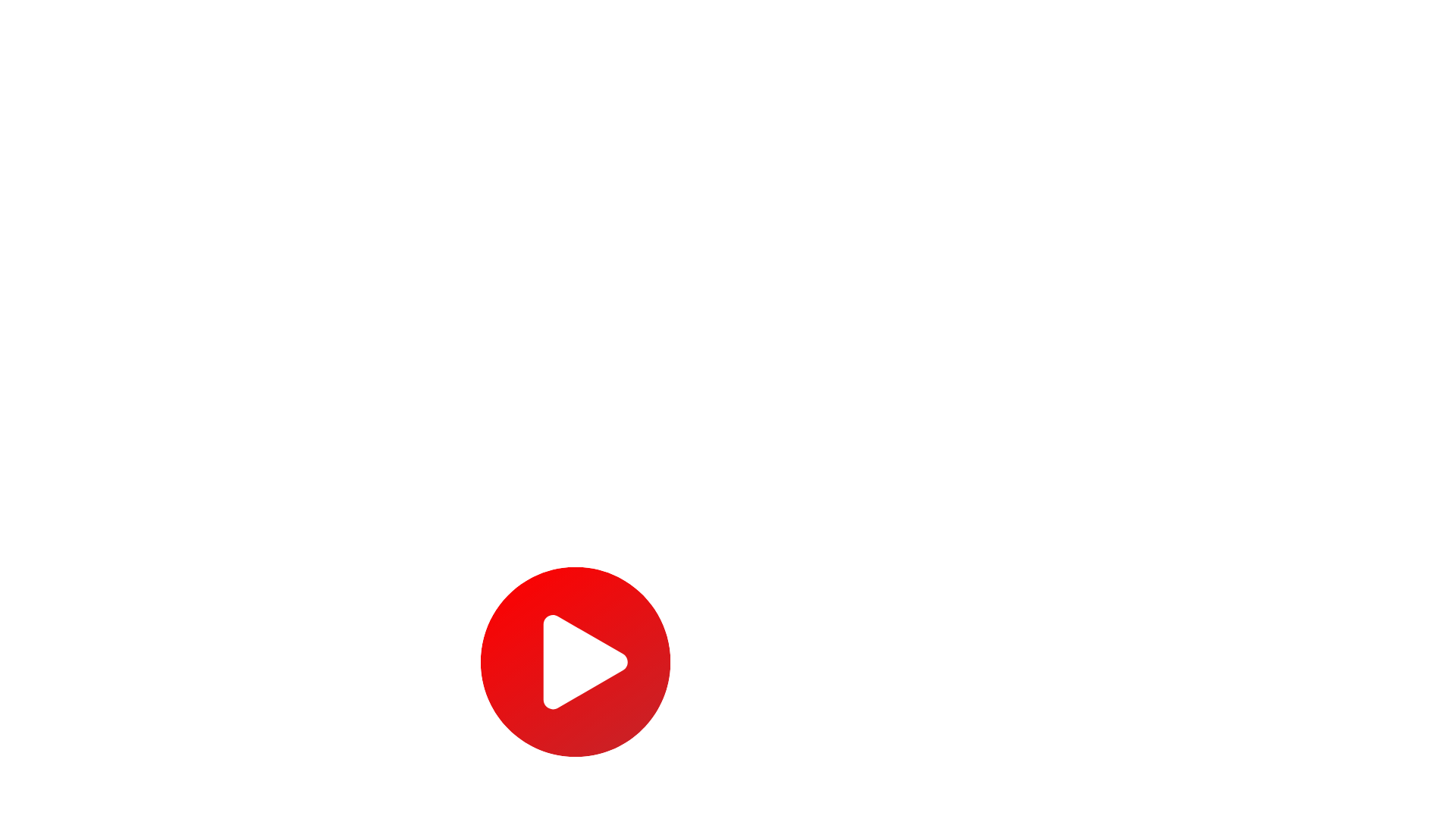 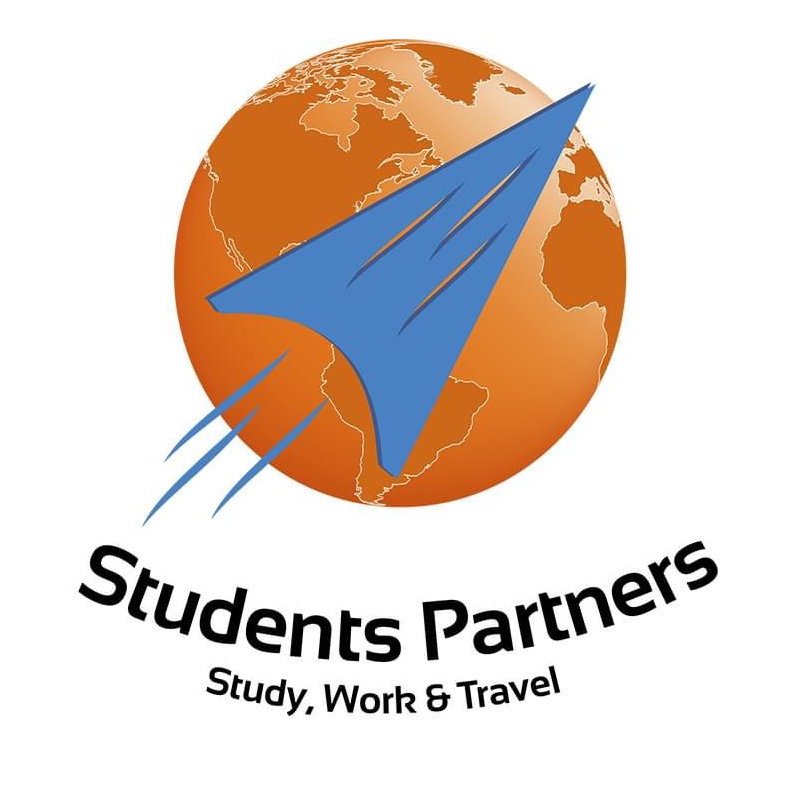 CLICK 
TO PLAY
Emergency exit
Volleyball pitch
Fire drill
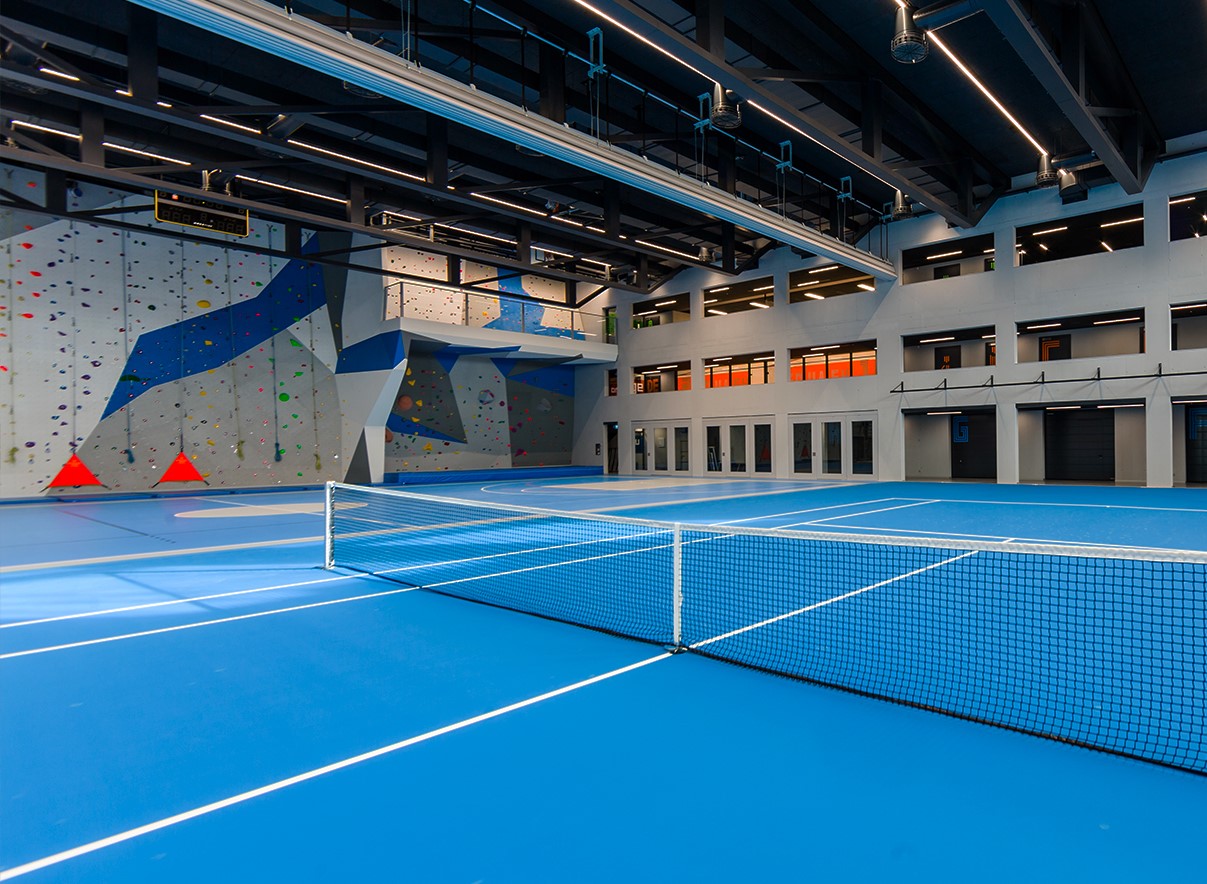 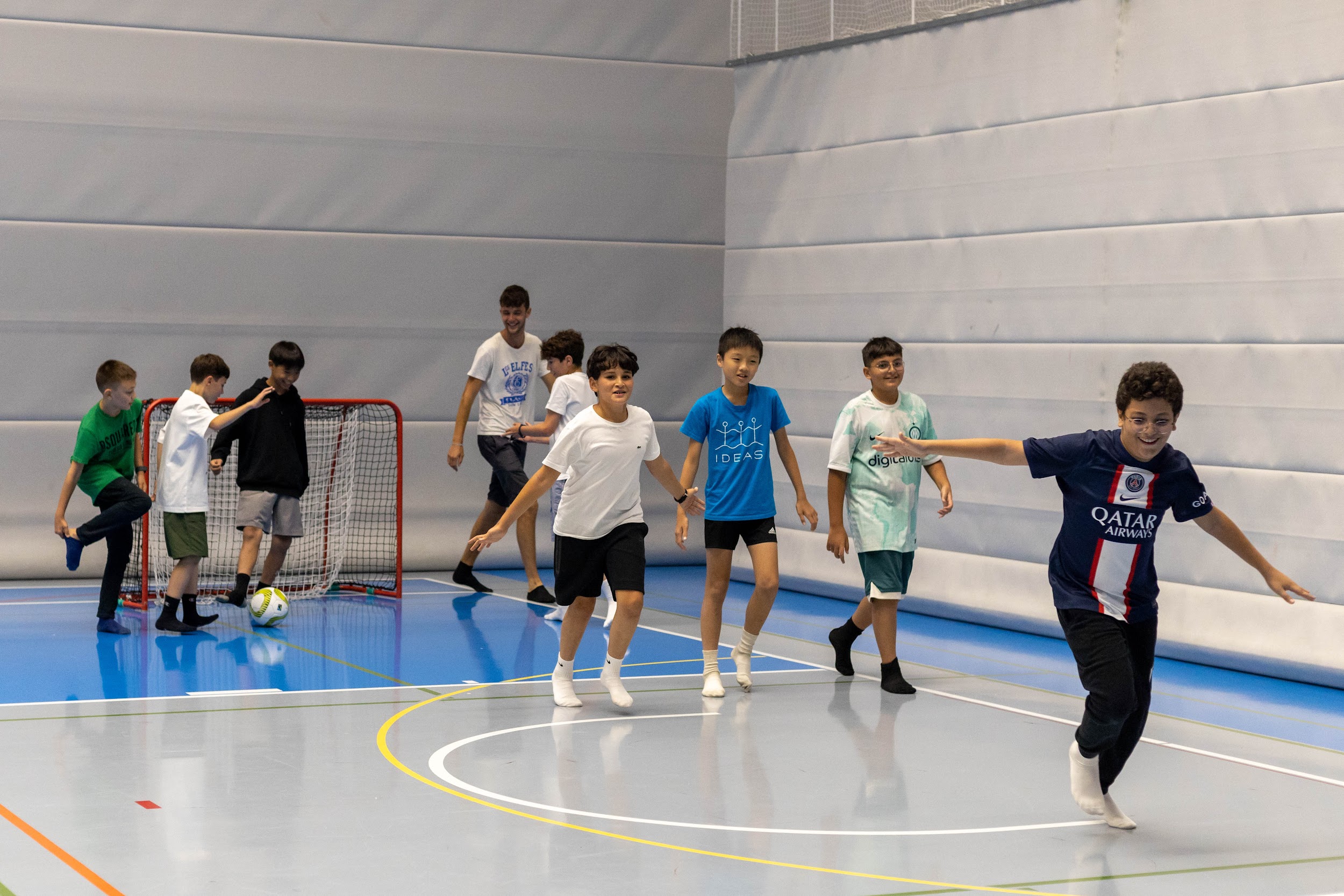 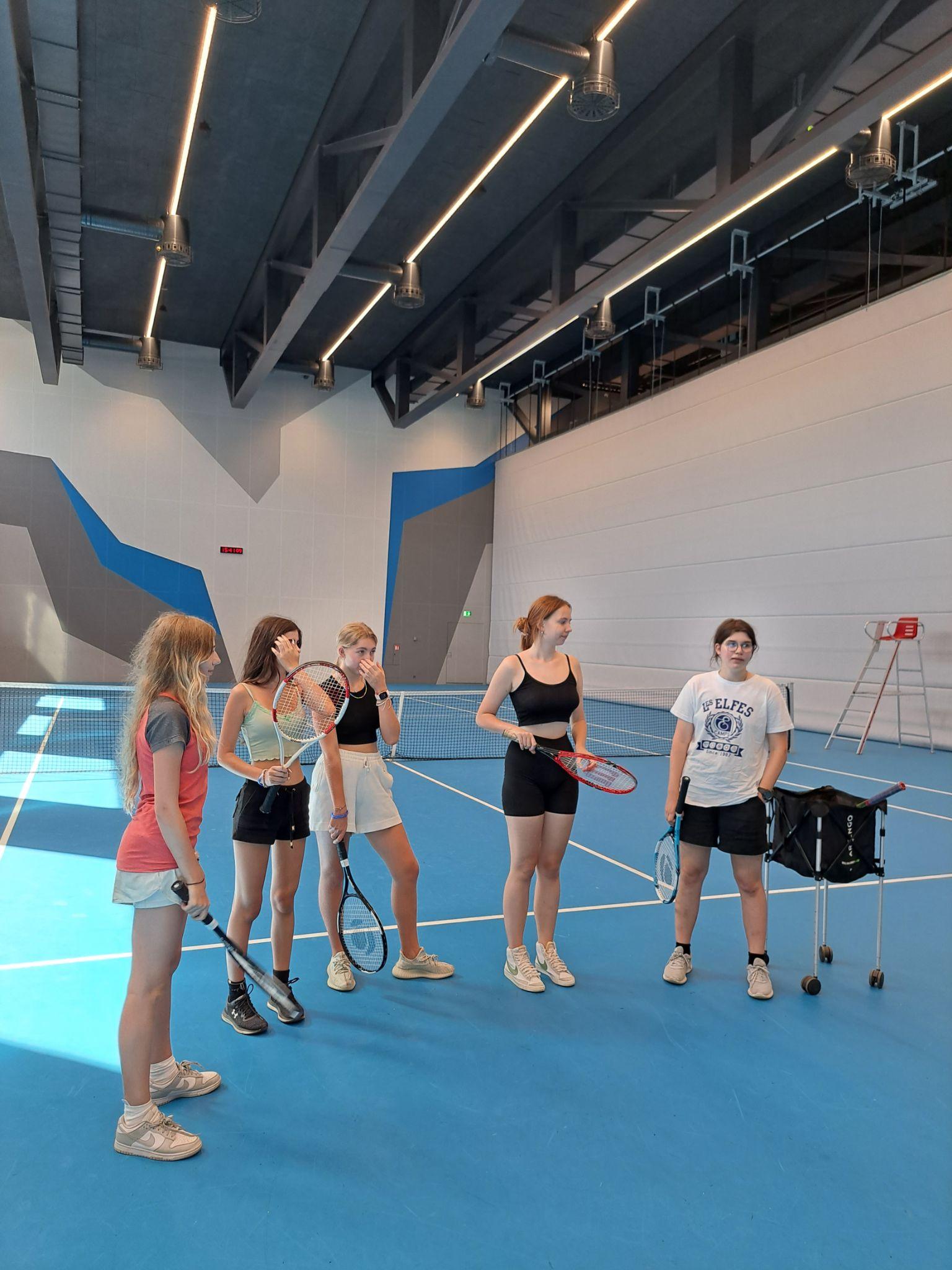 3 minutos del centro deportivo
10
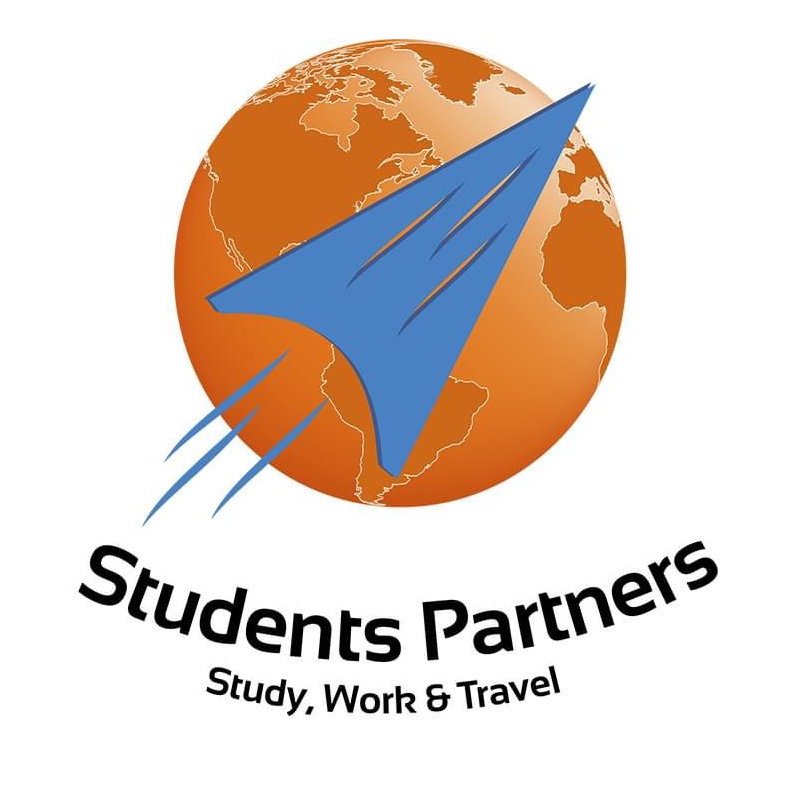 UBICACION
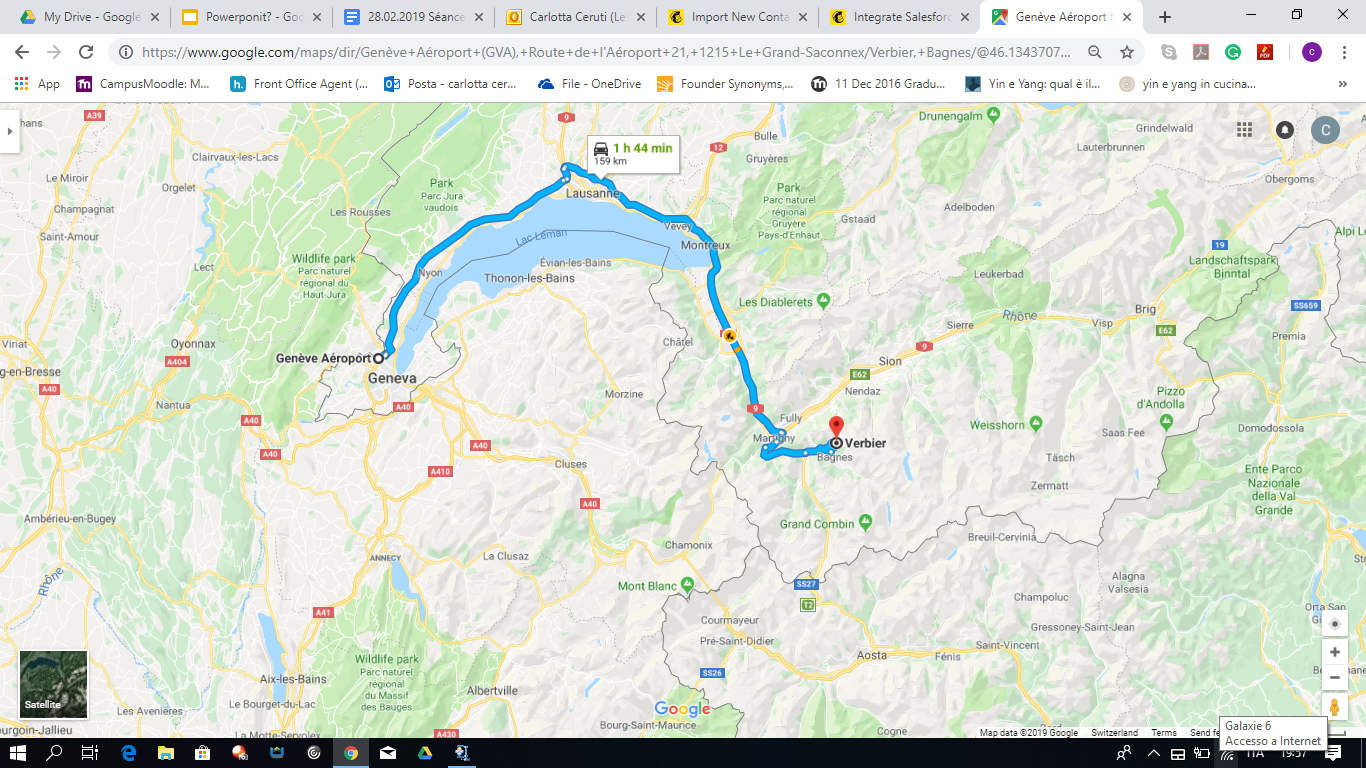 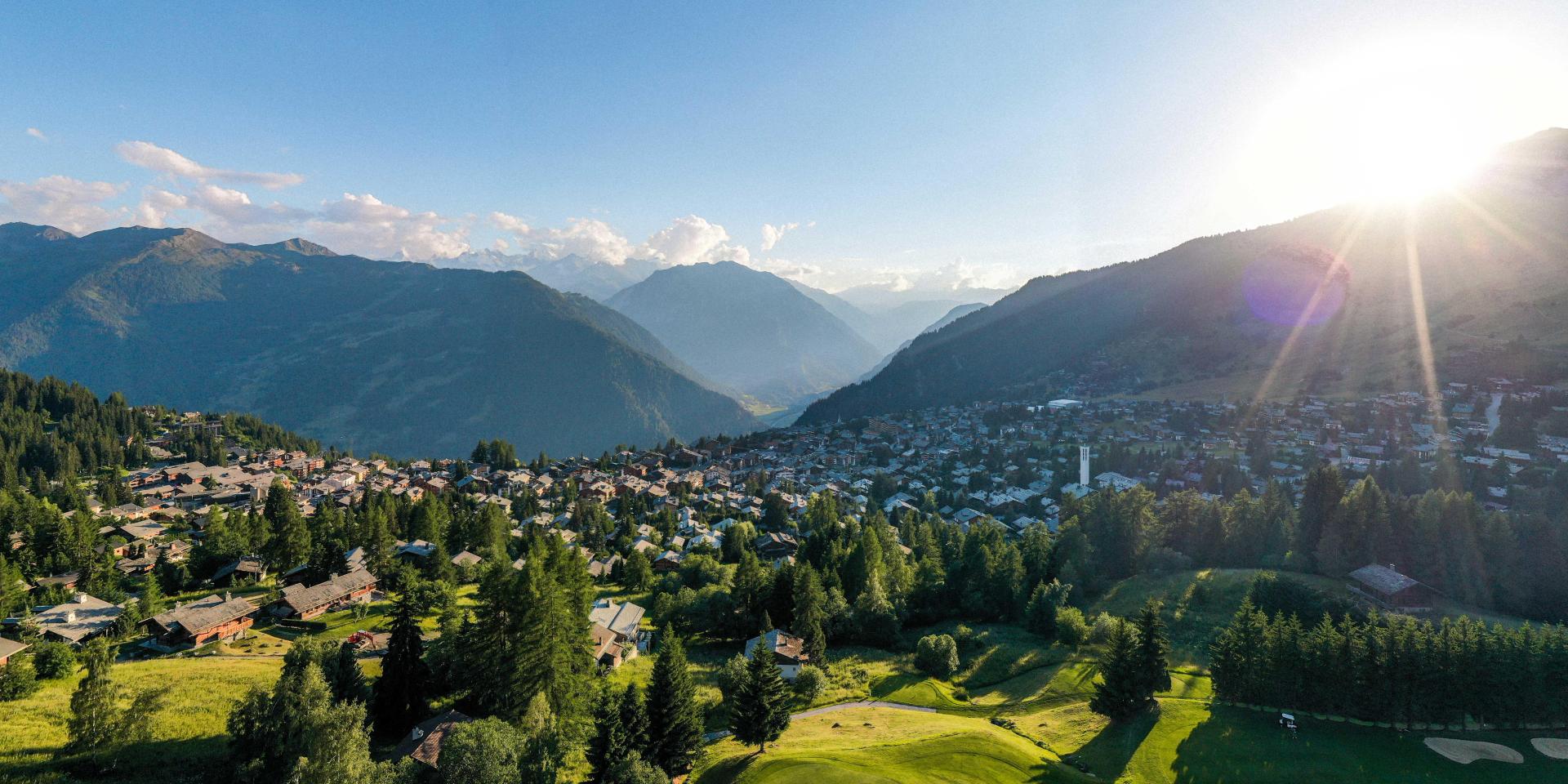 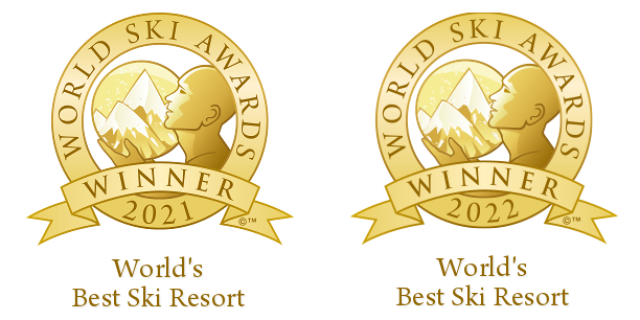 11
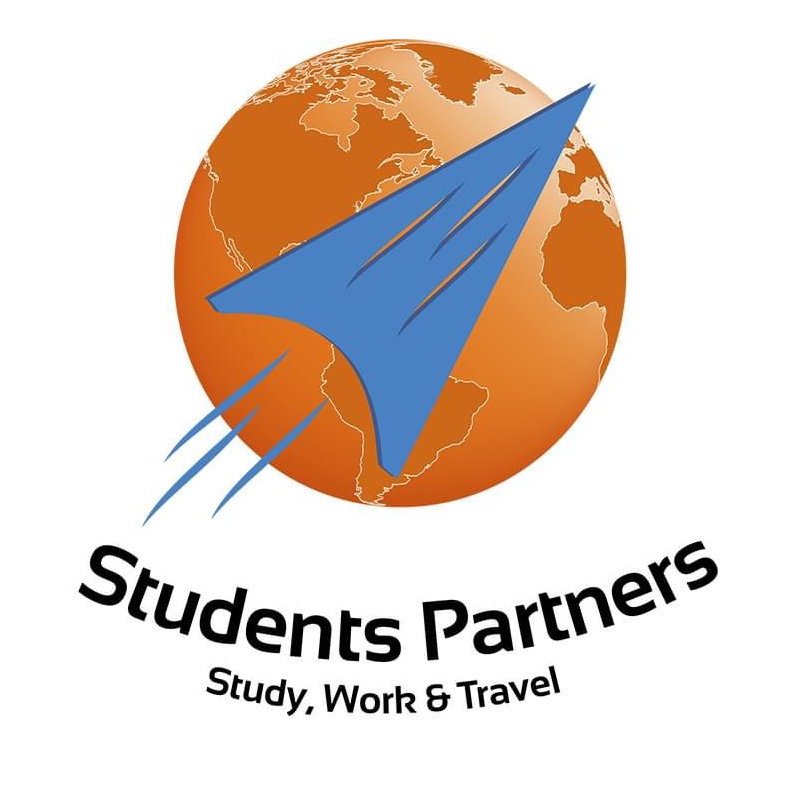 TRASLADO A VERBIER
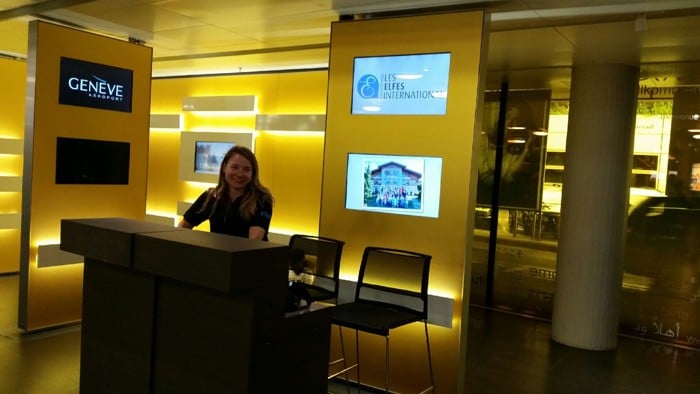 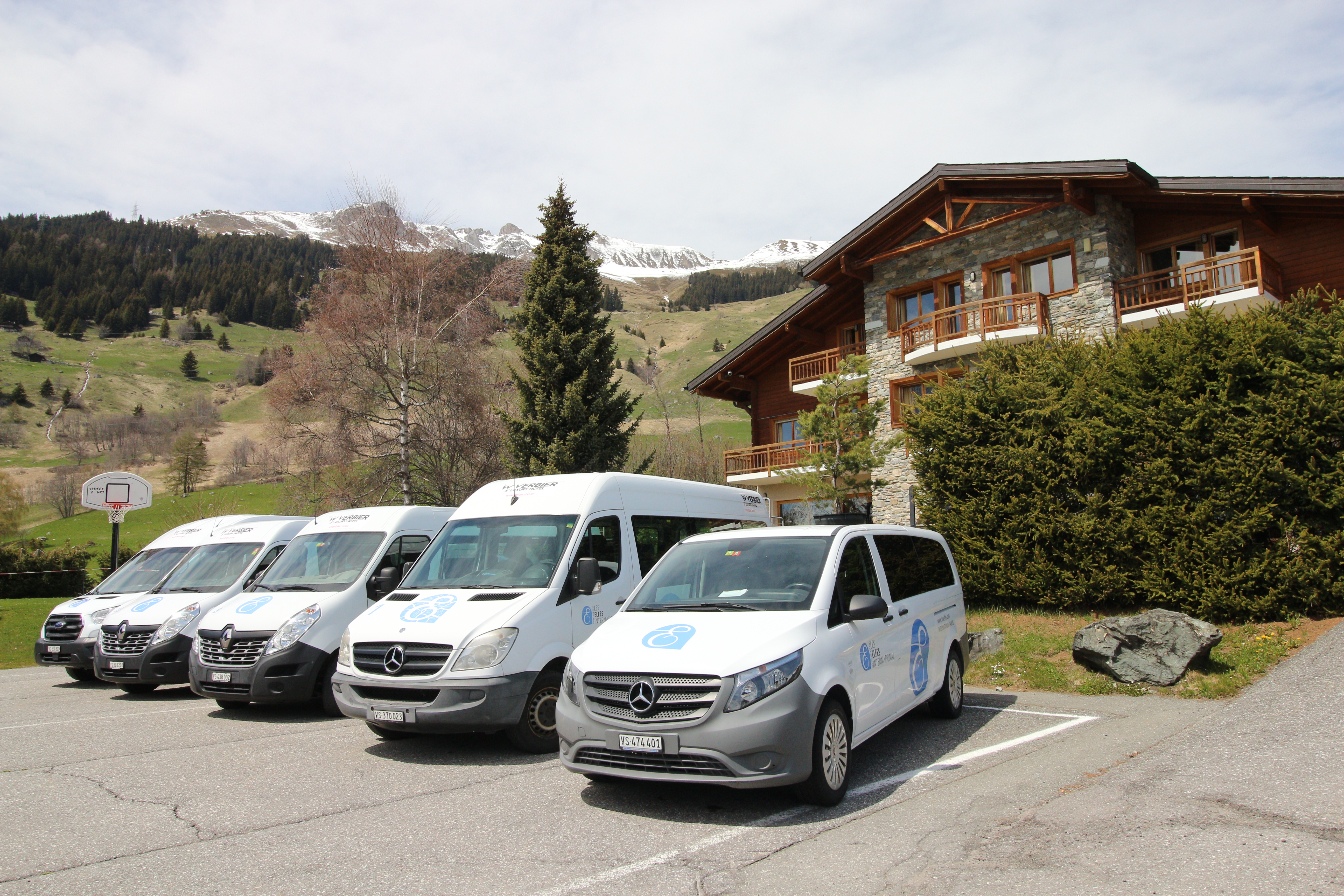 Buses privados y conductores profesionales
Cabina de llegada al aeropuerto de Ginebra
12
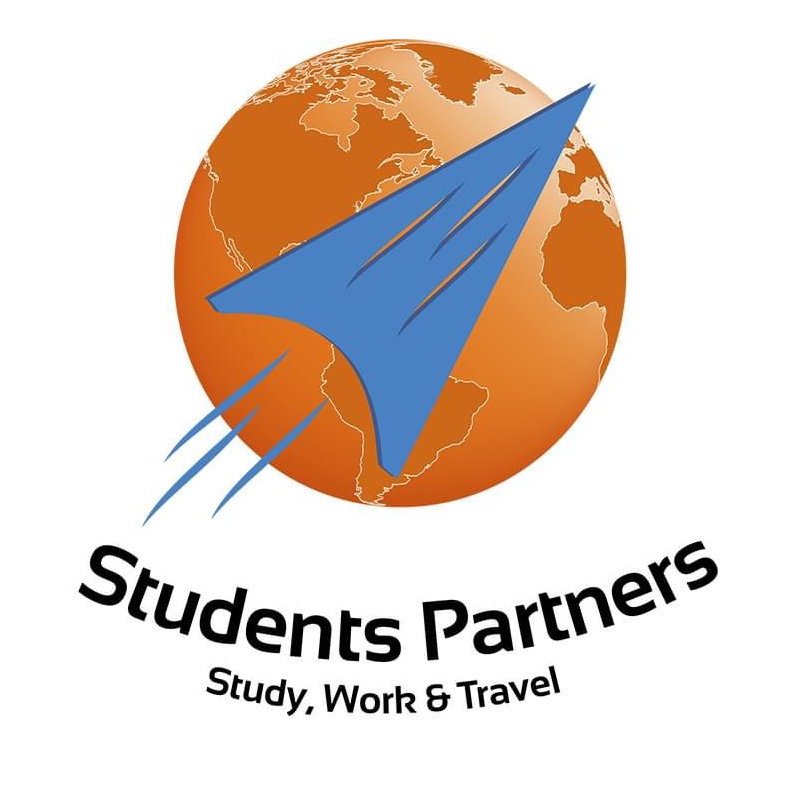 ESTAMOS ABIERTO TODO EL ANO 
3 PROGRAMAS DIFERENTES
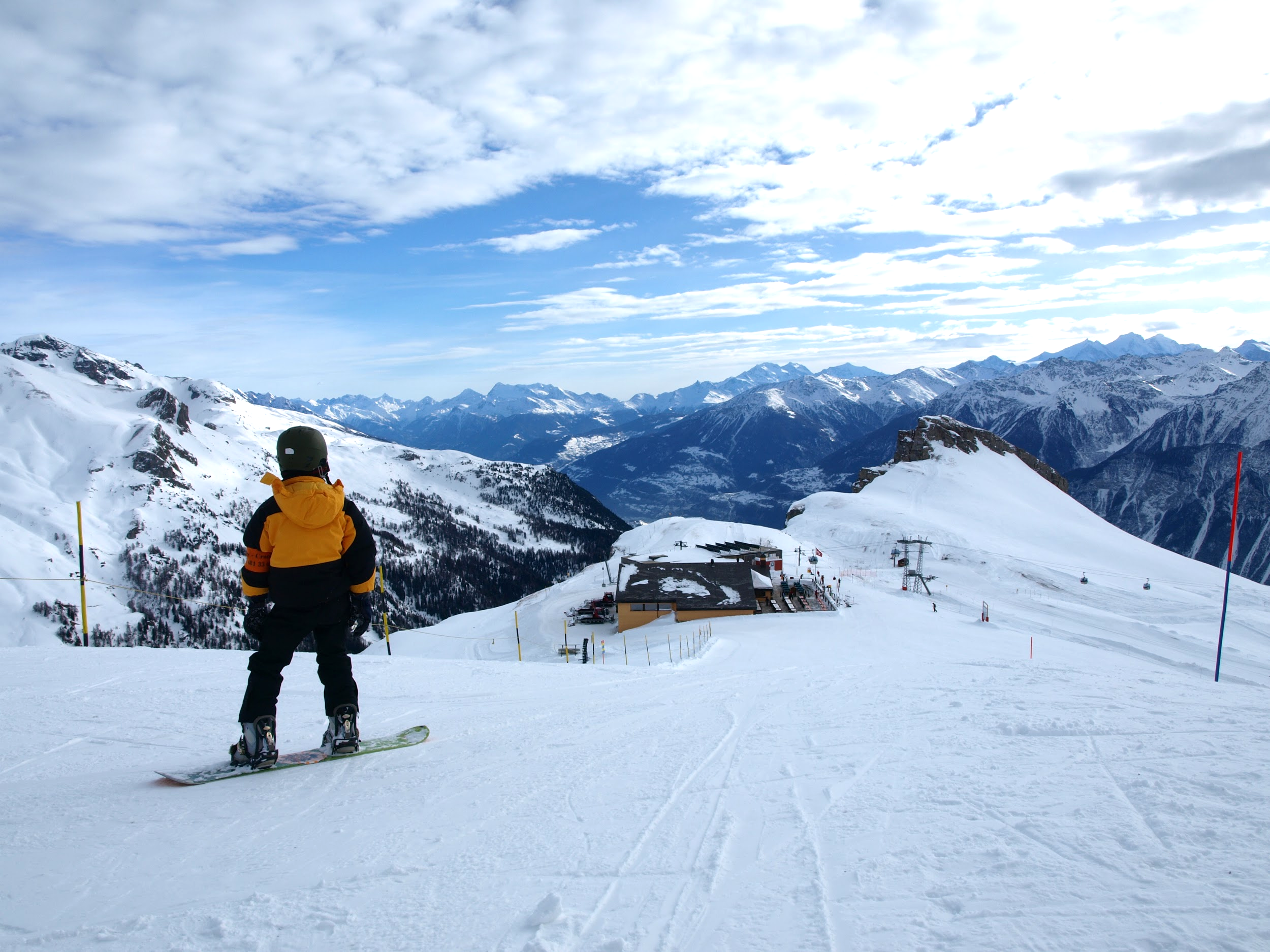 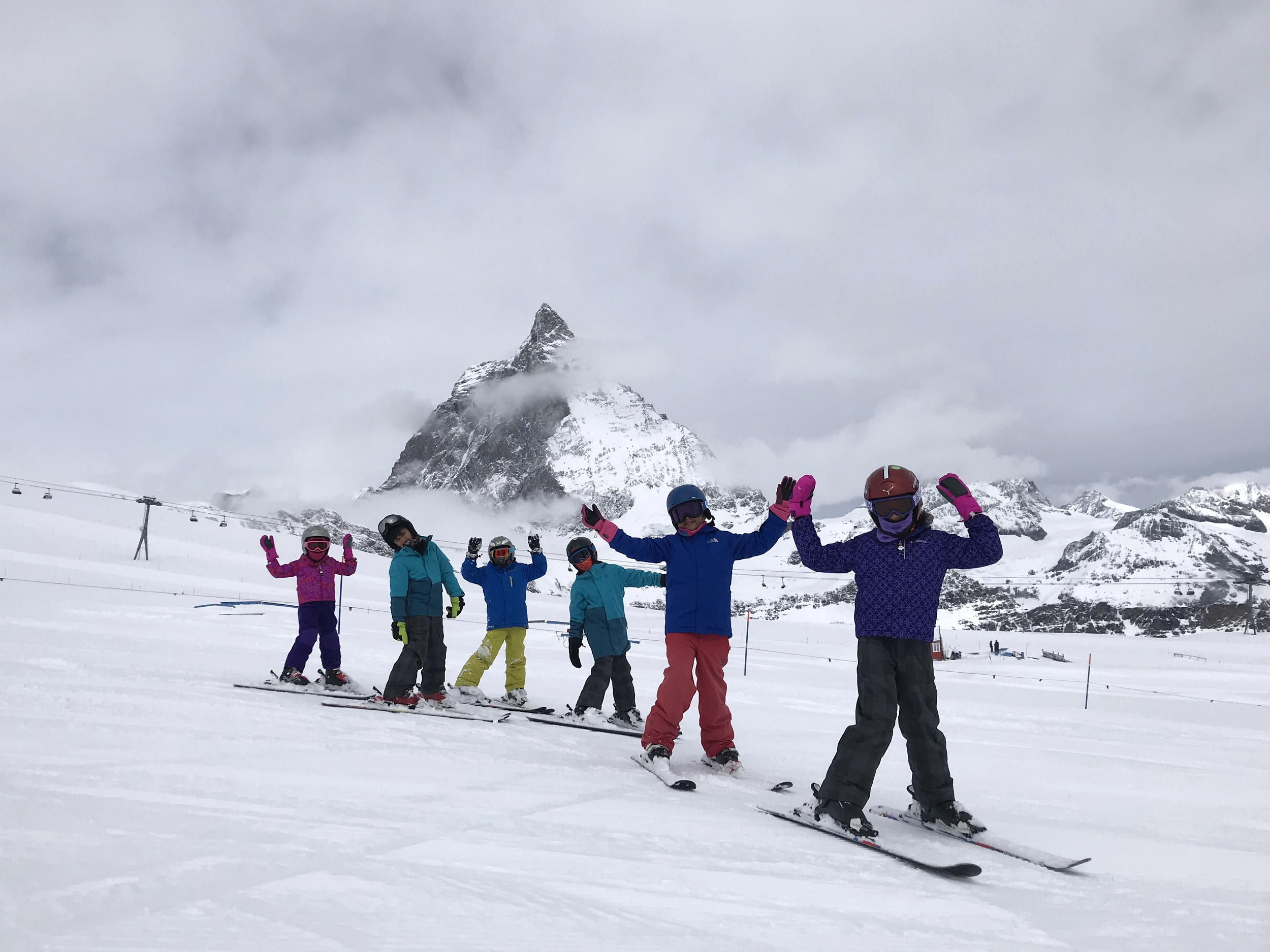 Primavera
Verano
Invierno
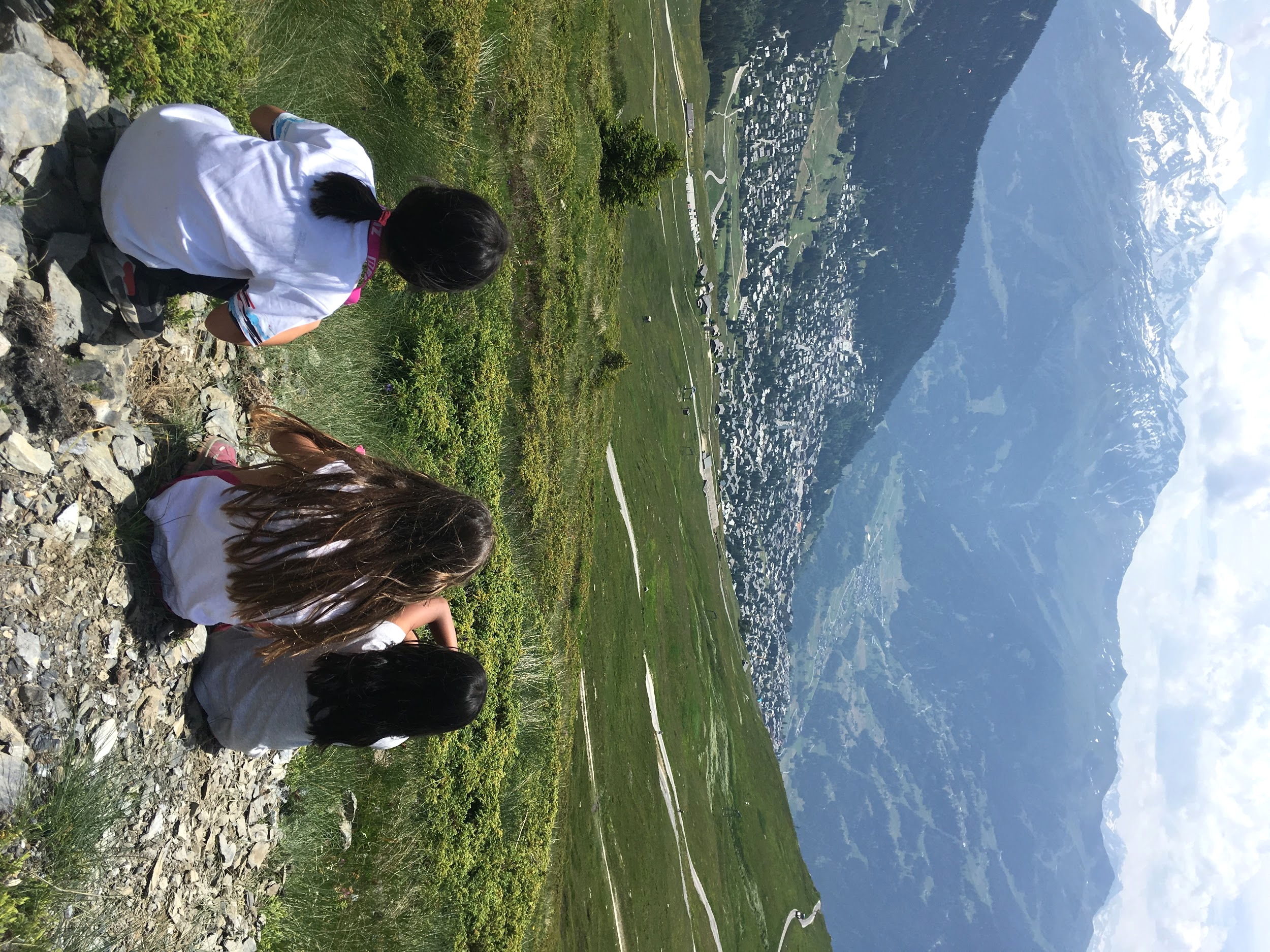 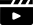 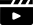 Diciembre - Abril
Abril - Mayo
Junio - Agosto
13
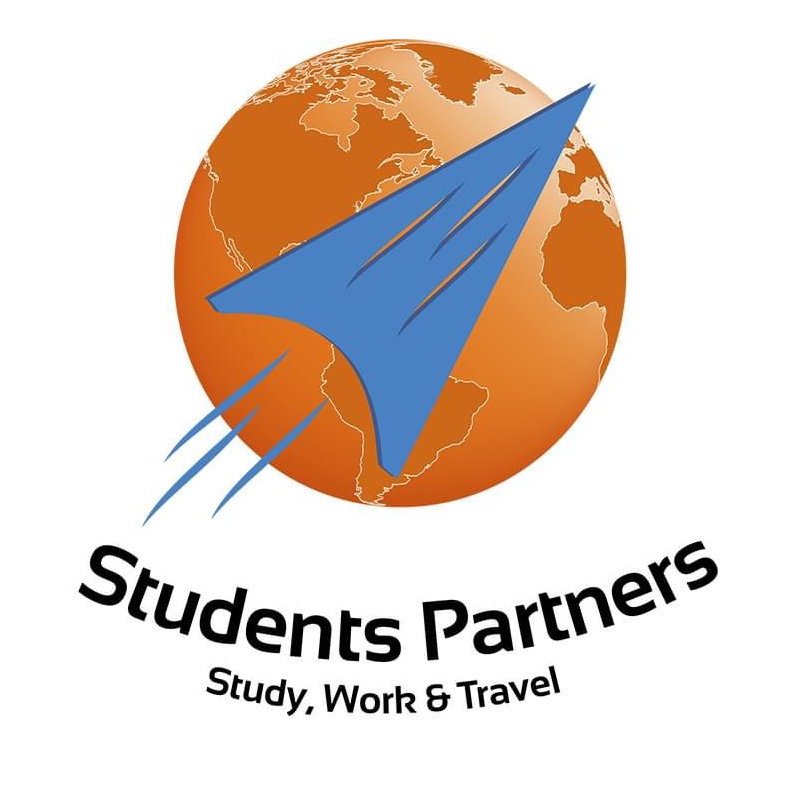 IDIOMAS, DEPORTES, Y CULTURA
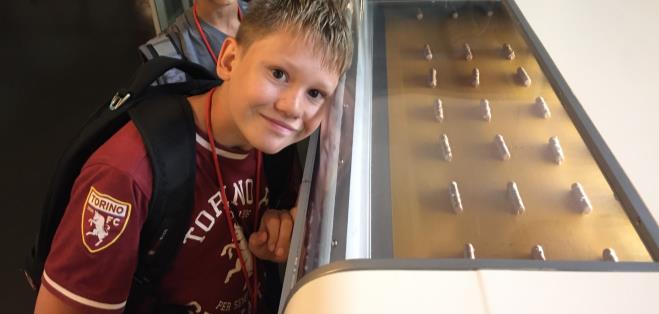 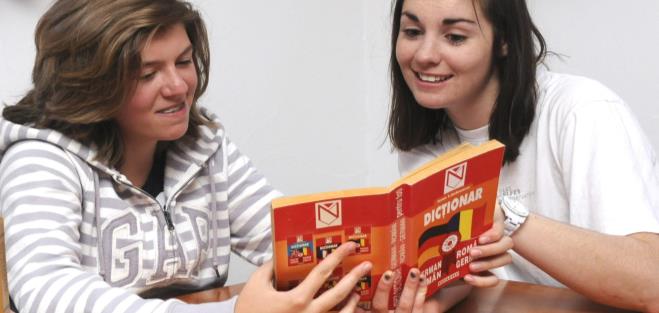 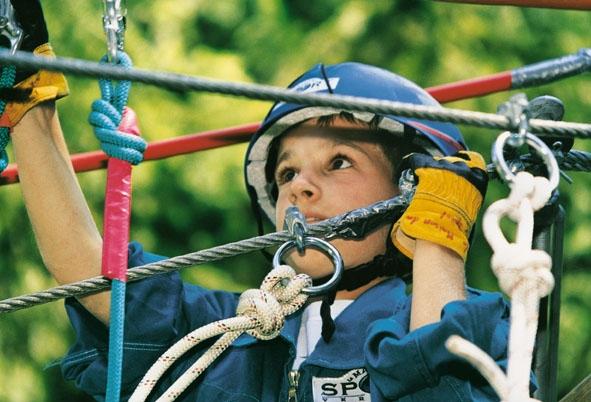 8 periodos por semana incluidos
15 periodos por semana posible 
Clases privadas posible 

Idiomas disponibles
Esqui, Snowboard 
Trineo, muñecos de nieve
Escalada, circuito de cuerdas 
Picina, banana boat, parque acuático
Noche en refugio de montaña
Día Internacional
Real Fly, Irtag
Parapente 
Y mucho más ....
Una vez a la semana, visite las ciudades más emblemáticas de Suiza (y de los países vecinos). Disponemos de más de 20 excursiones diferentes 
Sede de las Naciones Unidas en Ginebra
Fábrica de chocolate en Gruyères
Aosta (Italia) 
Evian (Francia)
Museo Olímpico de Lausana
IDIOMAS
DEPORTES
CULTURA
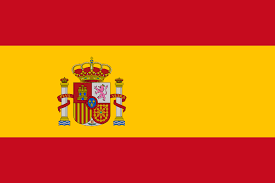 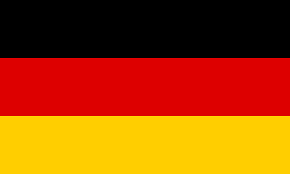 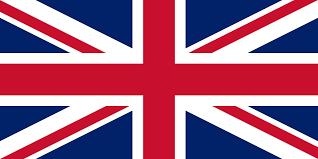 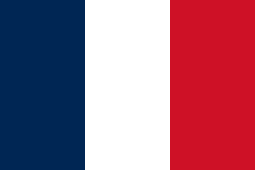 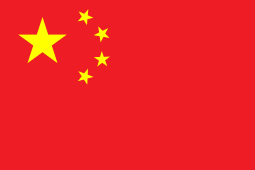 14
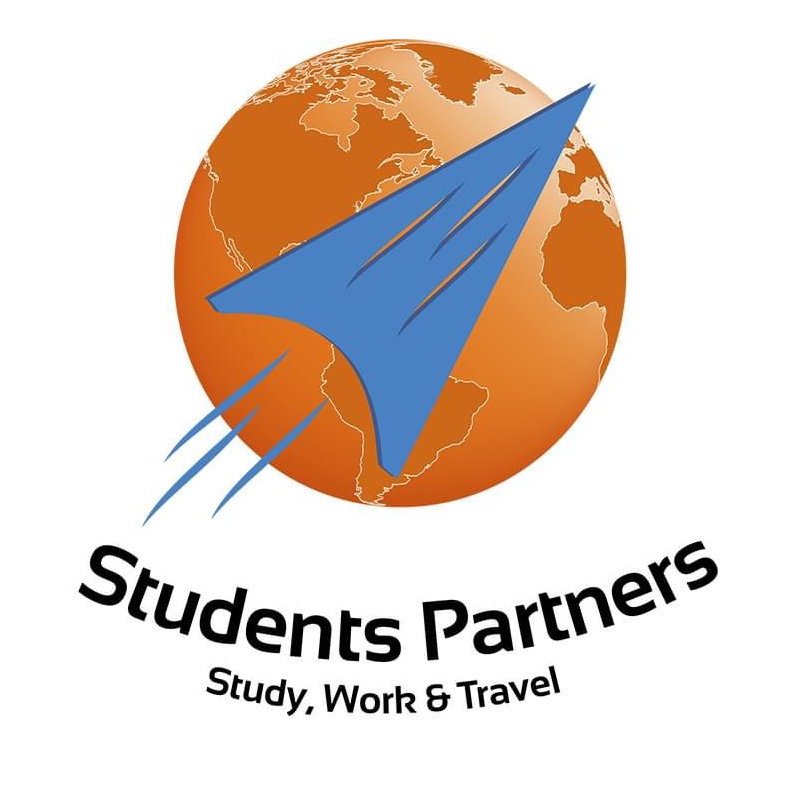 CAMPAMENTOS DE VERANO EN BREVE
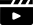 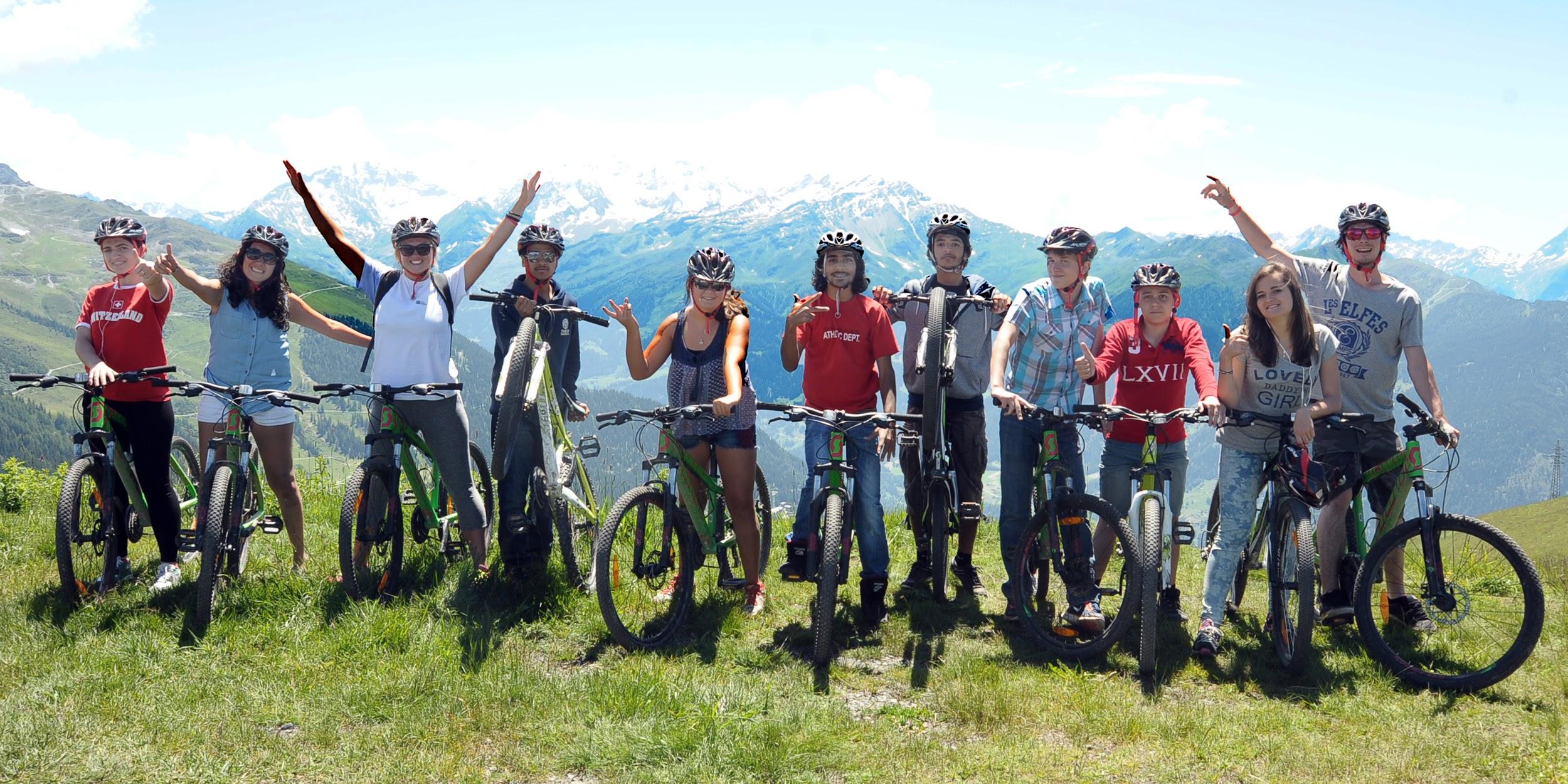 Estancia Minima
Dos semanas de Junio a Agosto
40+ actividades
el lago a la montaña, del deporte al arte
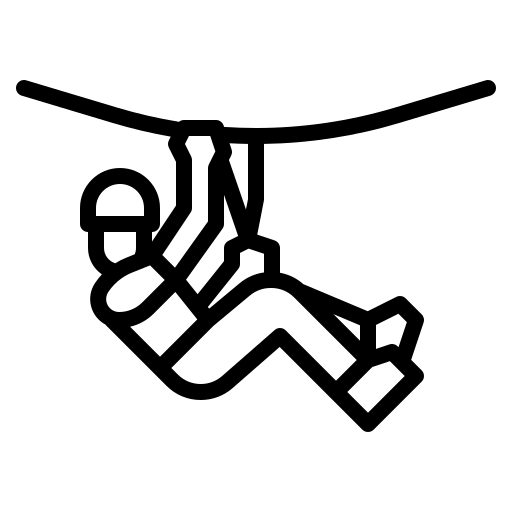 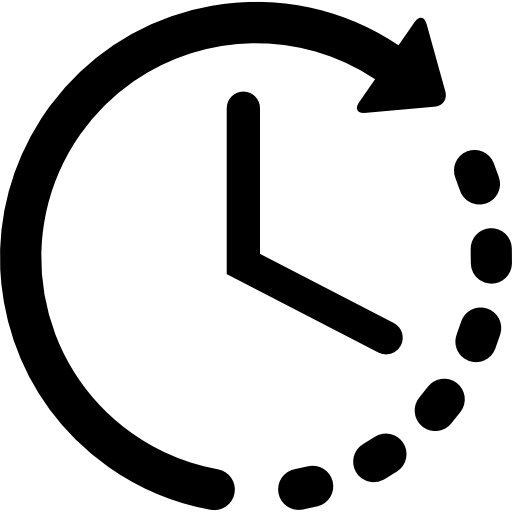 3 grupos de edades
Discoveries (6-10 años), Explorers (11-14 años), Pioneers (15-17 años)
4 workshops
Para elegir
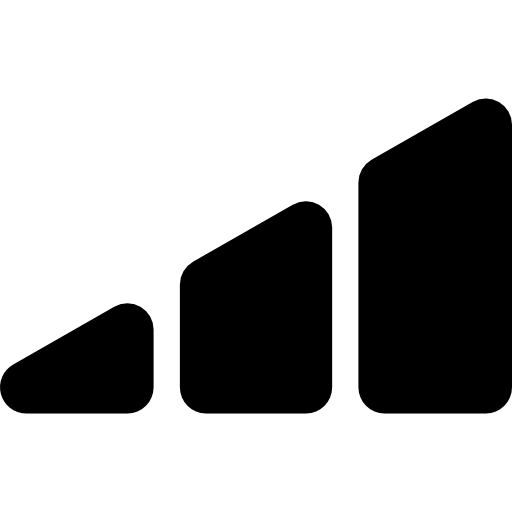 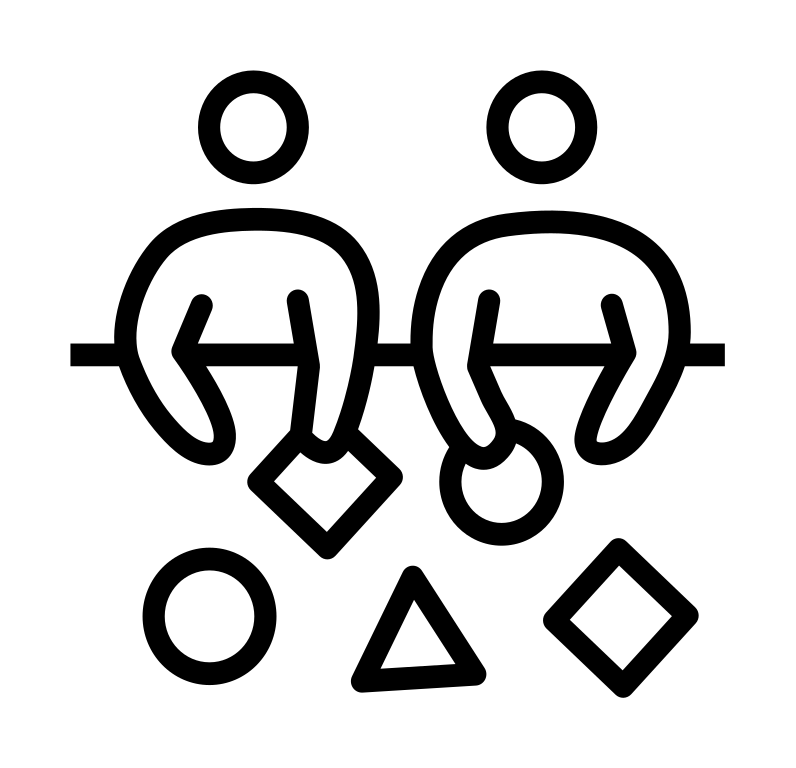 15
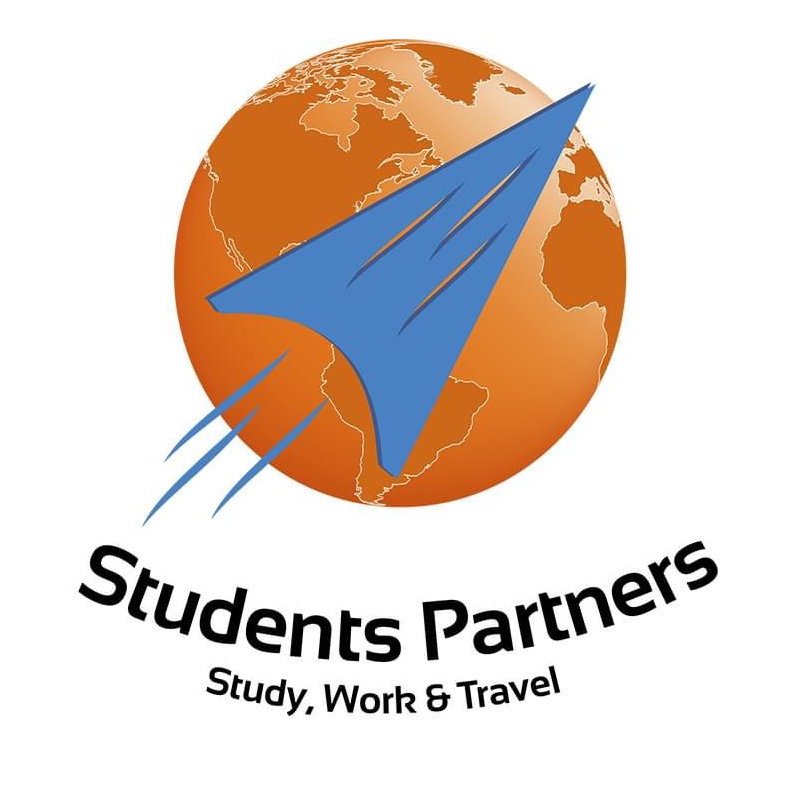 CAMPAMENTOS DE VERANO EN BREVE
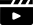 Los grupos de edad permiten a los campistas de verano encontrar amigos de una edad similar de diferentes países y aprender un poco sobre otras culturas en nuestro campamento de verano internacional.
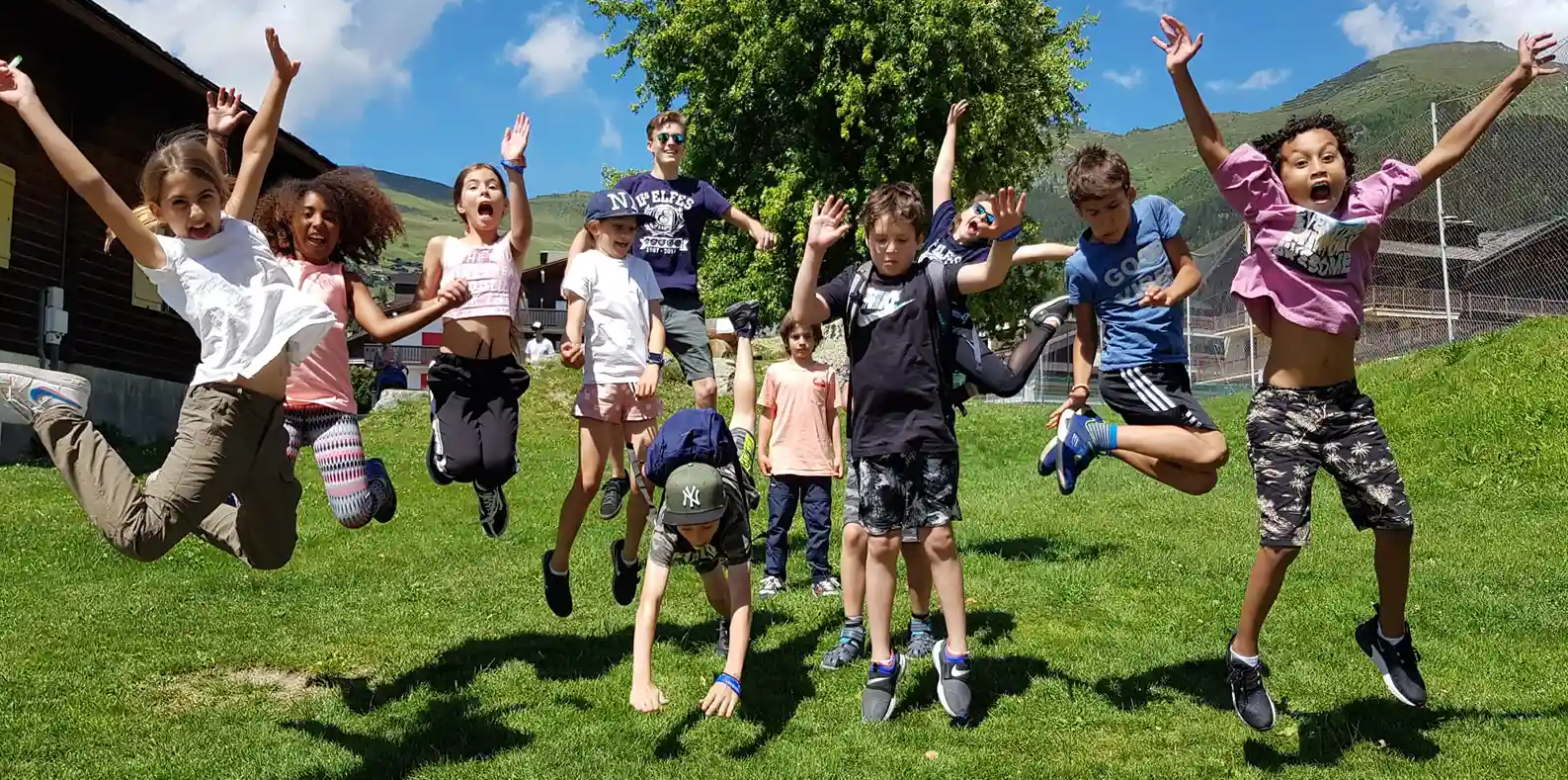 El Summer camp de Les Elfes se divide en 3 grupos de edad
●	Descubrimiento - de 6 a 10 años
●	Exploradores - de 11 a 14 años
●	Pioneros – de 15 a 17 años
16
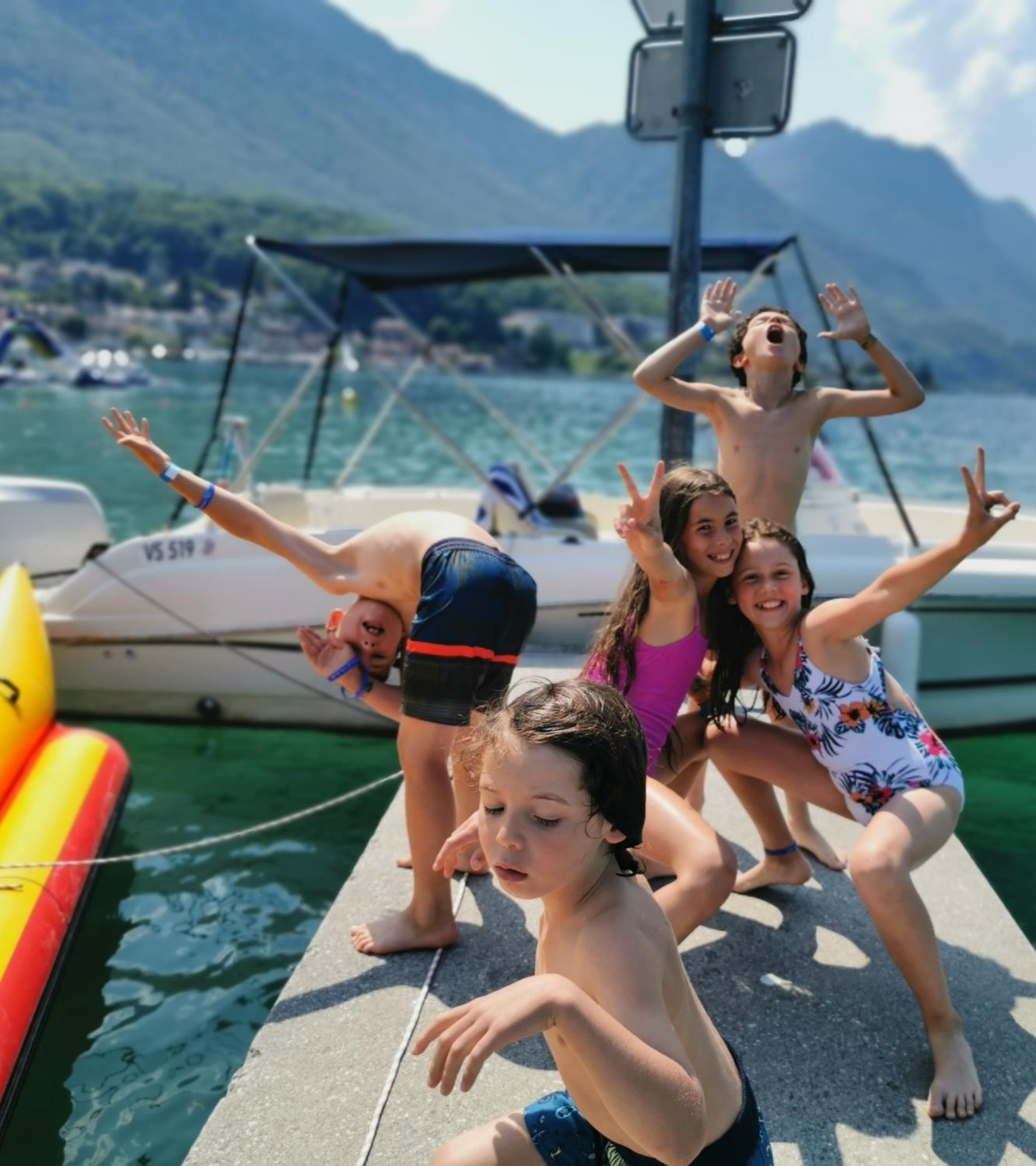 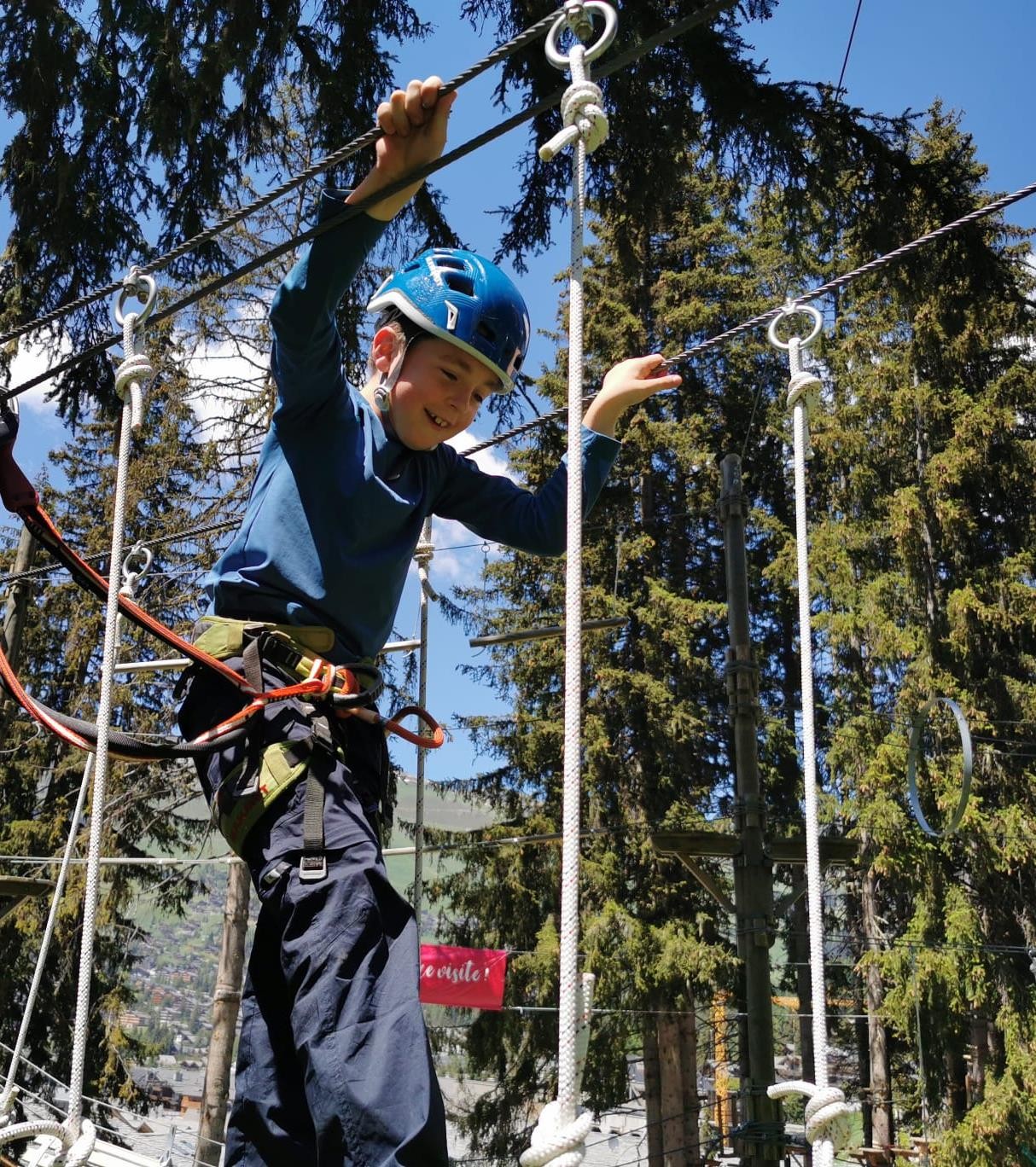 Lago
Montana
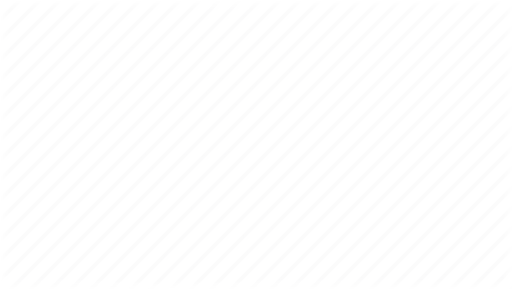 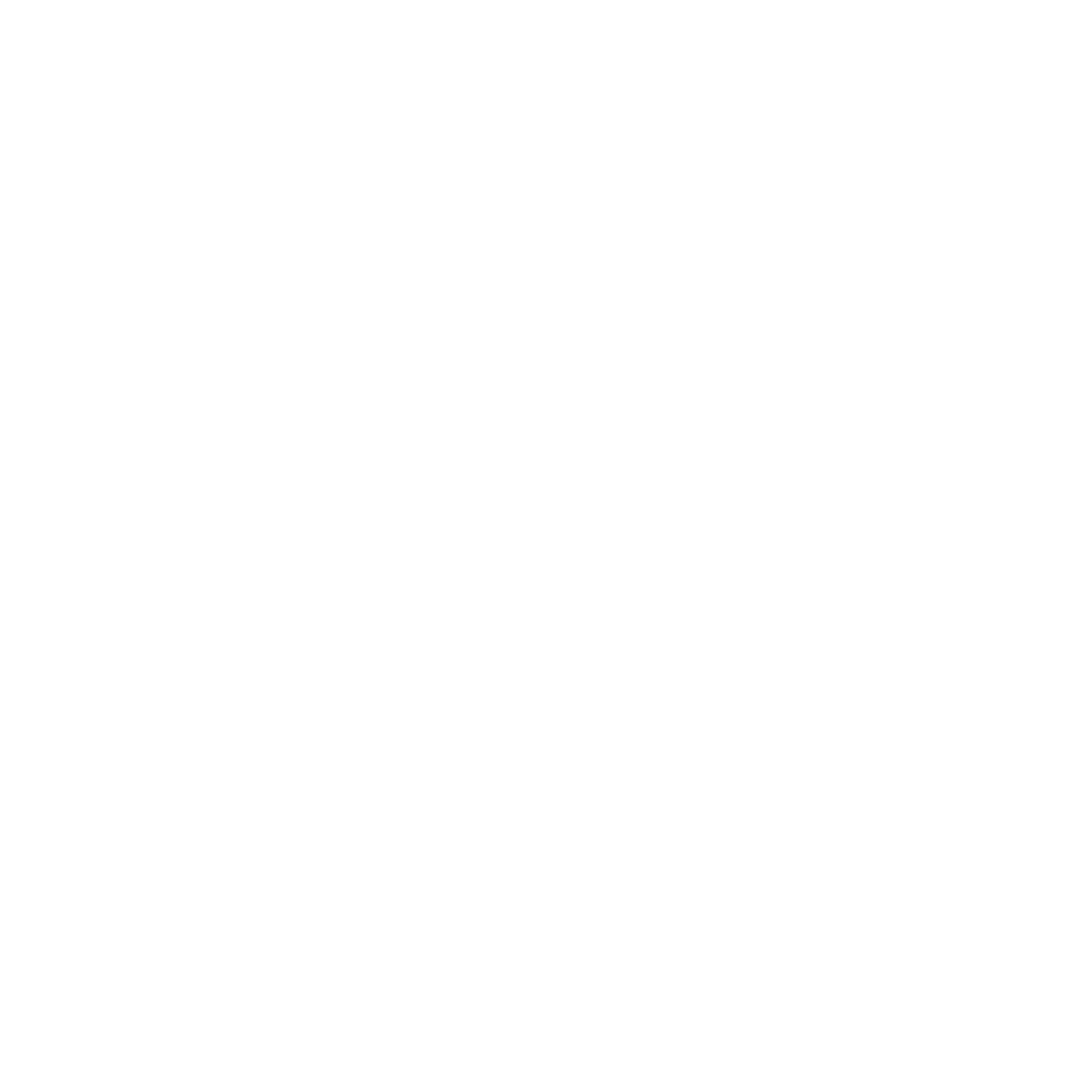 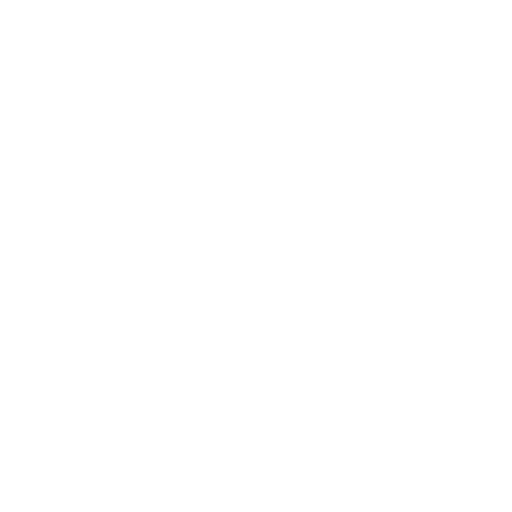 Curso de cuerda
Tirolina
Tubing
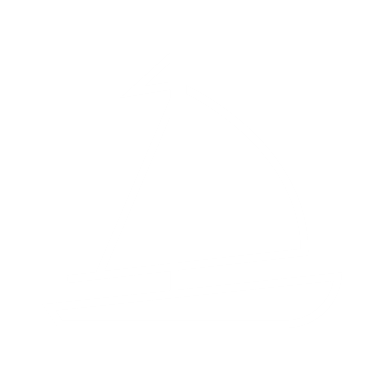 Vela
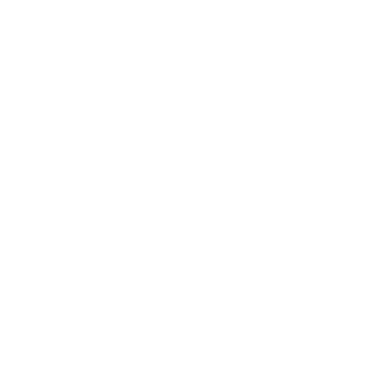 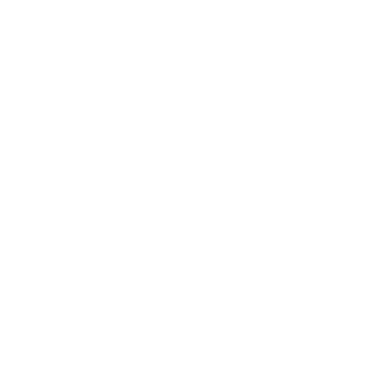 Escalada de roca
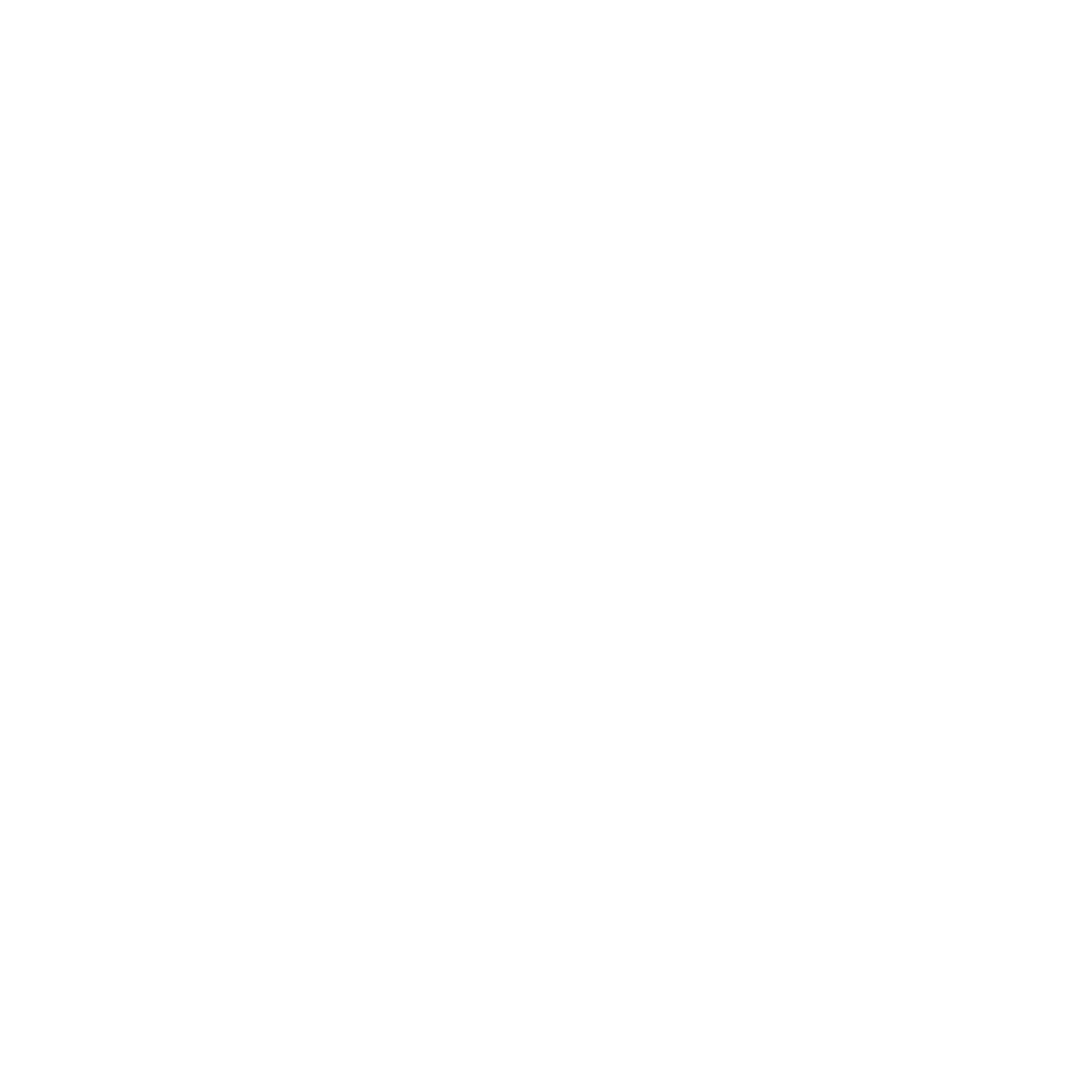 Tennis
Paddleboard
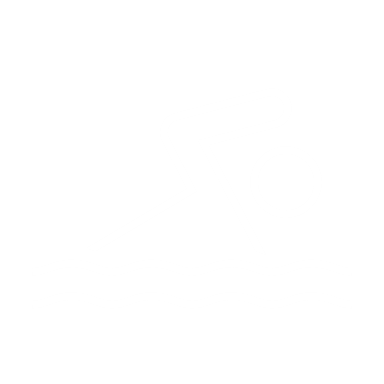 Natacion
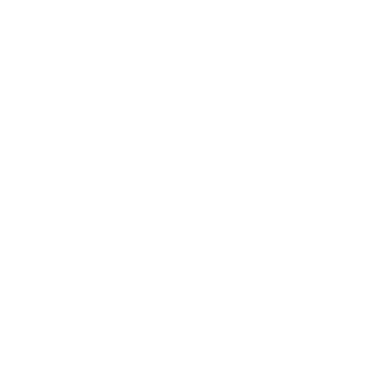 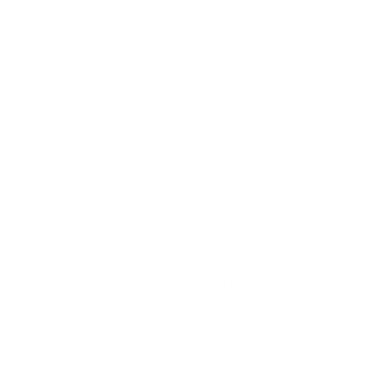 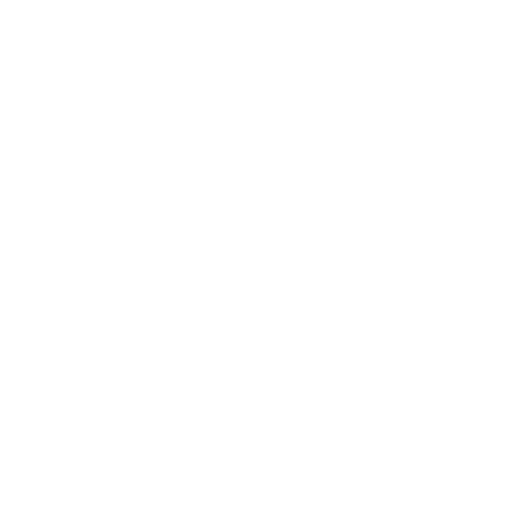 Bicileta &
 e-biking
Golf y MiniGolf
Kayak
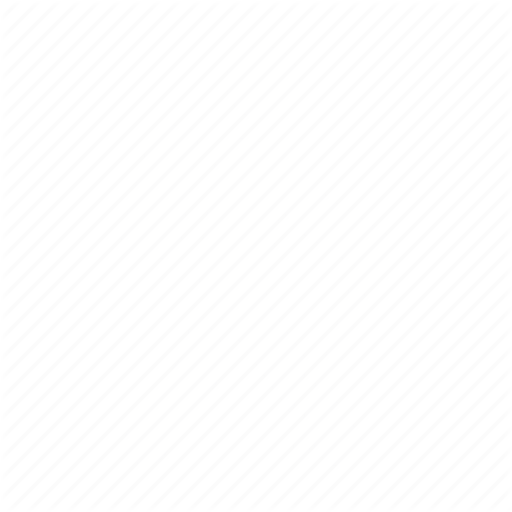 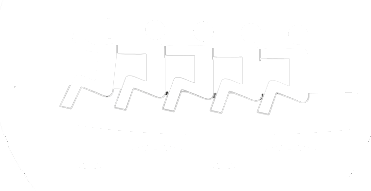 Senderismo
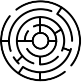 Laberinto
Banana boat
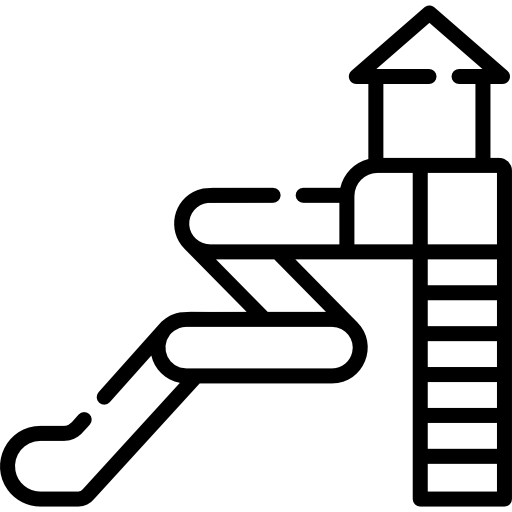 Parque acuatico
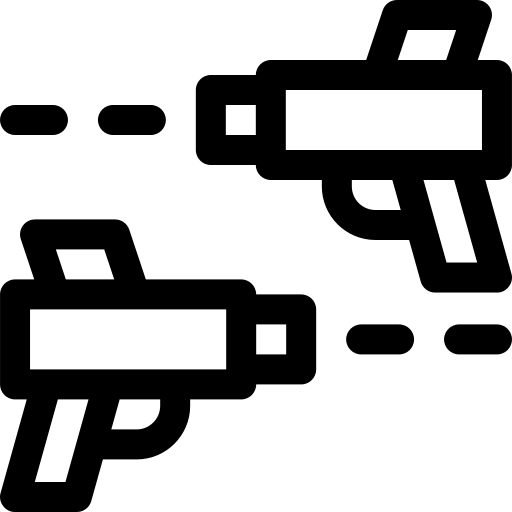 Lazer Tag
17
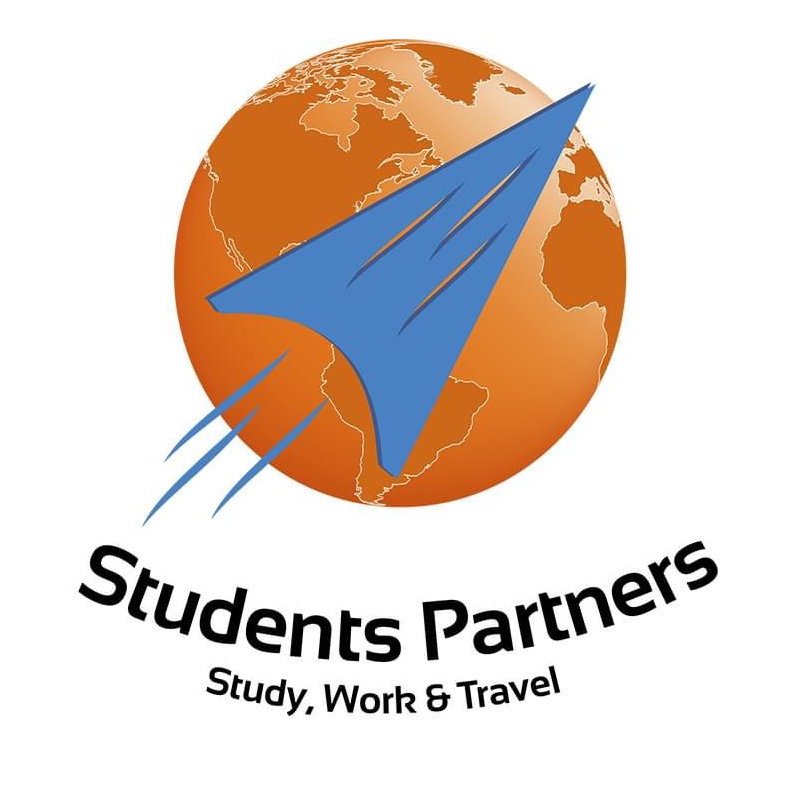 WORKSHOPS
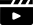 4 workshops para elegir 1 dia completo dedicado al workshop
Modales y etiqueta en la mesa
Leadership Training Program
Artes, Teatro & 
Cocina
Curso de primeros auxilios y fitness de montana
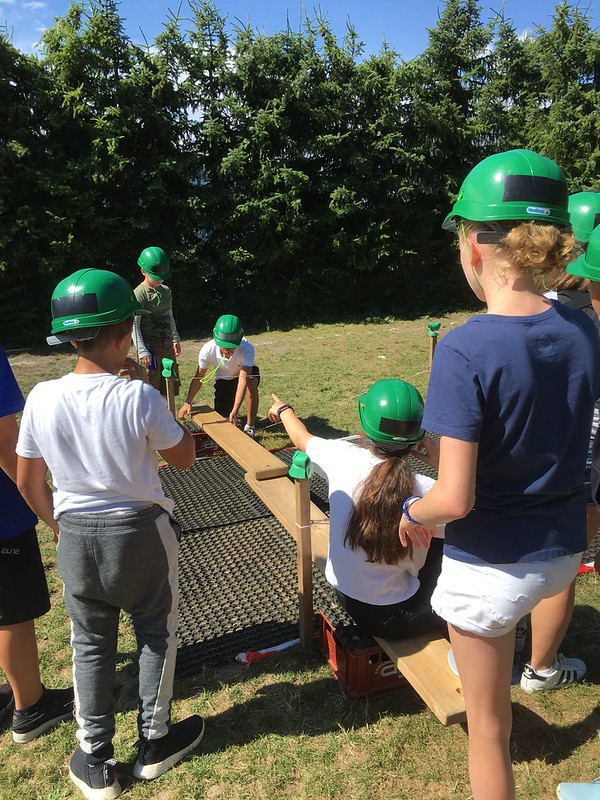 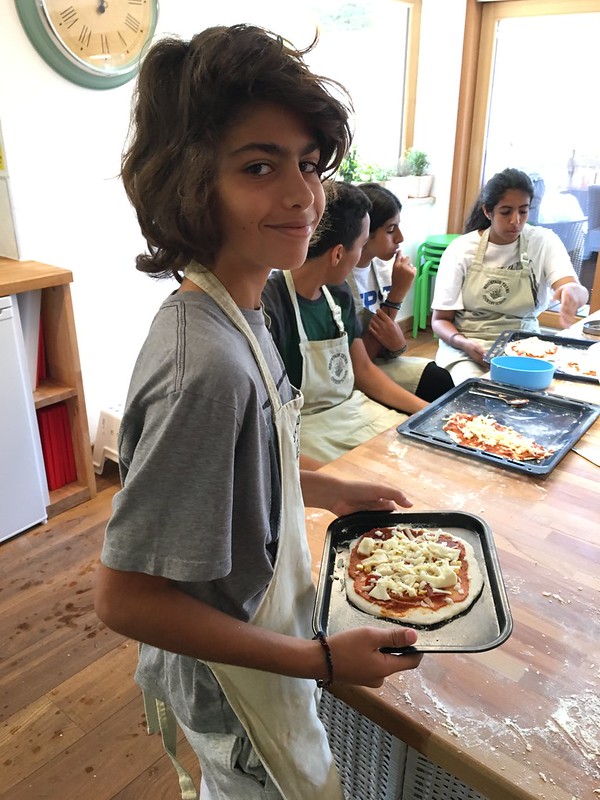 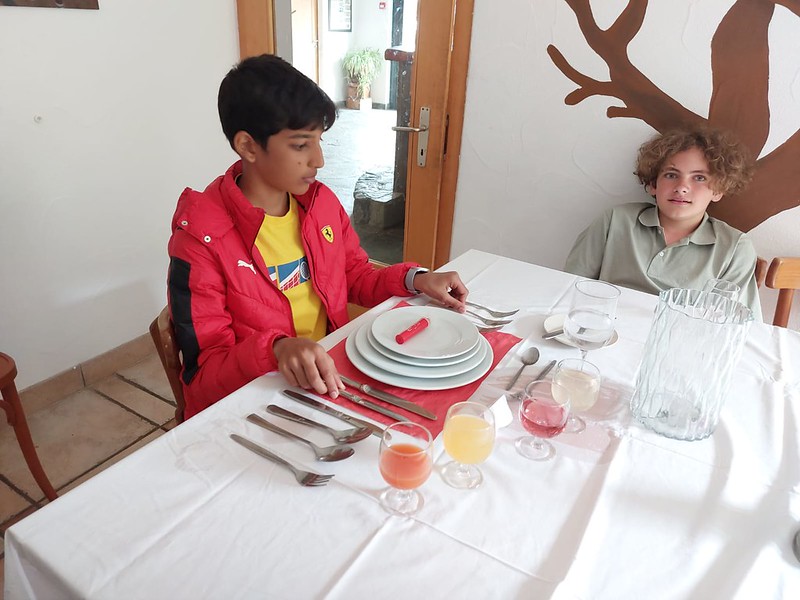 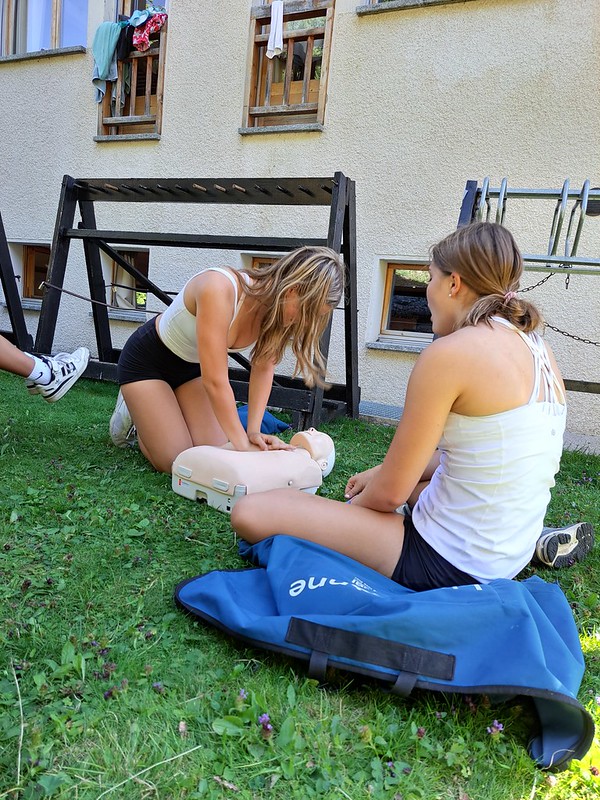 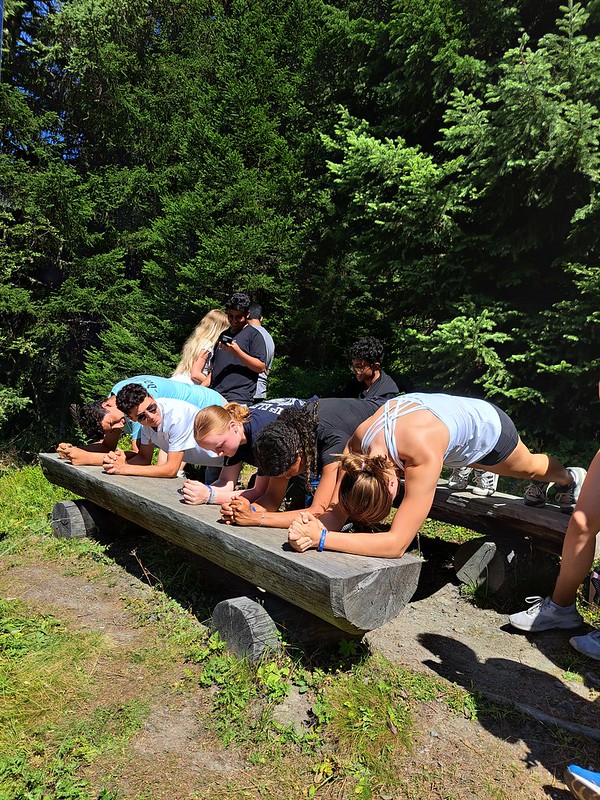 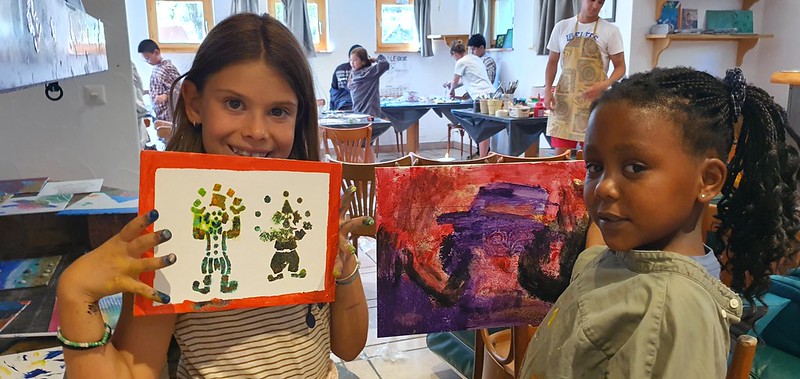 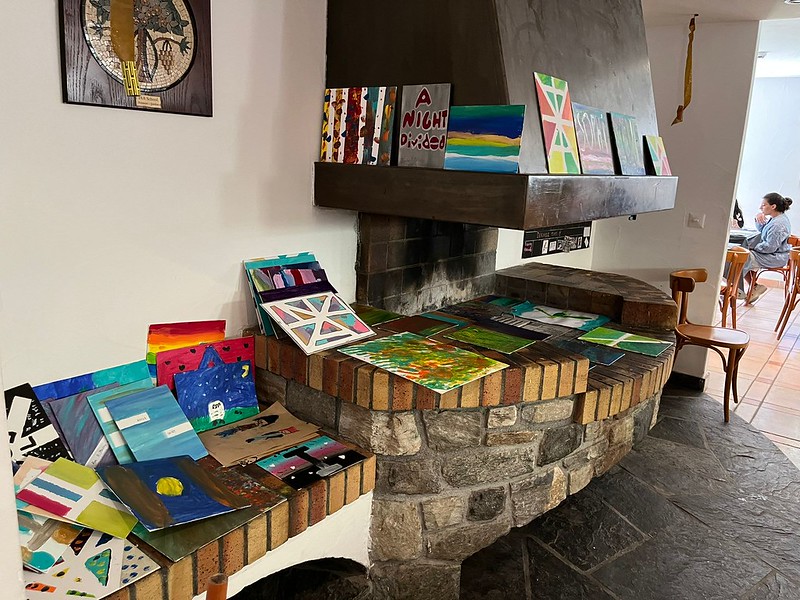 18
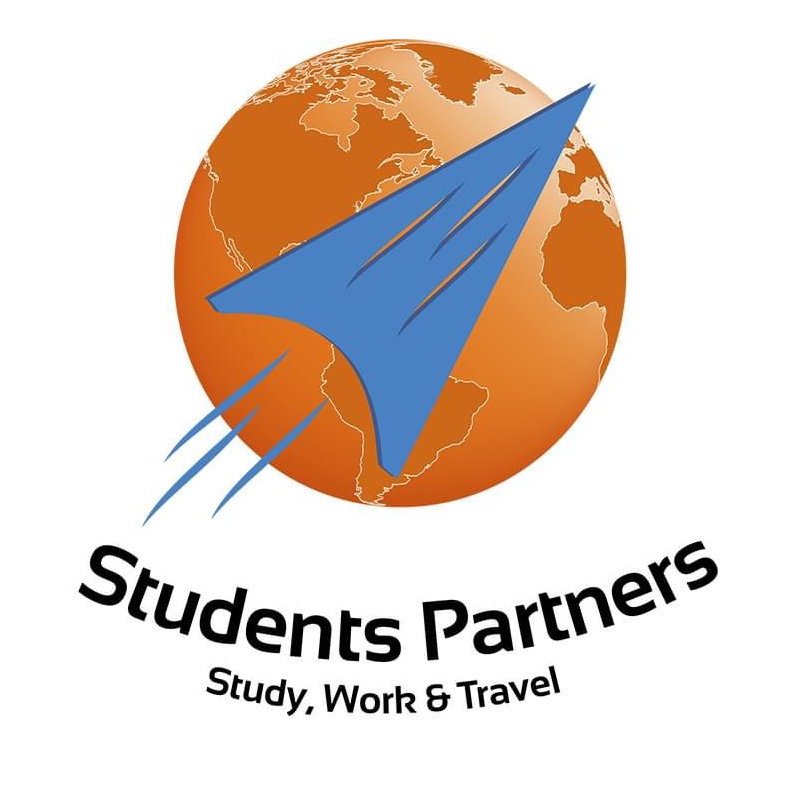 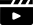 Excursiones
19
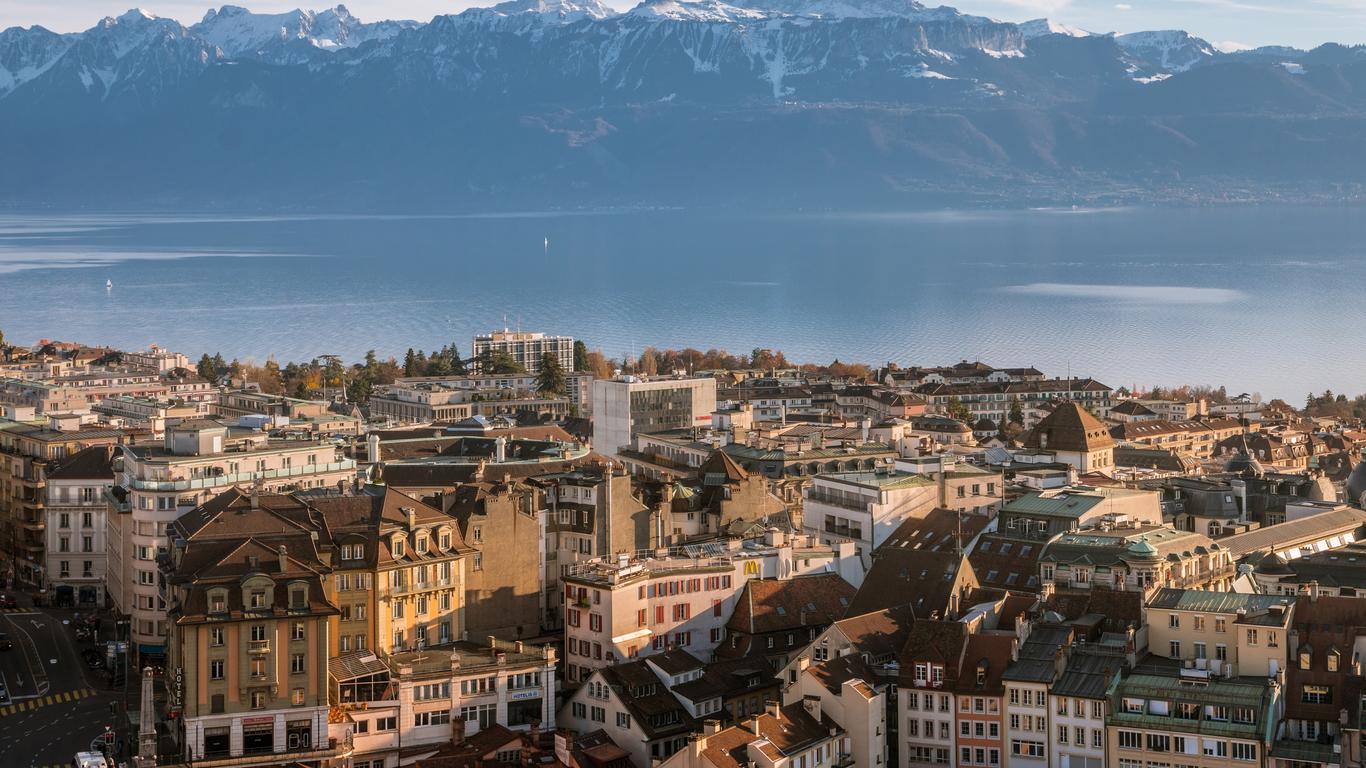 Lausana
Un viaje al Museo Olímpico con su gran cantidad de recuerdos mantendrá encendida su pasión por los Juegos Olímpicos, seguido de un recorrido a pie por el casco antiguo hasta una de las catedrales más hermosas de Europa.
20
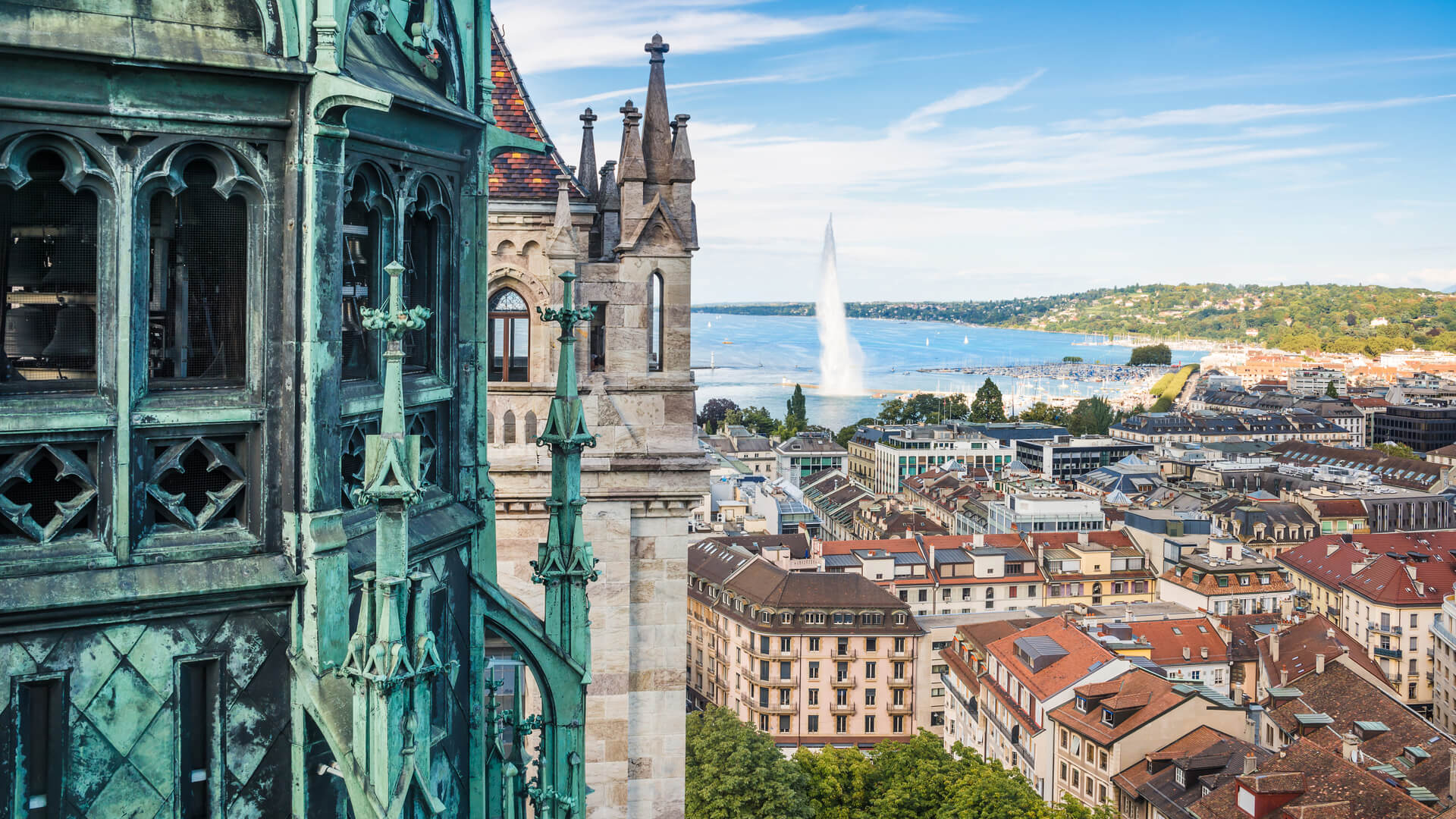 Geneva
Con su tradición humanitaria y estilo cosmopolita, la sede europea de la ONU y la sede de la Cruz Roja es conocida como la “capital de la paz”. Visite el casco antiguo, el corazón de Ginebra con su barrio comercial y de negocios.
21
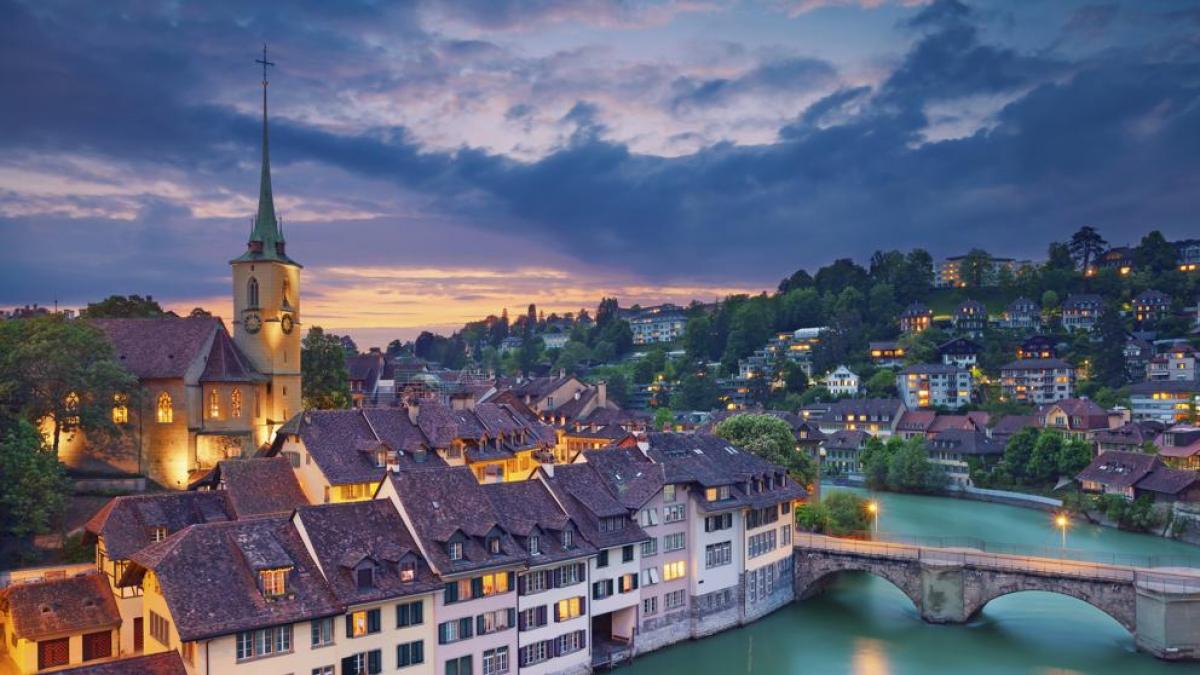 Berna
La capital de Suiza: el casco antiguo de Berna ha sido inscrito en la lista de sitios del Patrimonio Mundial Cultural de la UNESCO. Las Casas del Parlamento (Bundeshaus) se elevan sobre la ciudad a un tiro de piedra de la estación de tren. Berna y los osos, la bestia heráldica de la ciudad, son inseparables.
22
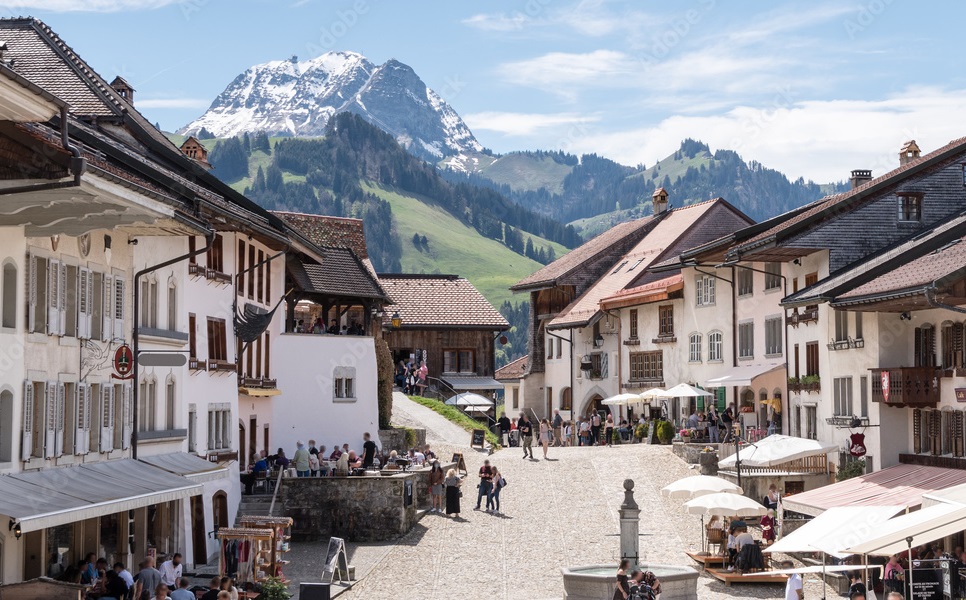 Gruyère, Fábrica de quesos
La región de Gruyère, con su paisaje verde ondulado y los picos de los Pre-Alpes de Friburgo, es el hogar del queso Gruyère de fama mundial. En la famosa fábrica de quesos, verá cómo se elabora el sabroso queso gruyere y el recorrido de delicias culinarias será seguido por una visita guiada a la fábrica de chocolate Cailler.
23
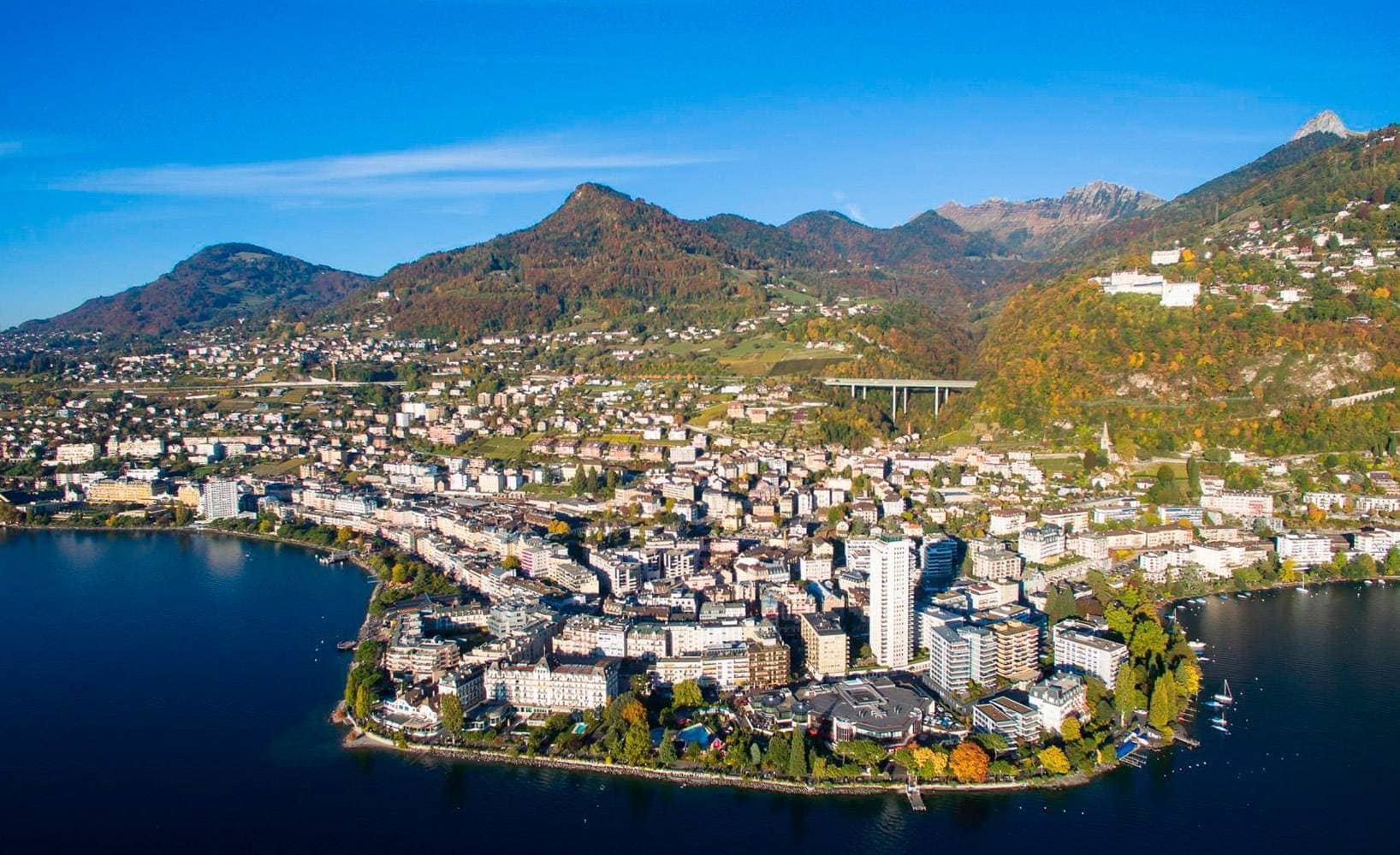 Montreux
Visite la ciudad de Montreux que se encuentra al abrigo del lago de Ginebra, rodeada de viñedos, con el impresionante telón de fondo de los Alpes cubiertos de nieve, seguido de una visita al castillo de Chillon. También visitamos el museo Charlie Chaplin
24
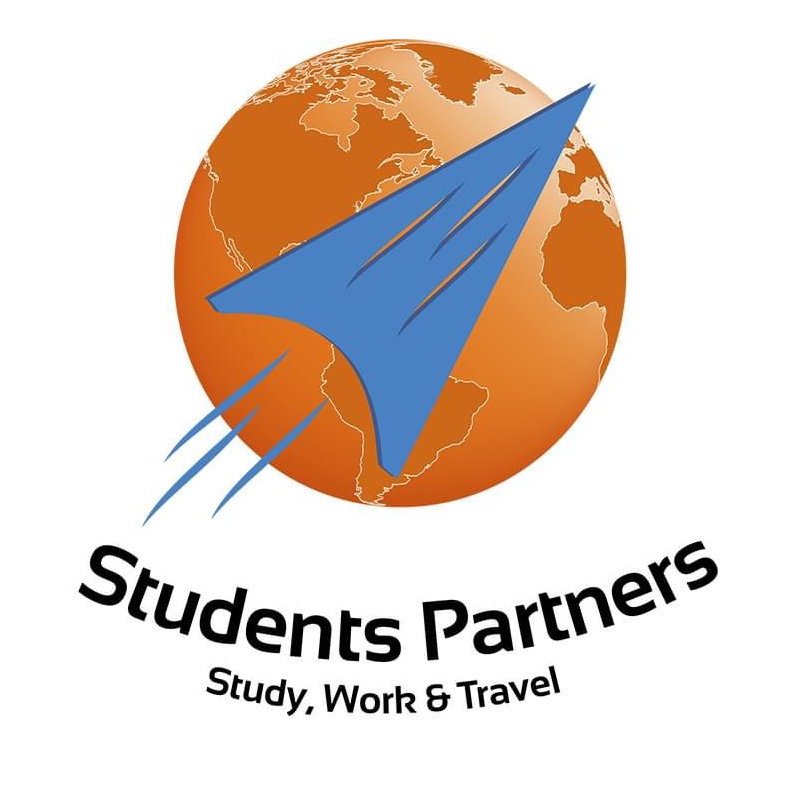 EJEMPLO DE PROGRAMA SEMANAL
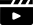 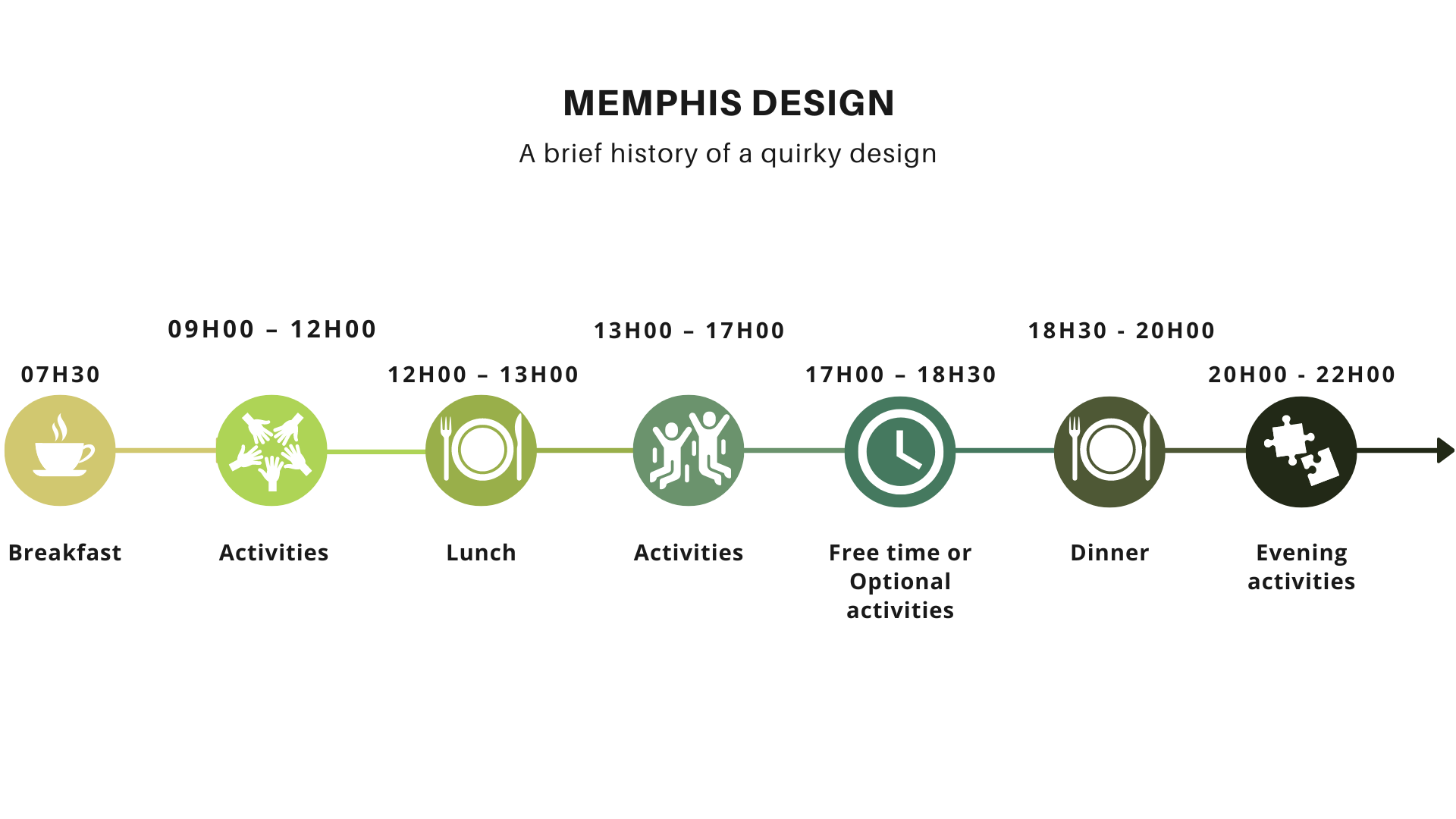 and languages
DOMINGO
LUNES
MIERCOLES
JUEVES
VIERNES
MARTES
Idiomas
Idiomas
Idiomas
Idiomas
Excurcion
3 destinos a elegir
Lago
Banana Boat, natacion, paddle
***
***
***
***
Noche en refugio de montana
Balanceo del puente
Real Fly
Dia de deportes
***
***
***
***
***
***
Disco Night
Prize giving
Juego de Musicaa
Quizz Night
Casino night
Fogata
25
Winter camp typical day
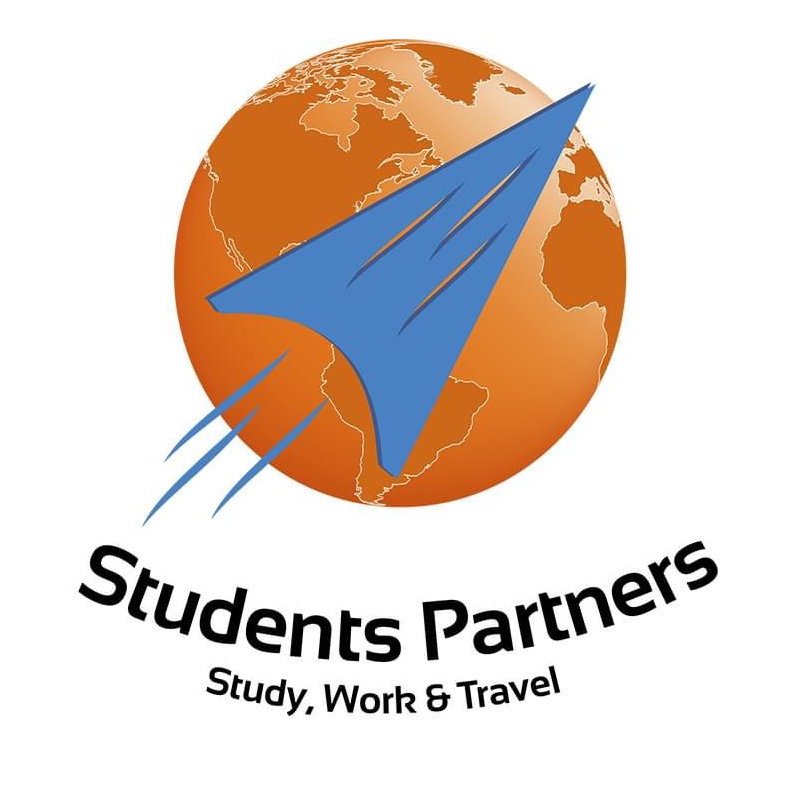 TARIFAS CAMPAMENTO DE VERANO 2024
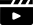 26
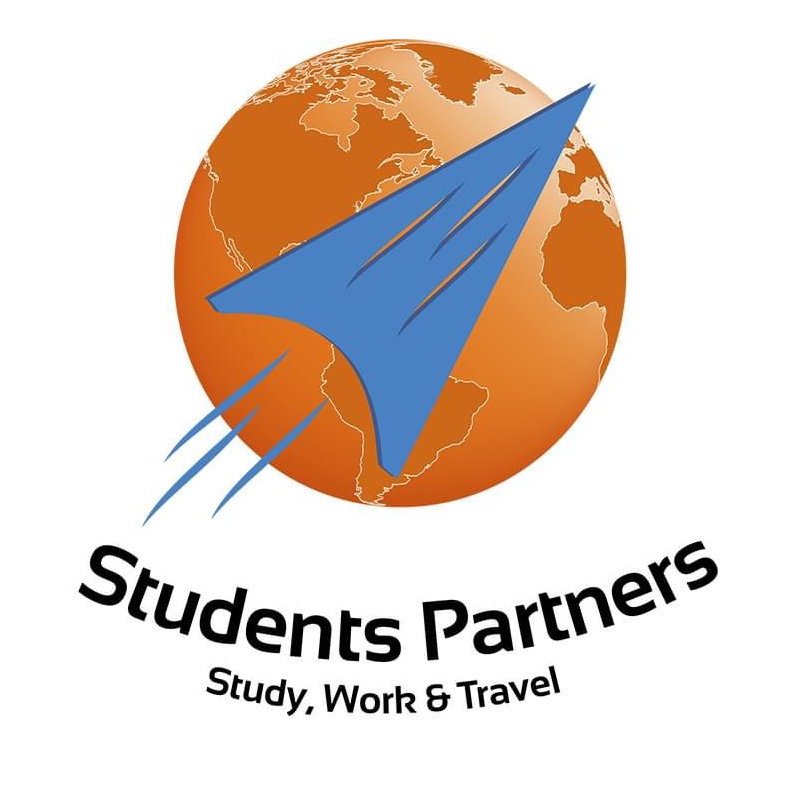 TARIFAS CAMPAMENTO DE VERANO 2024
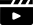 27
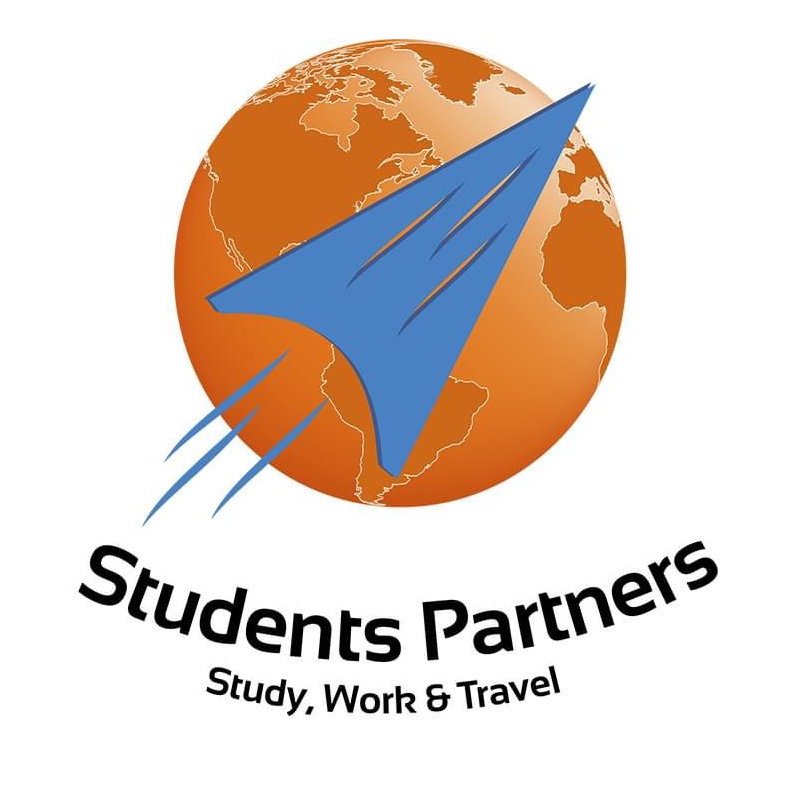 Staff & Safety
SEGURIDAD
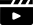 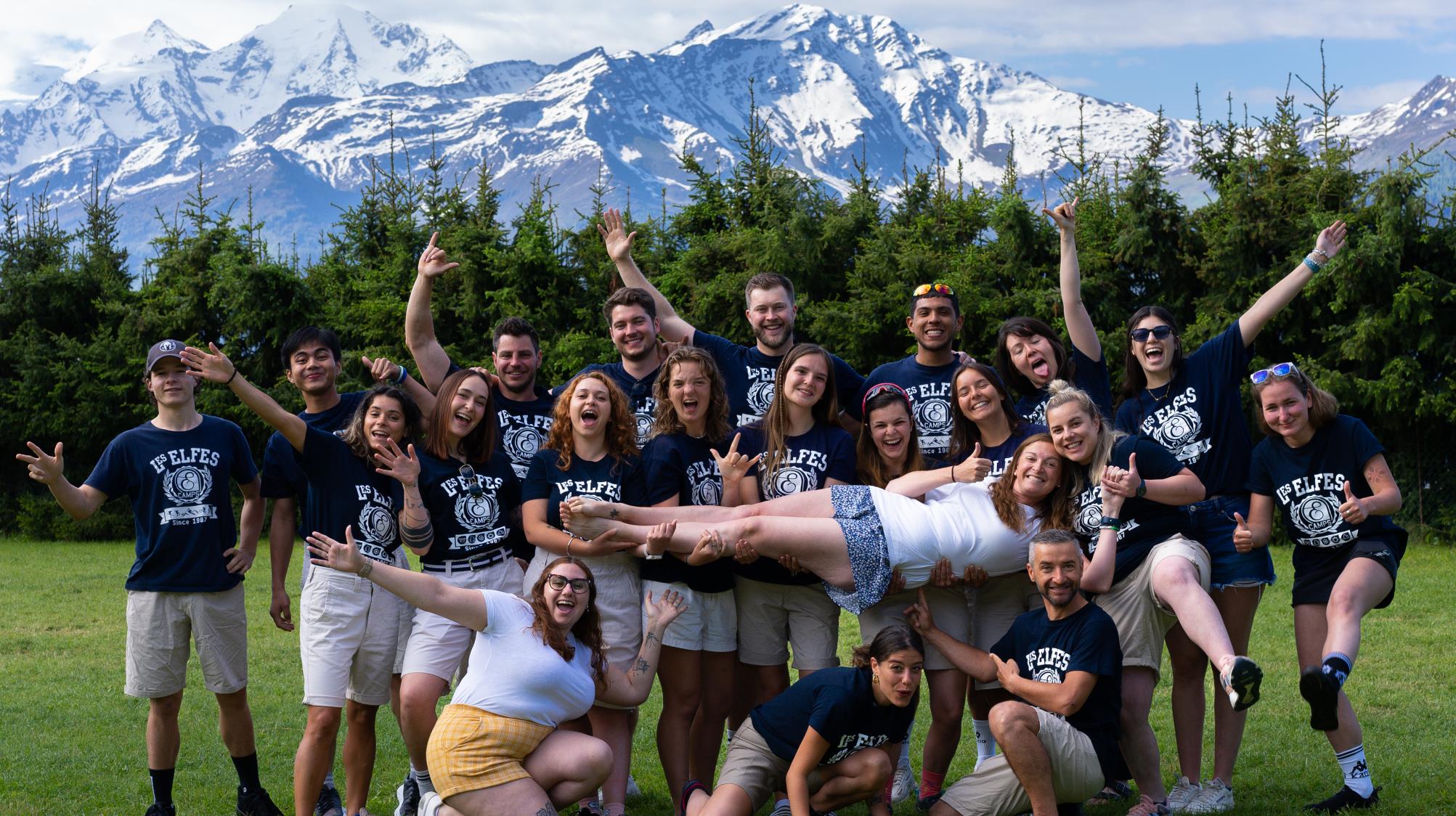 Personal profesional contratado anualmente
Más de 36 años trabajando con niños de 6 a 17 años.
Ratio de 1:6 / 1:2
Primeros auxilios y control de antecedentes penales
Enfermera, guardia nocturno y cámara
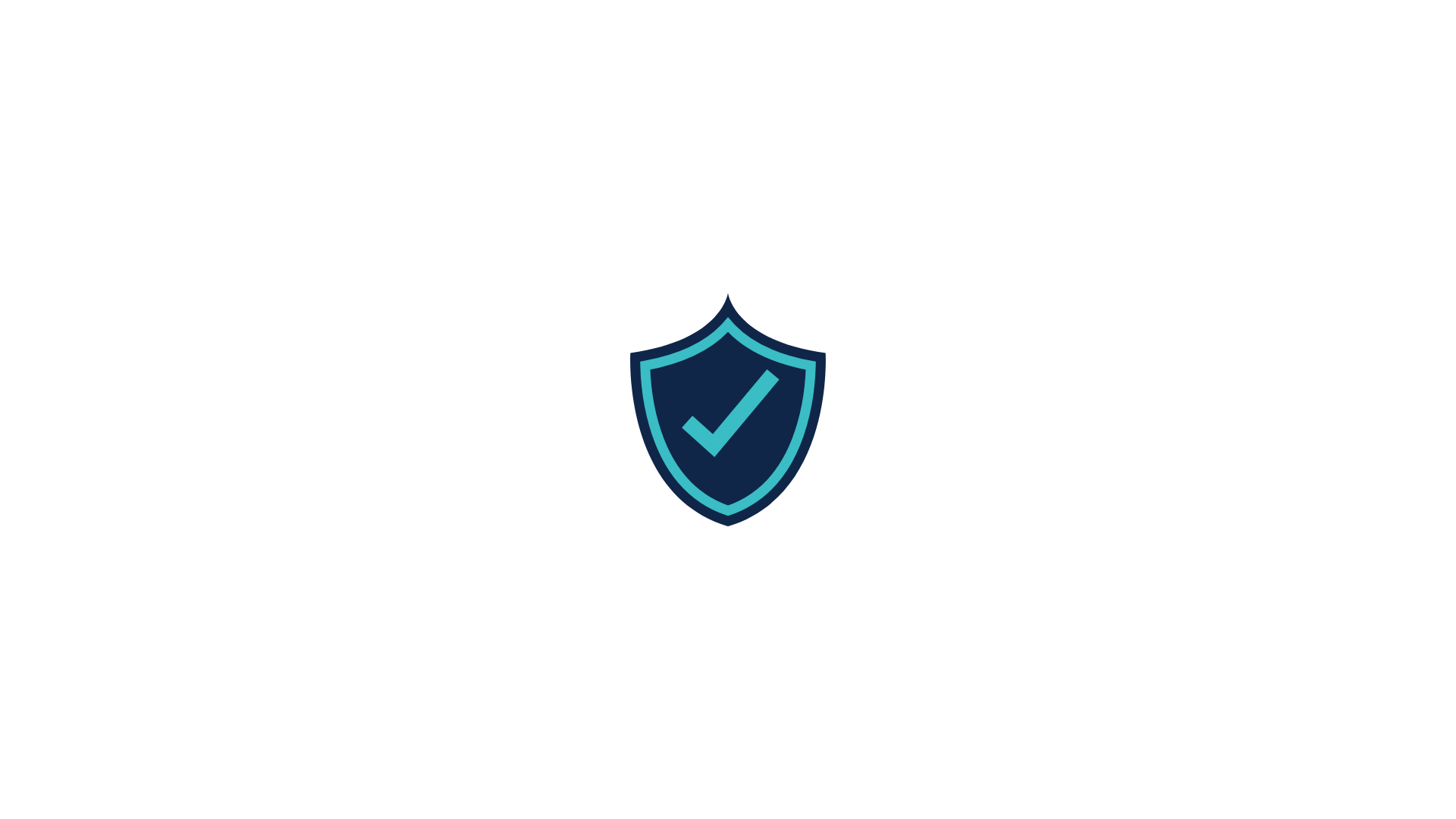 2 semanas de formación antes de la temporada
Clínicas médicas y hospitales cercanos
28
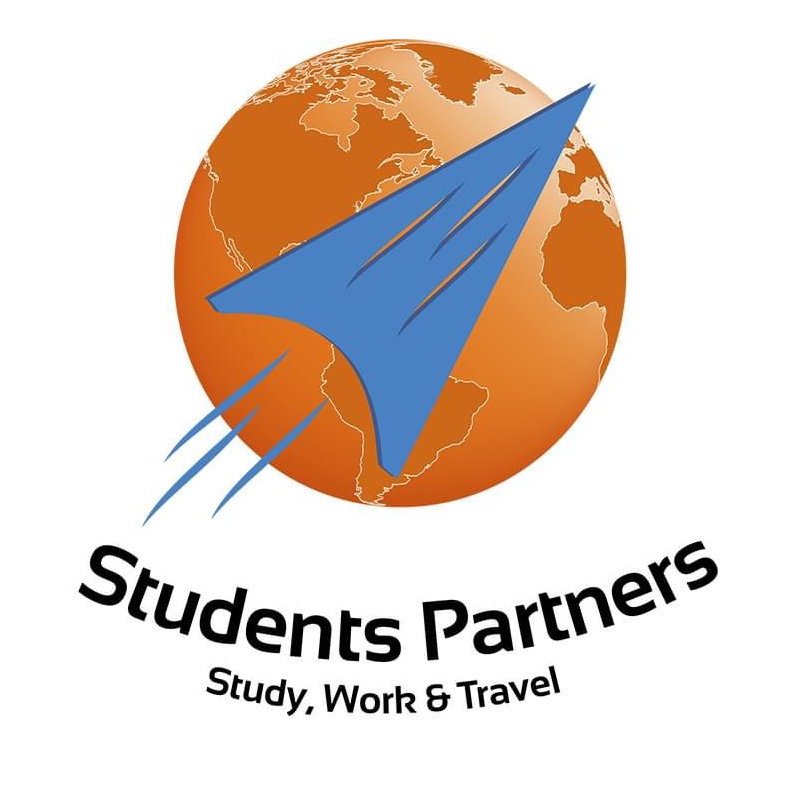 QUE APRENDERA MI HIJO/A
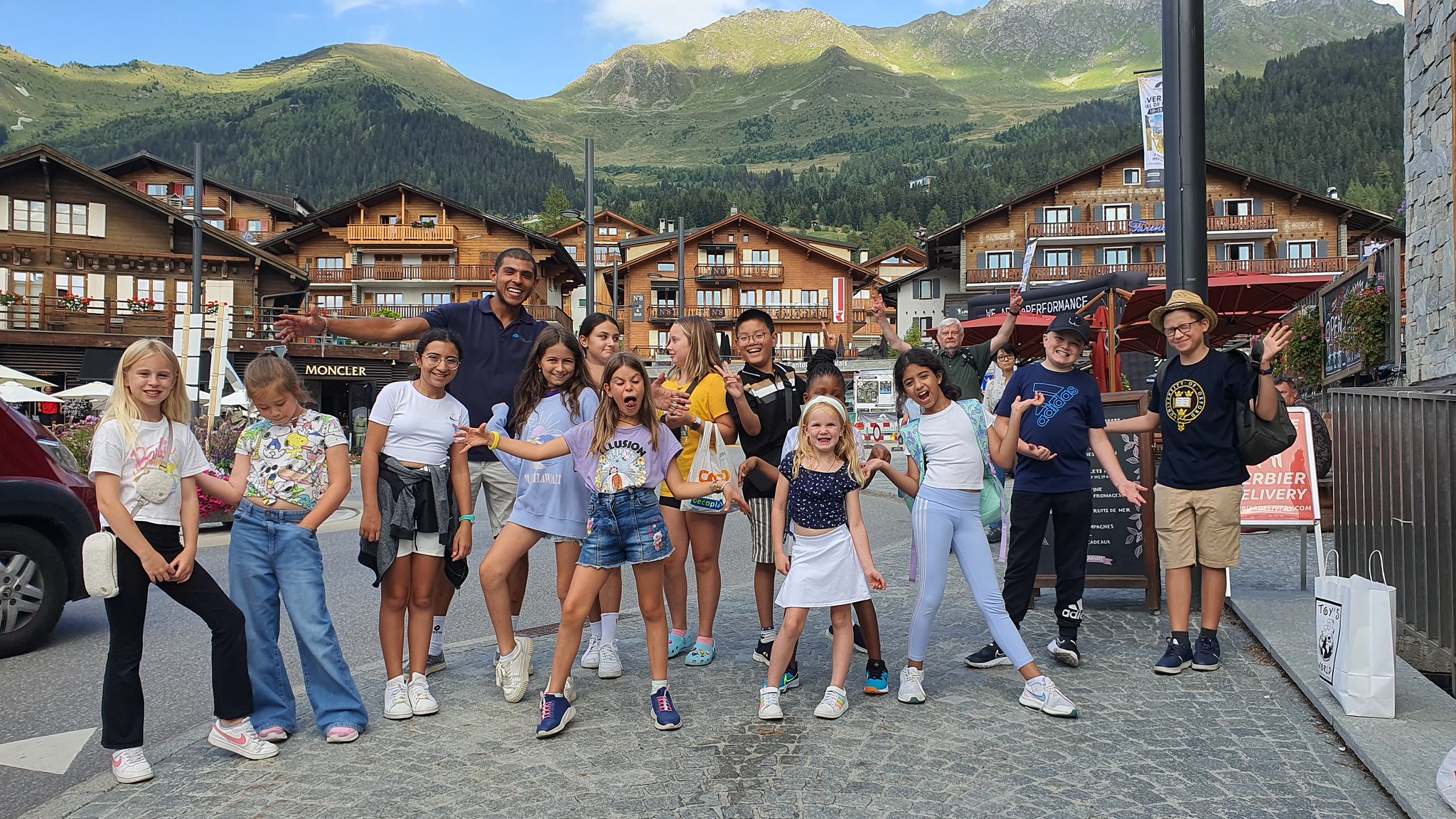 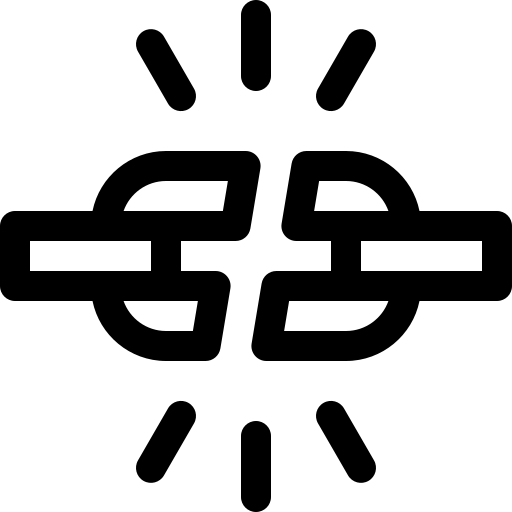 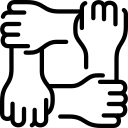 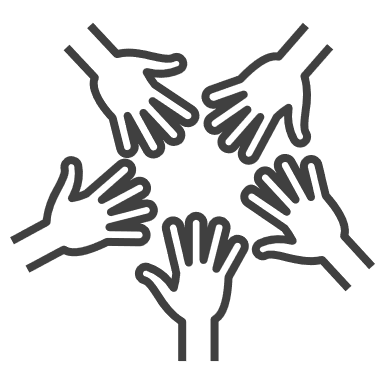 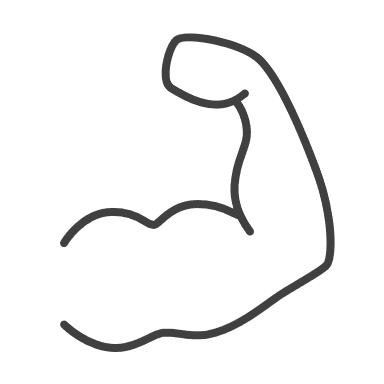 Empezar a construer una red internacional
Desarrollar la capacidad de trabajo en equipo
Ser independiente, aumentar la confianza en uno mismo
Conocerse a si mismo y sus puntos fuertes
Ser un campeon de la tolerencia
29
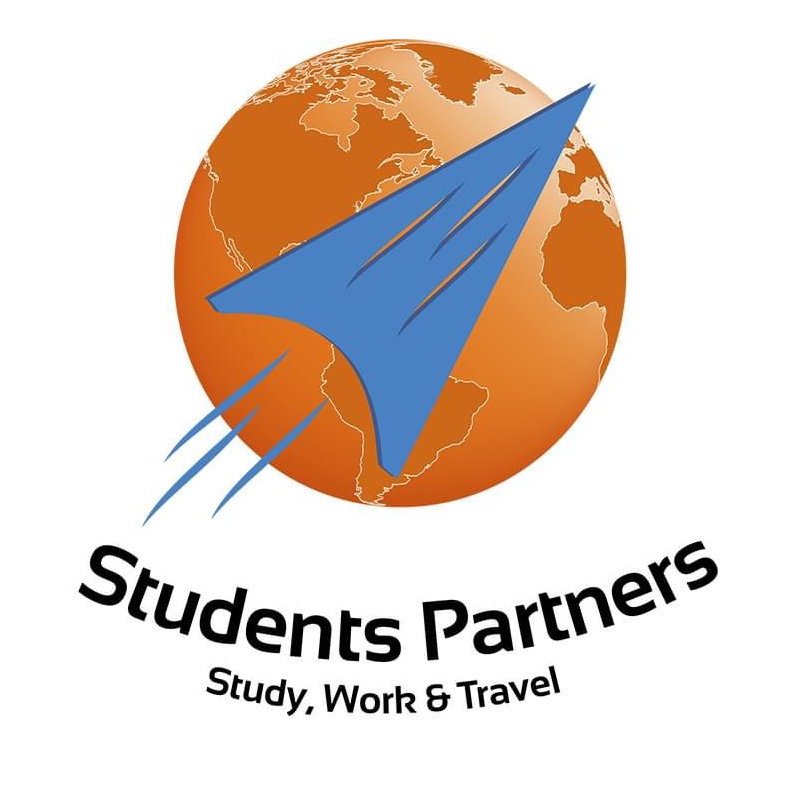 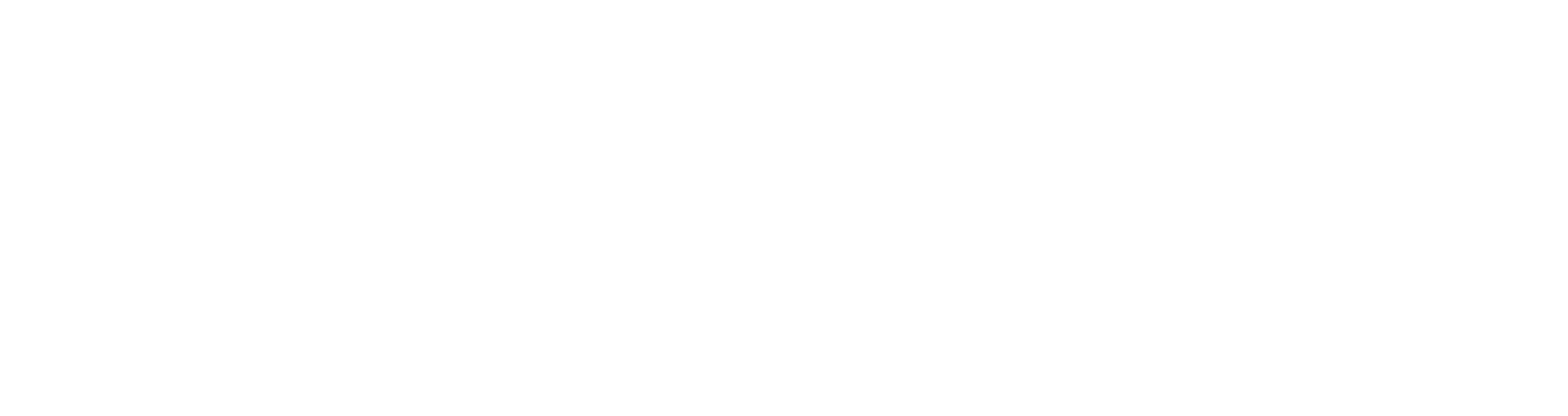 30